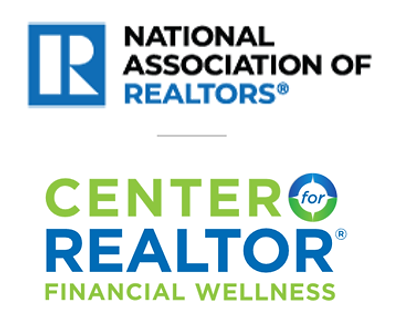 Crisis As Opportunity: Making Better Money Decisions Now and Later
Recording Available: Thursday, April 23
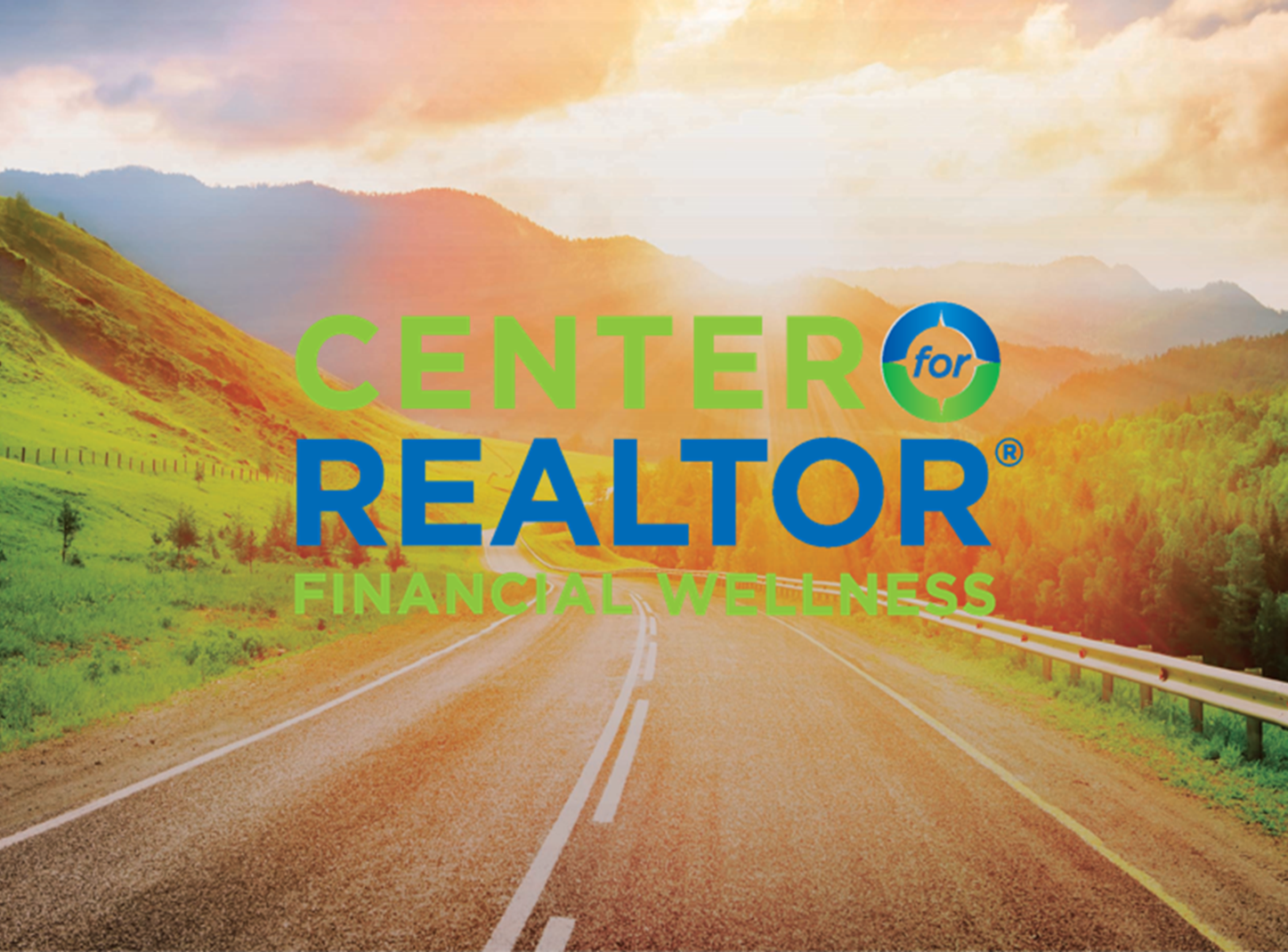 Webinar site:
nar.realtor/cffw/webinars
[Speaker Notes: If this is your first time joining our webinar series, we want extend a warm welcome to you! For returning members, thank you for your support and joining us again. 
For our new guest, to give you a little bit of background about the program our Financial Source Webinar series has been created with YOU in mind. This resource is designed to help you understand financial topics on a deeper level. Each month, our subject matter experts will provide you with step by step solutions, tips, planning options, and an array of valuable information for your financial journey. No matter where you are in your career or stage of financial planning, we hope you’ll find these webinar sessions helpful and informative. For more details and information about registering for upcoming webinars and accessing our recorded webinars, please visit nar.realtor/cffw/webinars.]
CENTER FOR REALTOR® FINANCIAL WELLNESS WEBINAR AND SEMINAR DISCLAIMER
For Education and Information Purposes Only
Please note that the information and materials provided in Center for REALTOR® Financial Wellness webinars and seminars are not intended or provided to be used as a substitute for the advice of your tax, investment, legal and/or financial advisors or to be the basis of specific financial planning activities.  The opinions and views expressed or shared in this presentation represent only those of the developers, speakers, presenters or instructors and have not been endorsed or approved by the National Association of REALTORS®.  While substantial care is taken to try to provide accurate and current data and information, the National Association of REALTORS® does not warrant the accuracy, completeness or timeliness of any data and information provided in the webinars and seminars.  Further, any principles and conclusions presented are subject to court decisions and to local, state and federal laws and regulations and any revisions of such laws and regulations.  If you seek or need tax, investment, legal or financial advice, you must obtain such advice and services from the appropriate professionals.  
Any links to third-party websites, tools, materials or resources are provided as a convenience and for your information.  Any products, services or opinions of third-party entities or associated individuals are neither endorsed nor have they been vetted by the National Association of REALTORS®, and their inclusion in the webinar or seminar and any related materials do not constitute a recommendation by the National Association of REALTORS® and should not be inferred as suggesting a preference over other products, services or information available in the market.  The National Association of REALTORS® bears no responsibility for the accuracy, completeness, legality or the content provided in the webinar or seminar and any related materials.
[Speaker Notes: Here I would like to provide a small disclaimer. Please note that the information and materials provided in Center for REALTOR® Financial Wellness webinars and seminars are not intended or provided to be used as a substitute for the advice of your tax, investment, legal and/or financial advisors or to be the basis of specific financial planning activities. The opinions and views expressed or shared in these presentations represent only those of the developers, speakers, presenters or instructors and have not been endorsed or approved by the National Association of REALTORS®. More information regarding our webinar disclaimer can be found here on slide 5.]
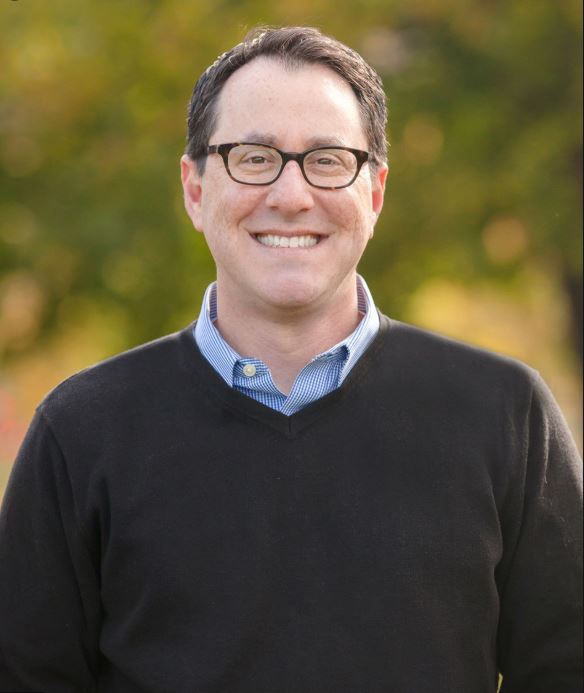 Presenter: Brian Portnoy
Ph. D., CFA
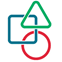 Founder of Shaping Wealth
Crisis As Opportunity:
Making Better Money Decisions Now and Later




Brian Portnoy, Ph.D., CFA
Shaping Wealth
April 21, 2020
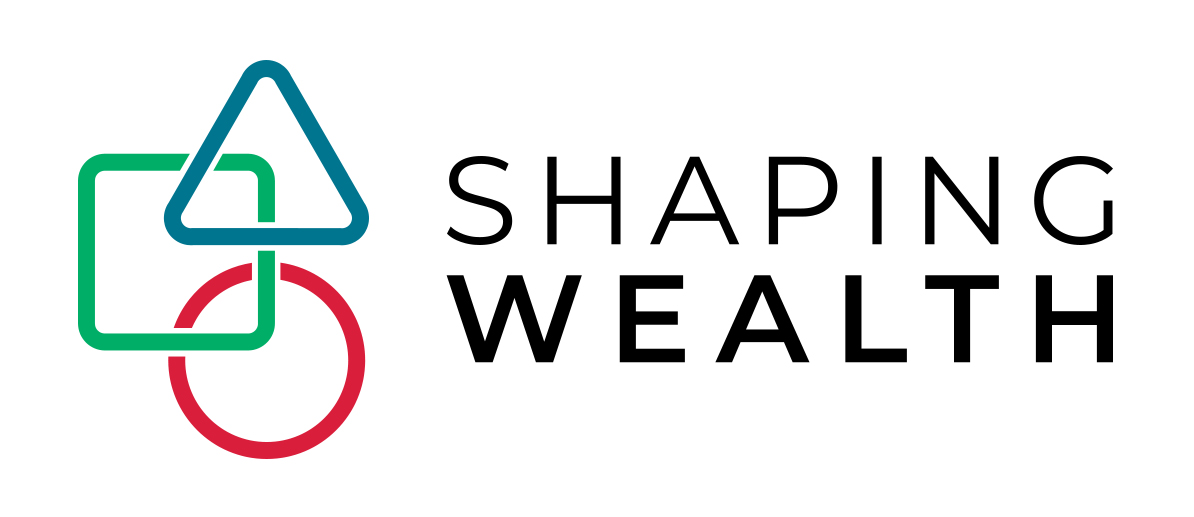 The Flow of Today’s Talk
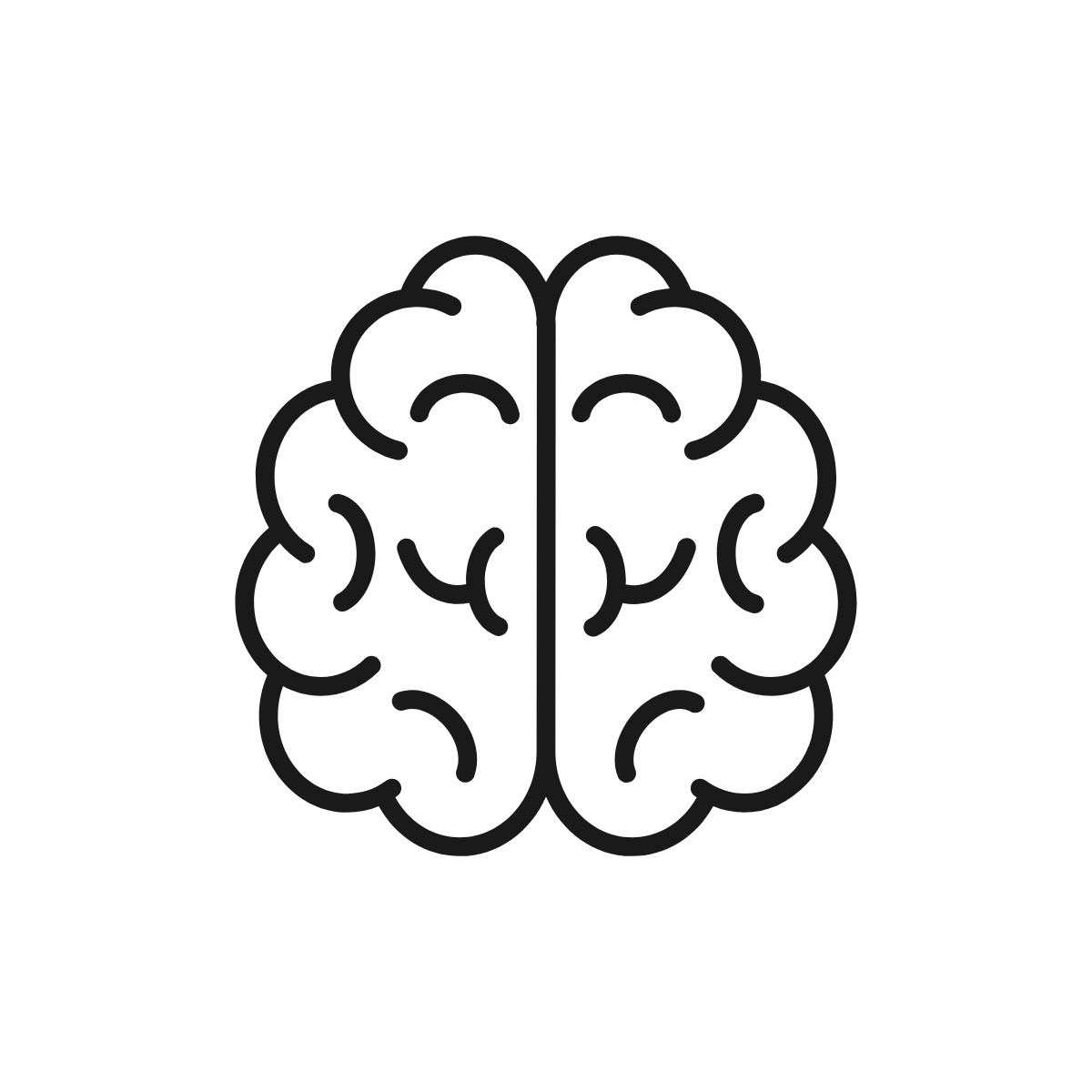 Brains & Money


Let’s Get Practical


The Big Picture
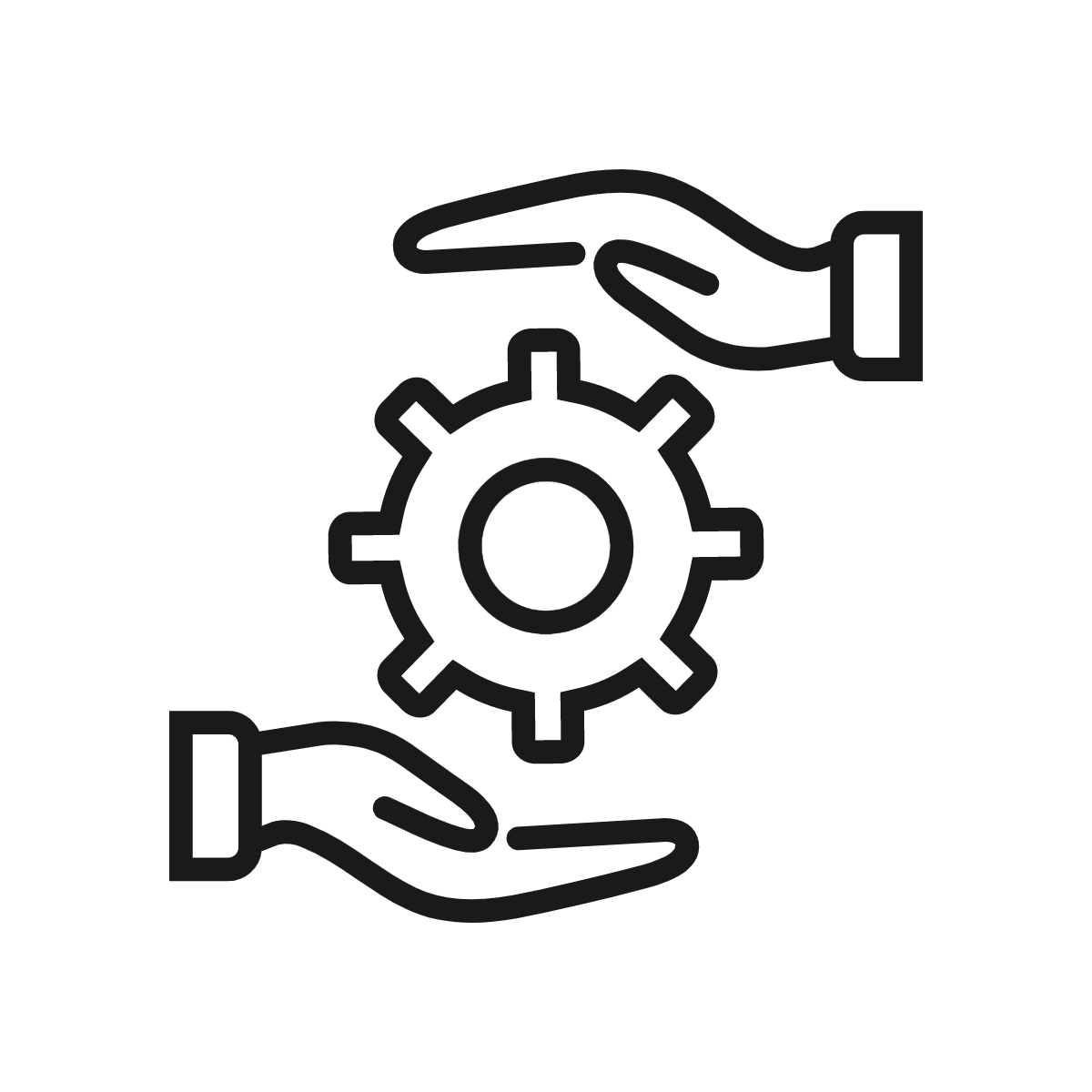 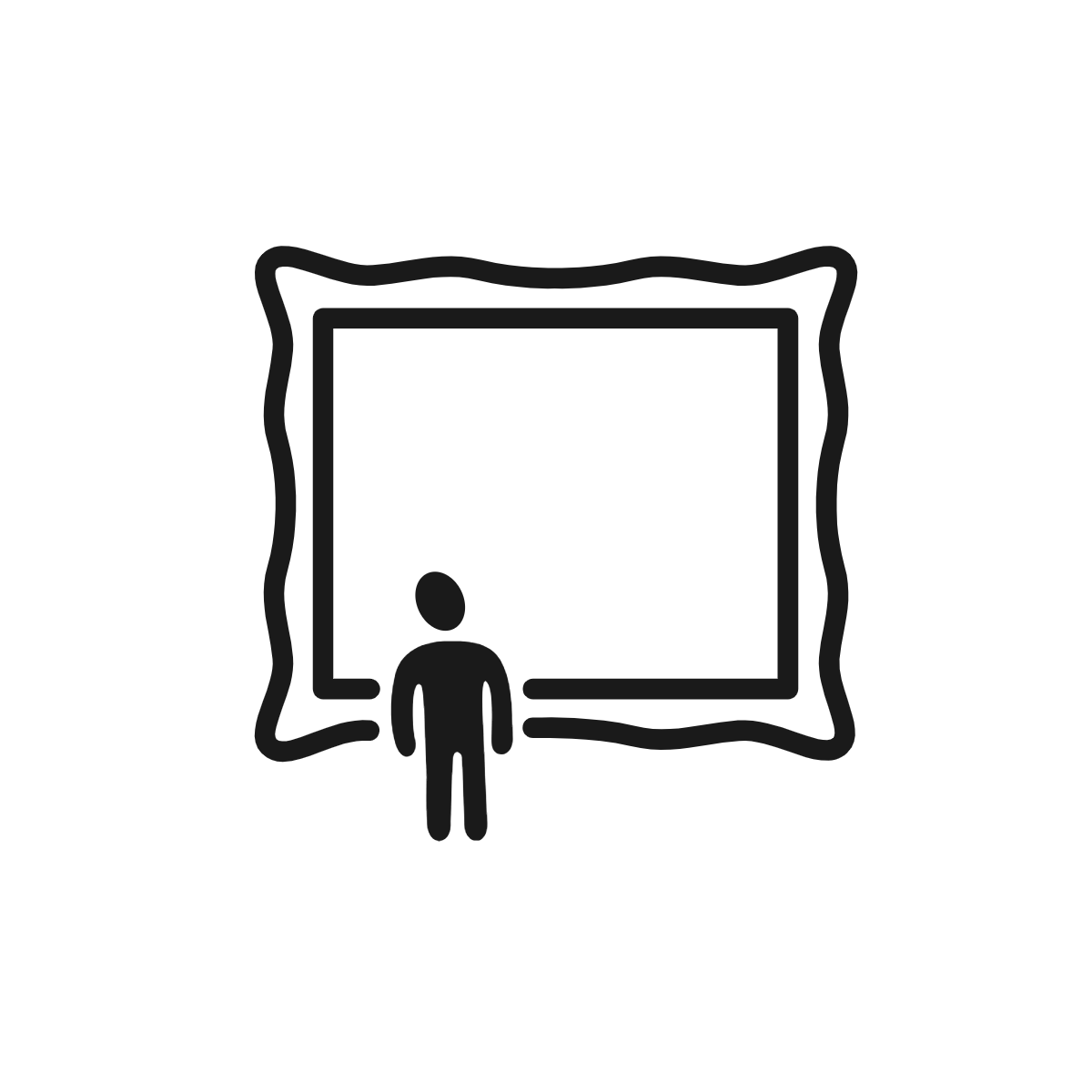 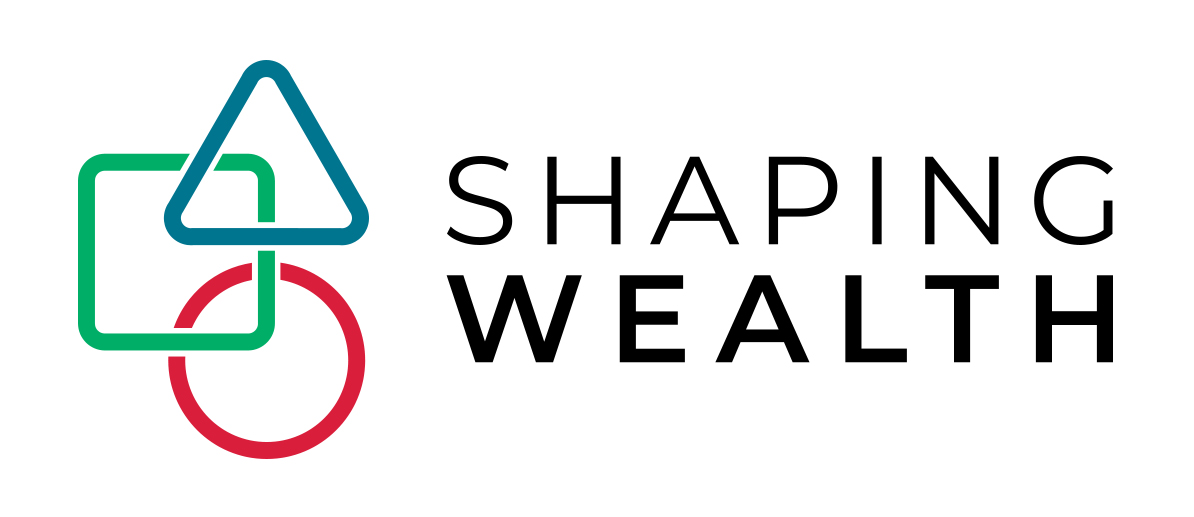 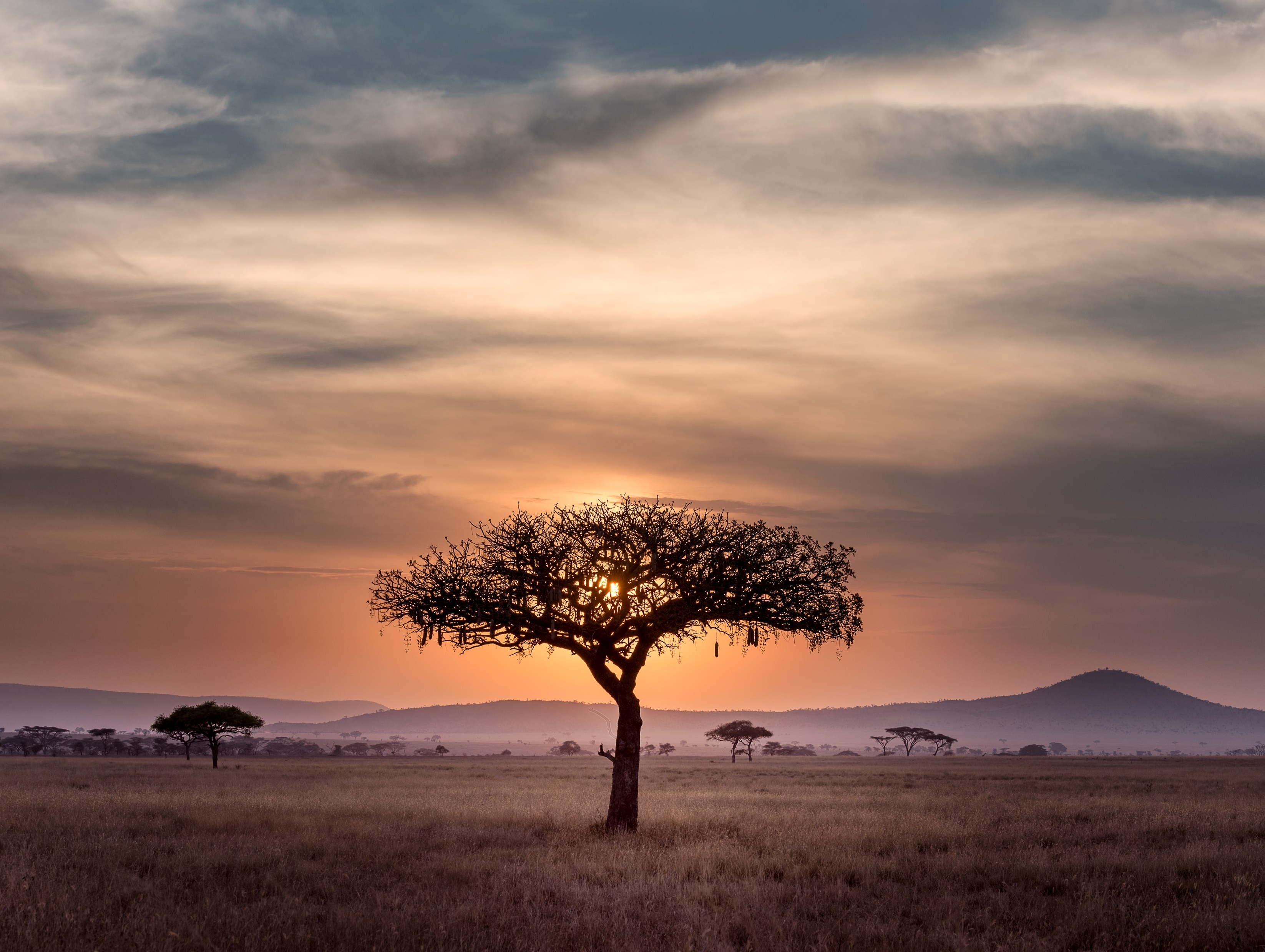 130,000
Your brain on money
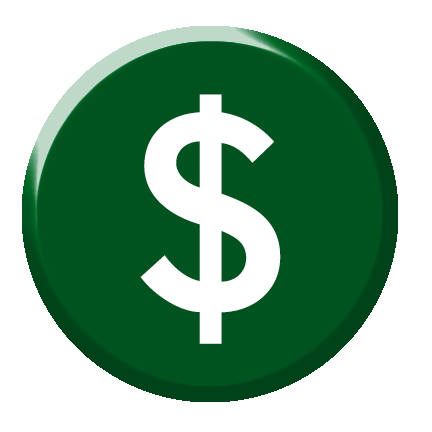 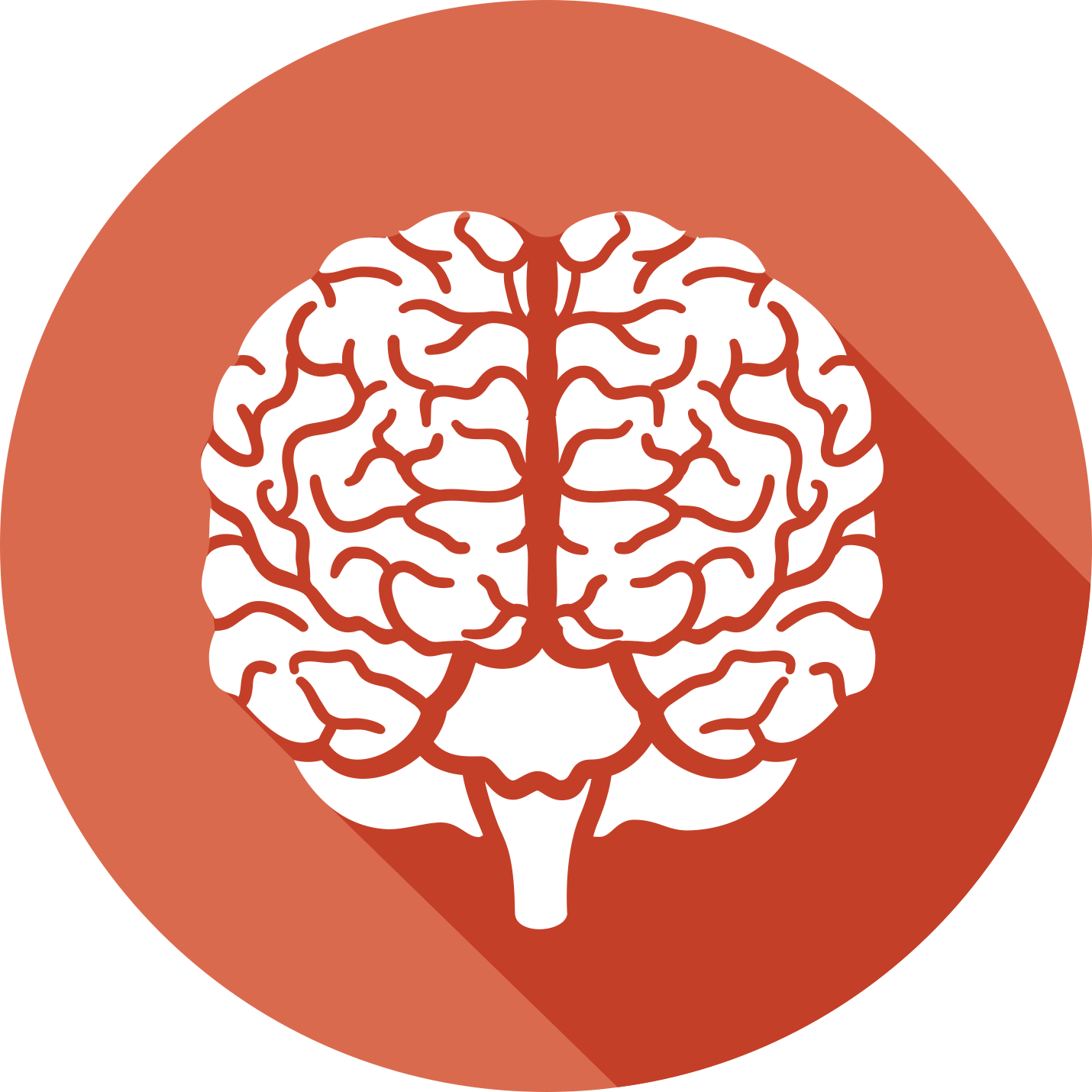 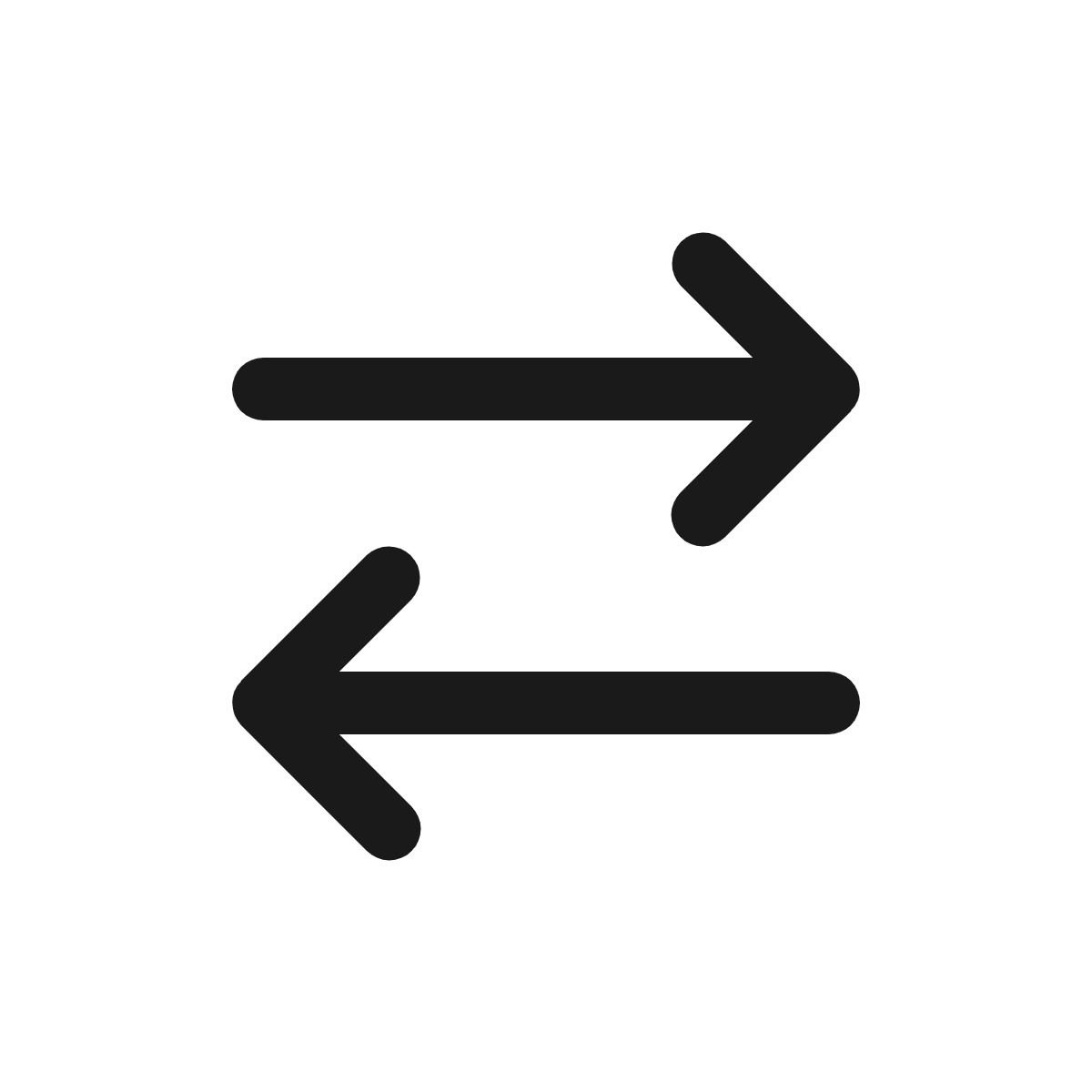 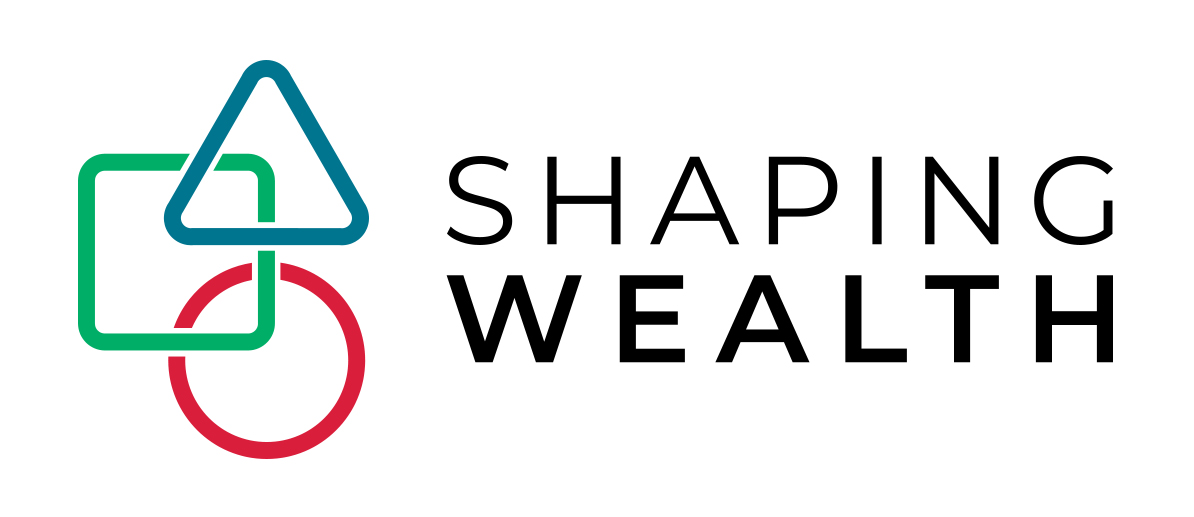 Normal, not irrational.
The human brain has developed many short cuts for good (evolutionary) reasons, but they can diminish our money decision skills. In areas such as:


	 How we process information  

	 How we manage risk
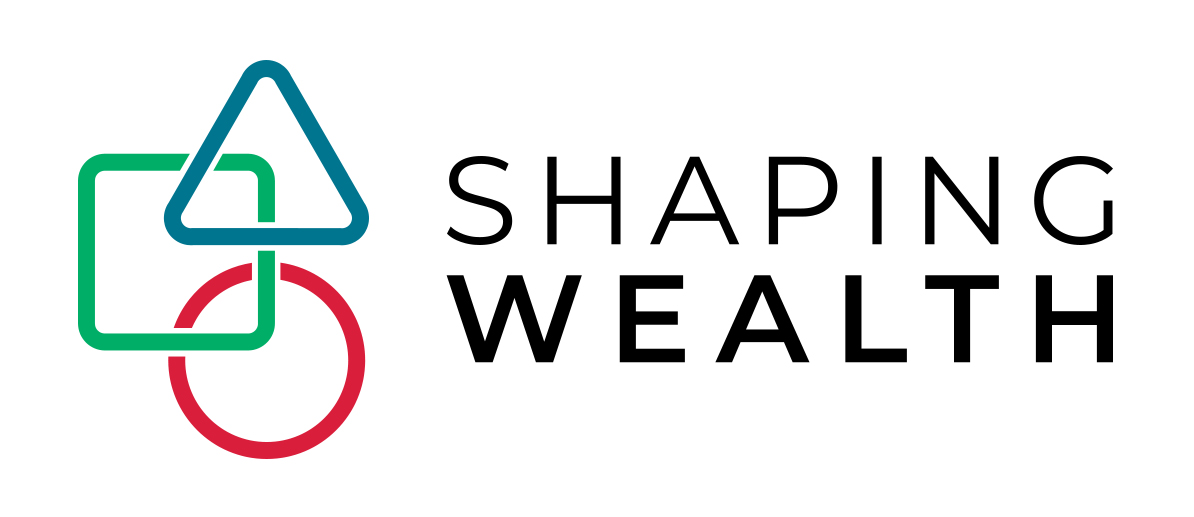 Normal, not irrational.
The human brain has developed many short cuts for good (evolutionary) reasons, but they can diminish our money decision skills. In areas such as:


	 How we process information  

	 How we manage risk
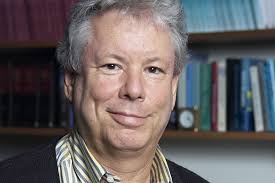 “People aren’t dumb. The world is hard.”
— Richard Thaler, economist & Nobel Prize winner
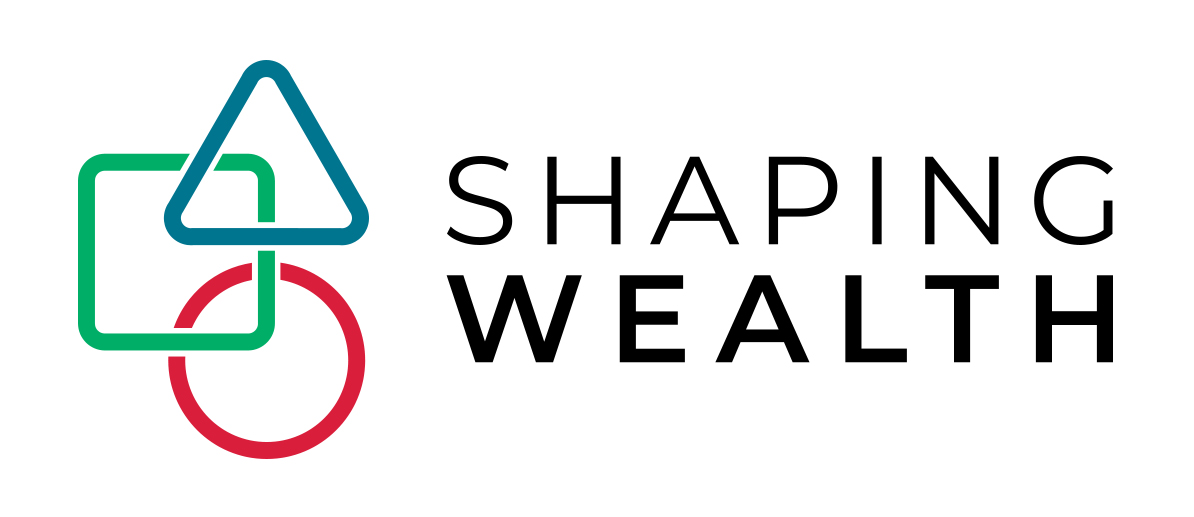 Risk’s endless cycle
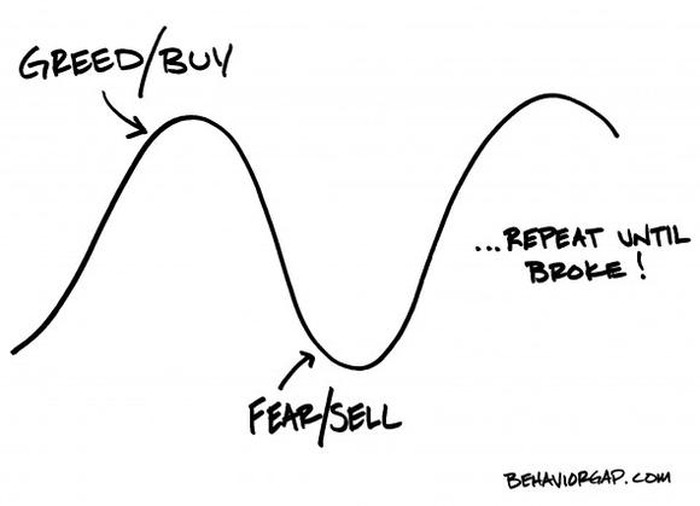 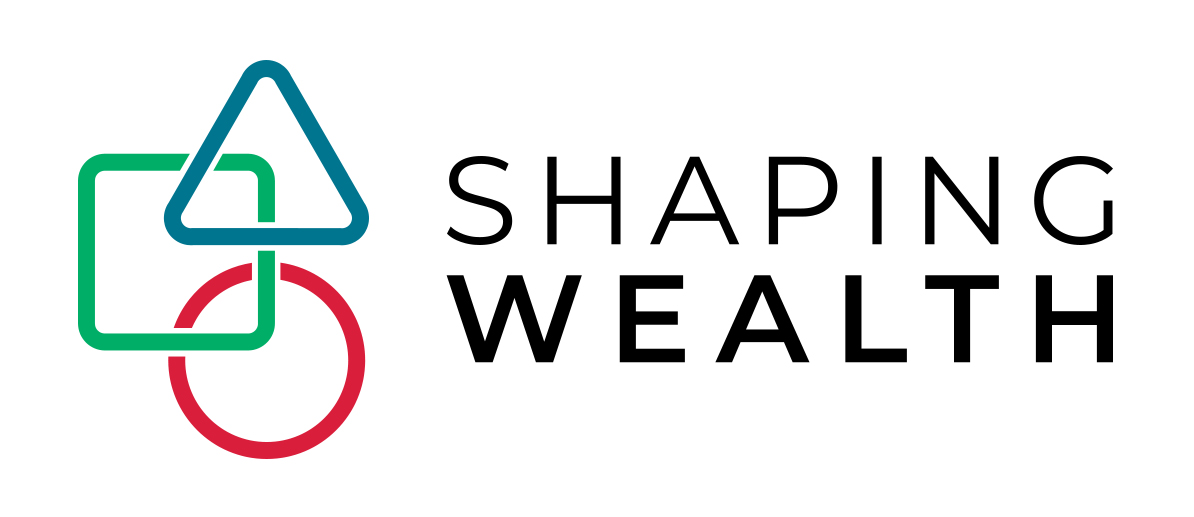 11
Buy high, sell low (2008)
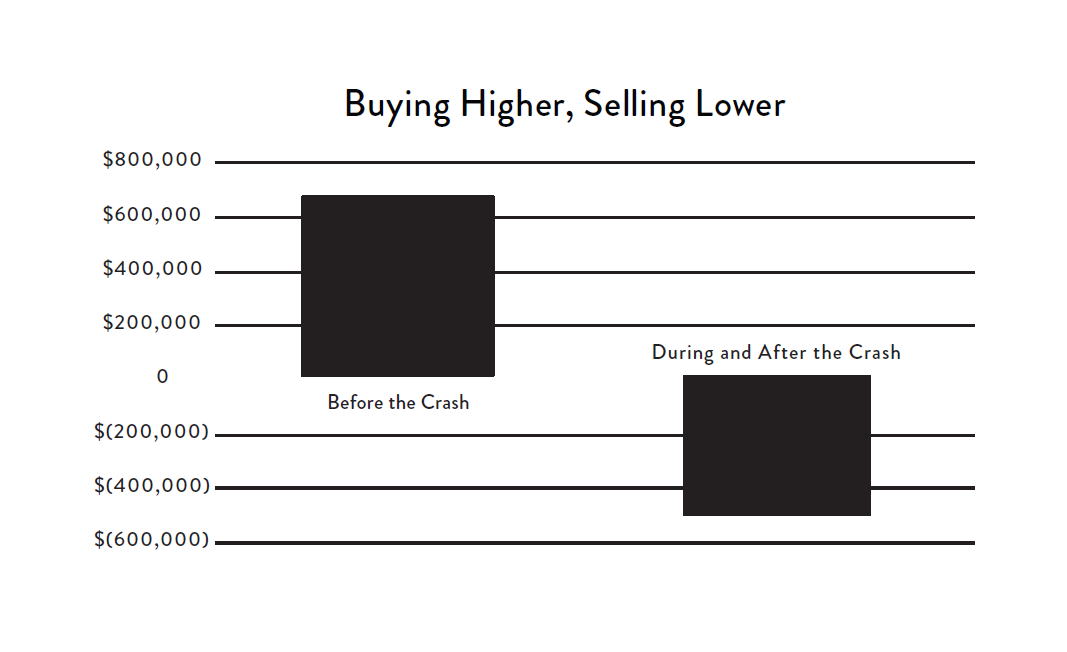 In the 5 years leading up to the 2008 crash, money flooded into the market. 


In the 5 years following the crash, money flooded out as the market surged higher.
$ Billions
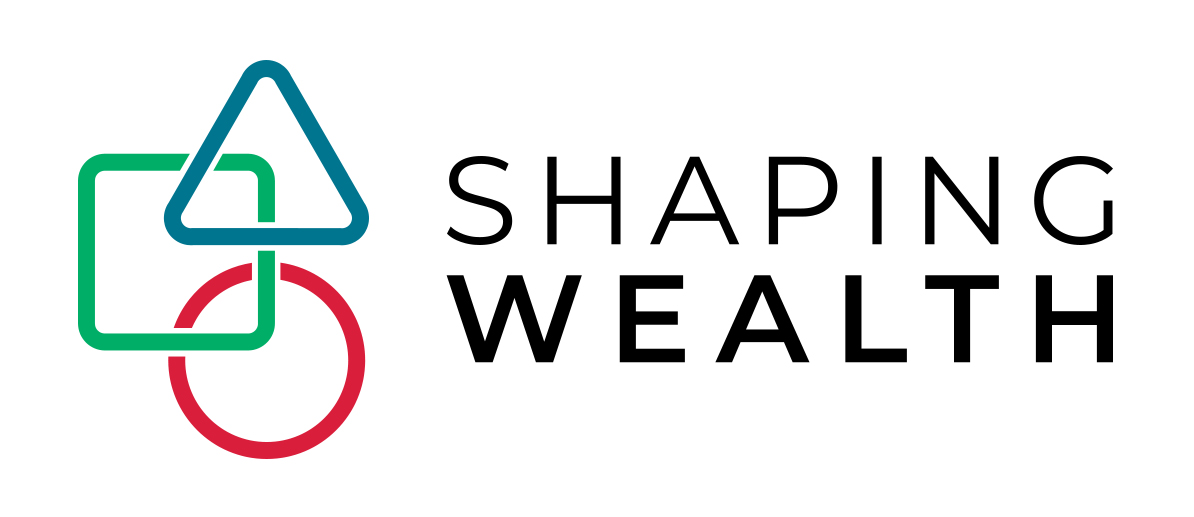 Here we go again (2020)
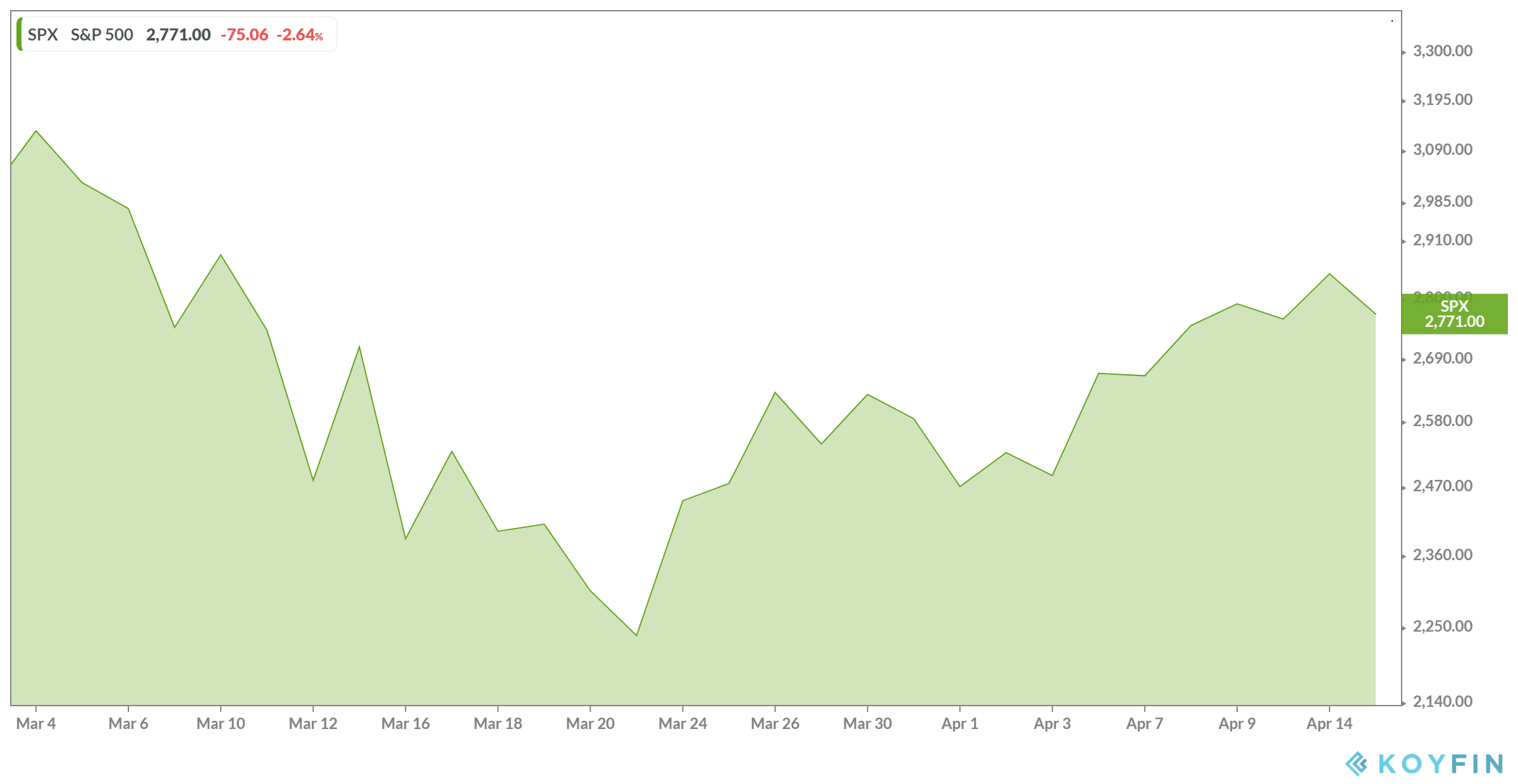 The U.S. stock market over previous weeks (March 4 – April 15, 2020)
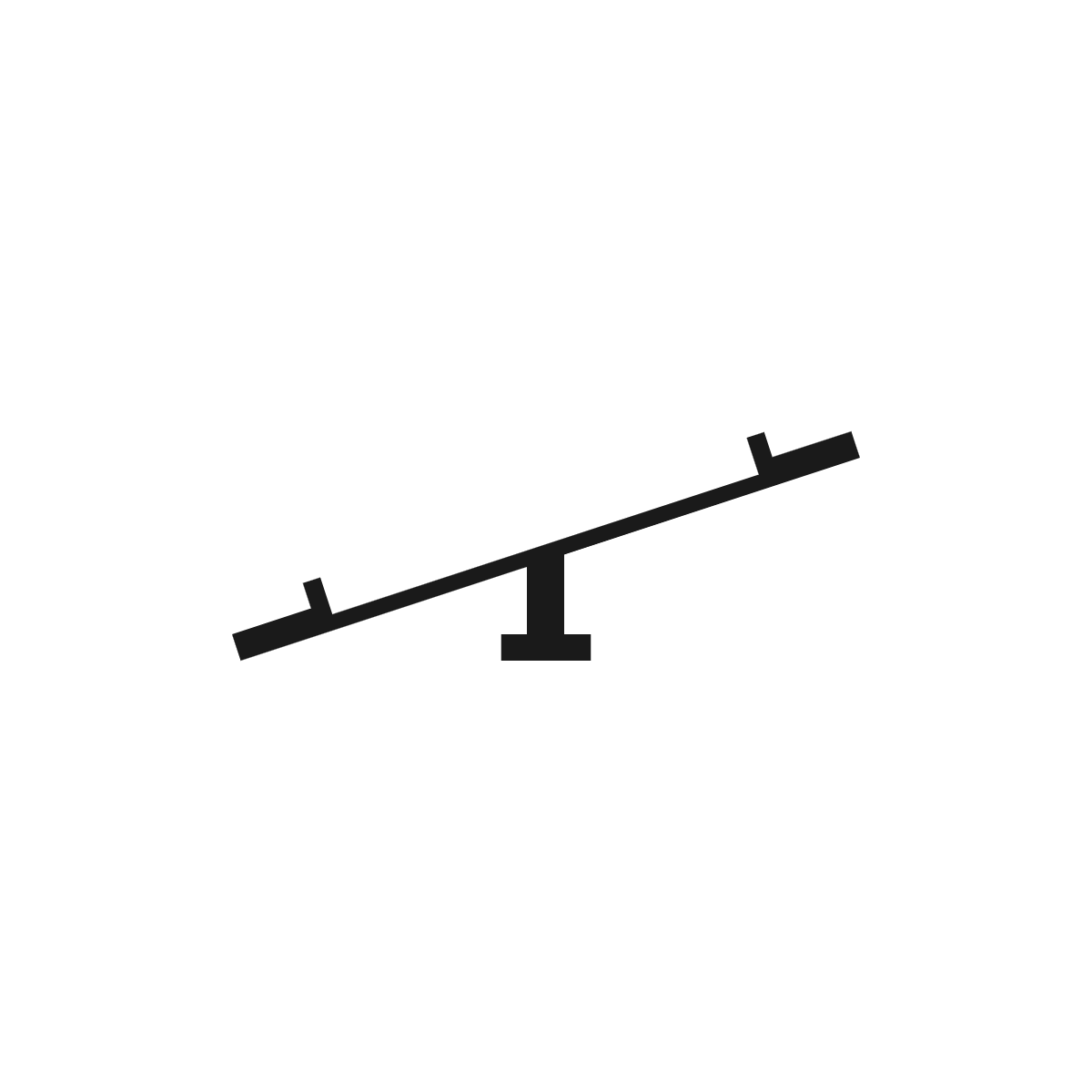 Bad is stronger than good
GAIN
LOSS
“Loss aversion”
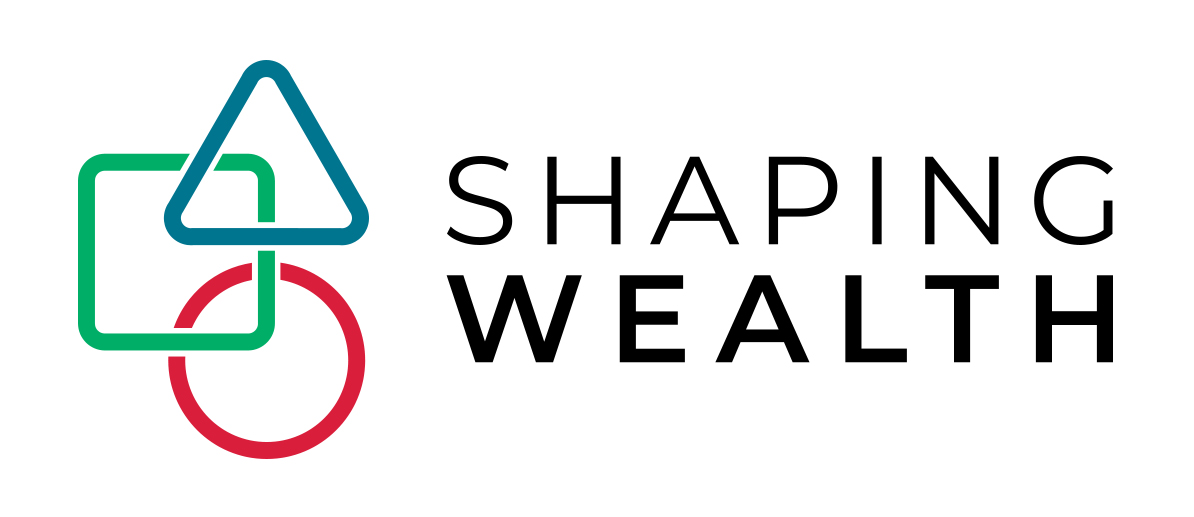 Loss aversion is normal
“A win doesn’t feel as good as a loss feels bad, and the good feeling doesn’t last long as the bad. Not even close.”
			— Andre Agassi, Open
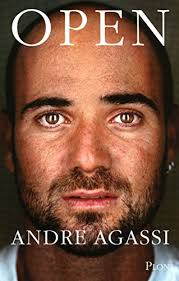 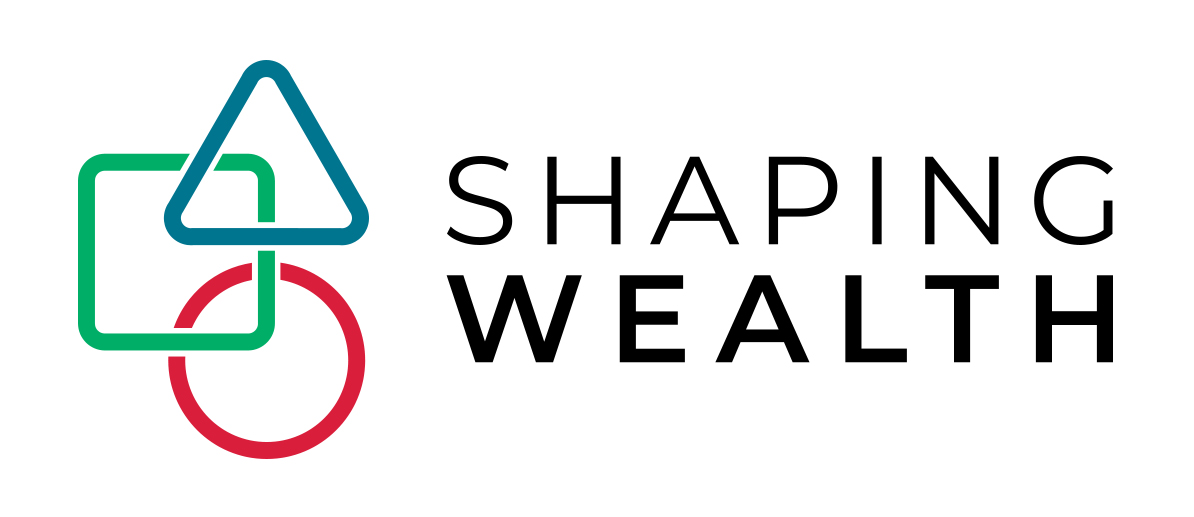 Recap
Your brain is wired to make lousy financial decisions. There’s no getting around that. But there are still many concrete things we can do now and later to fix problems and grab opportunity.
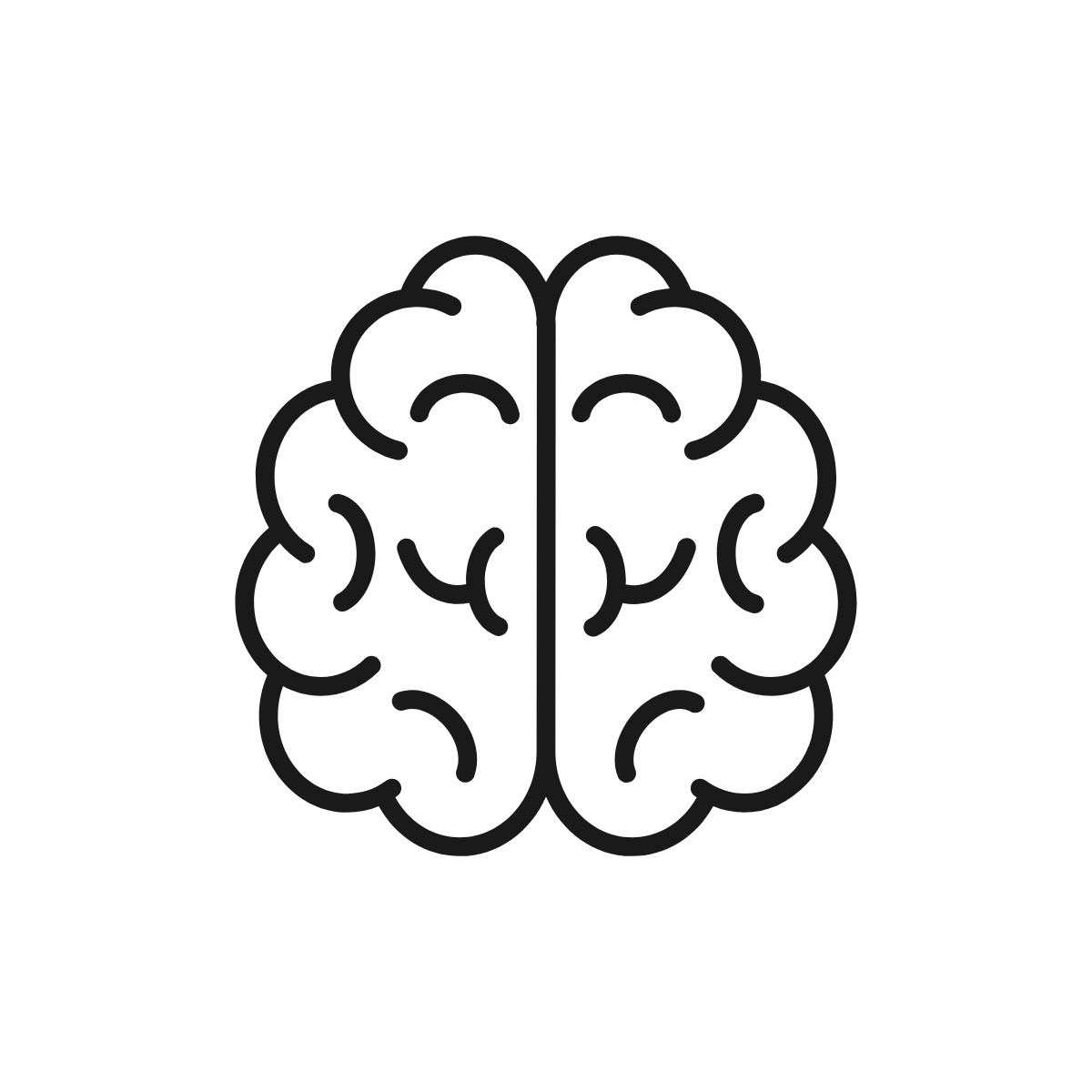 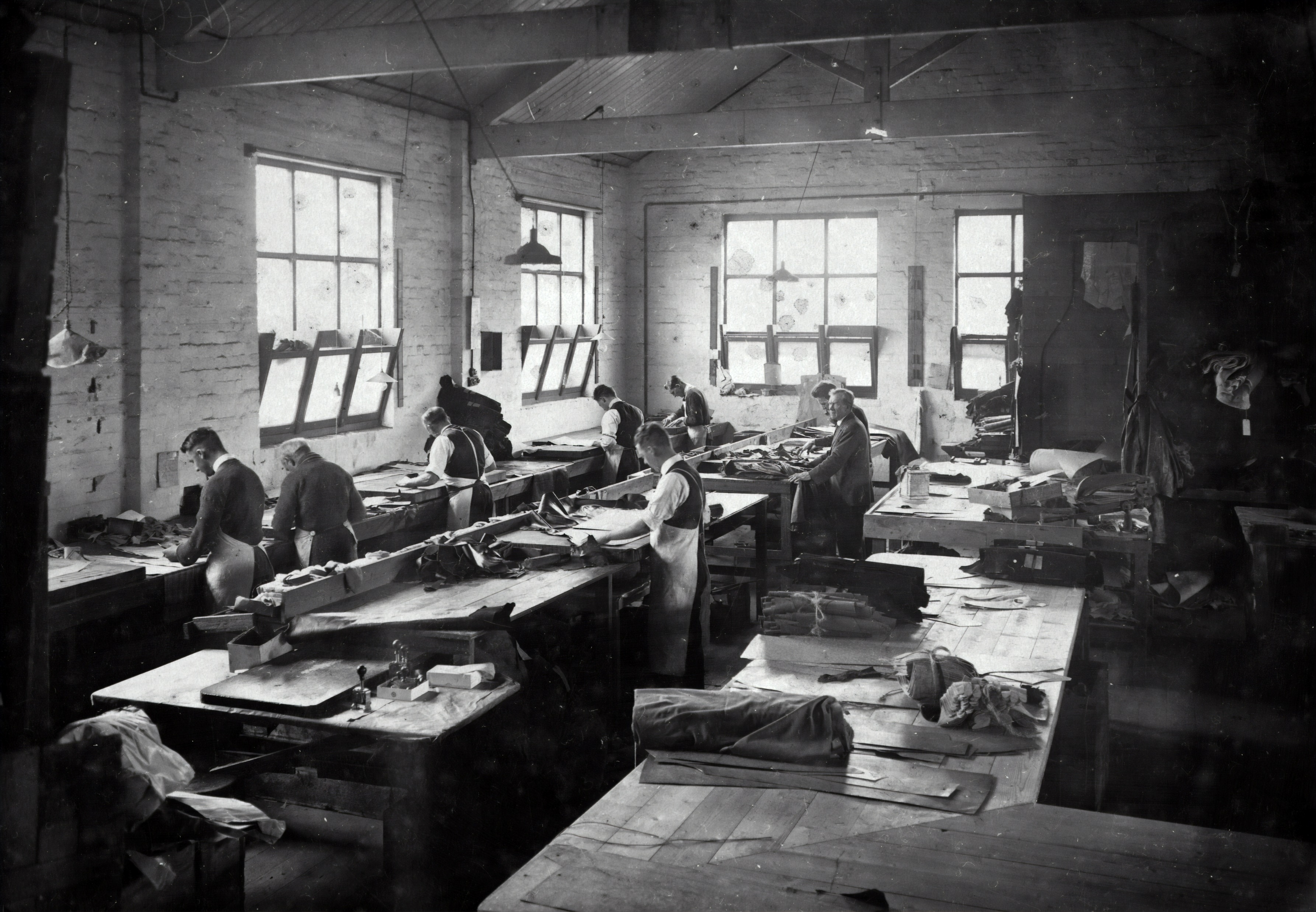 Getting things done
What is Financial Wellness?
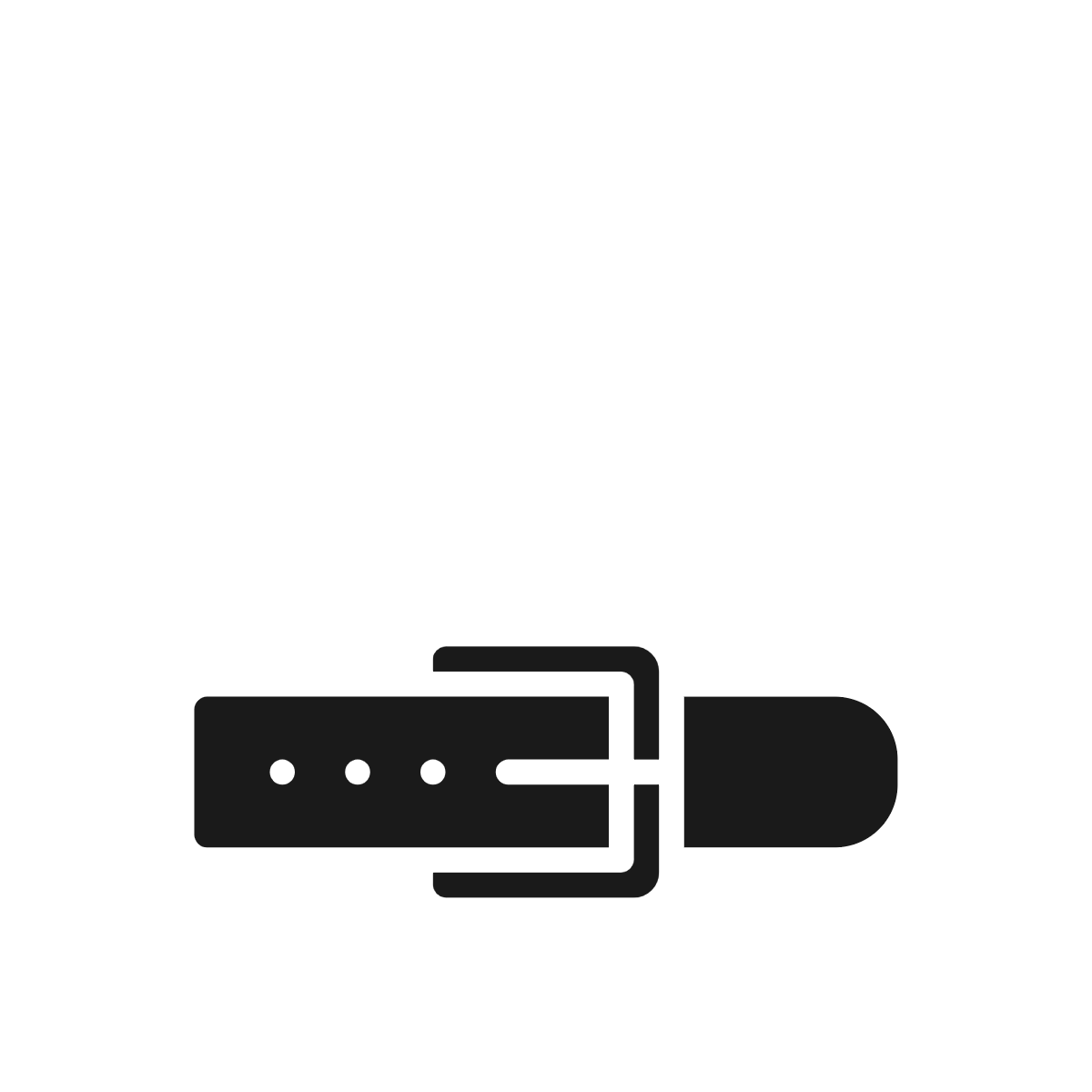 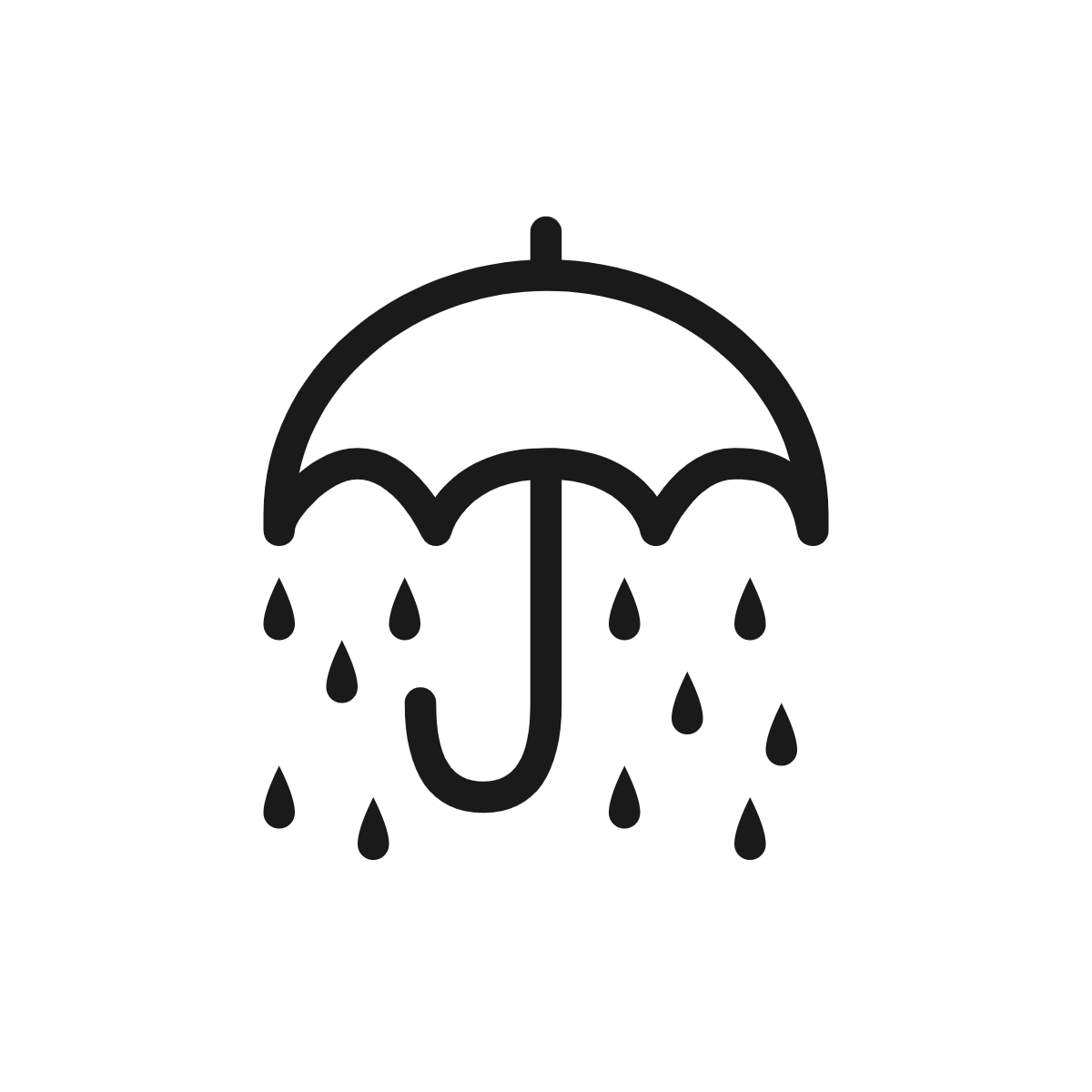 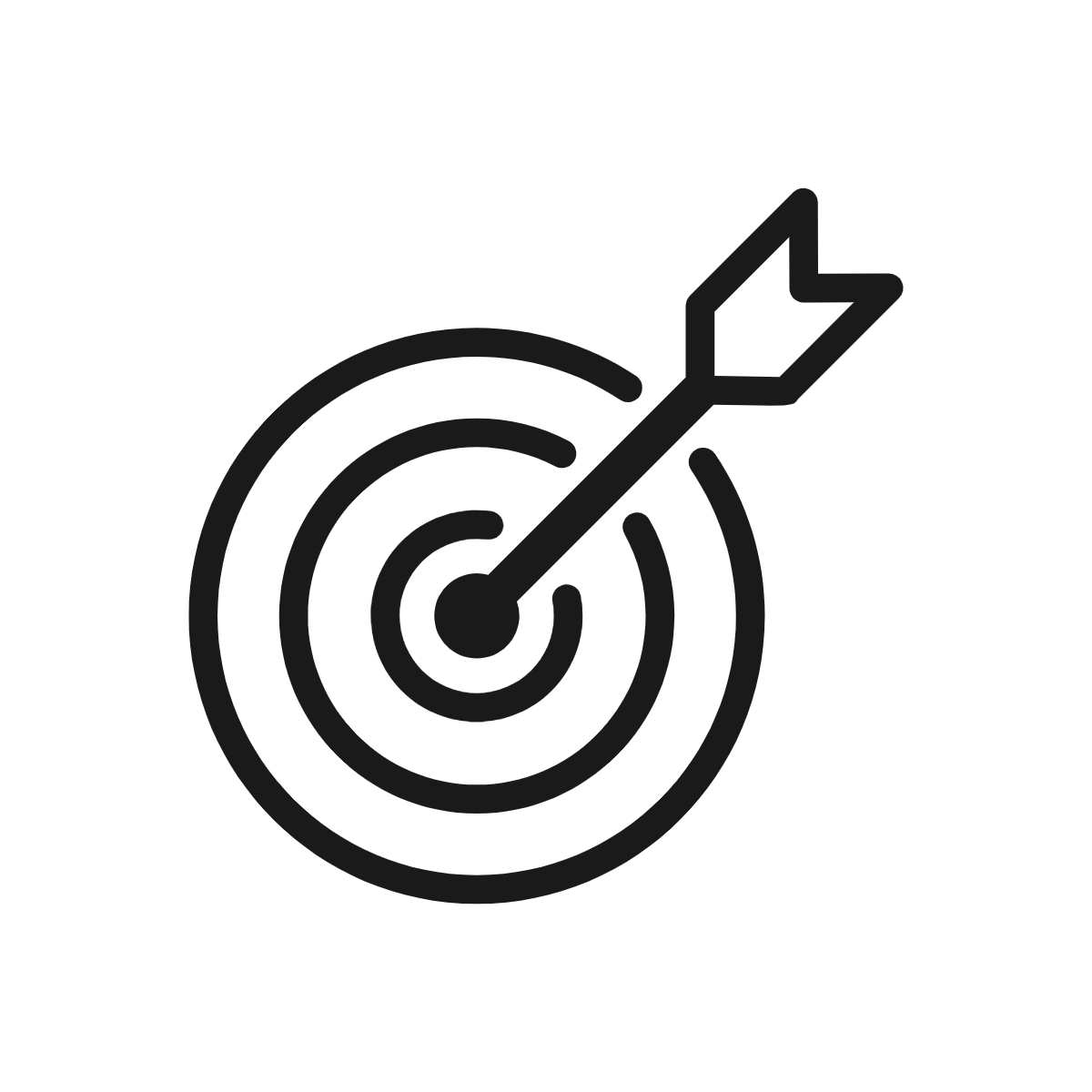 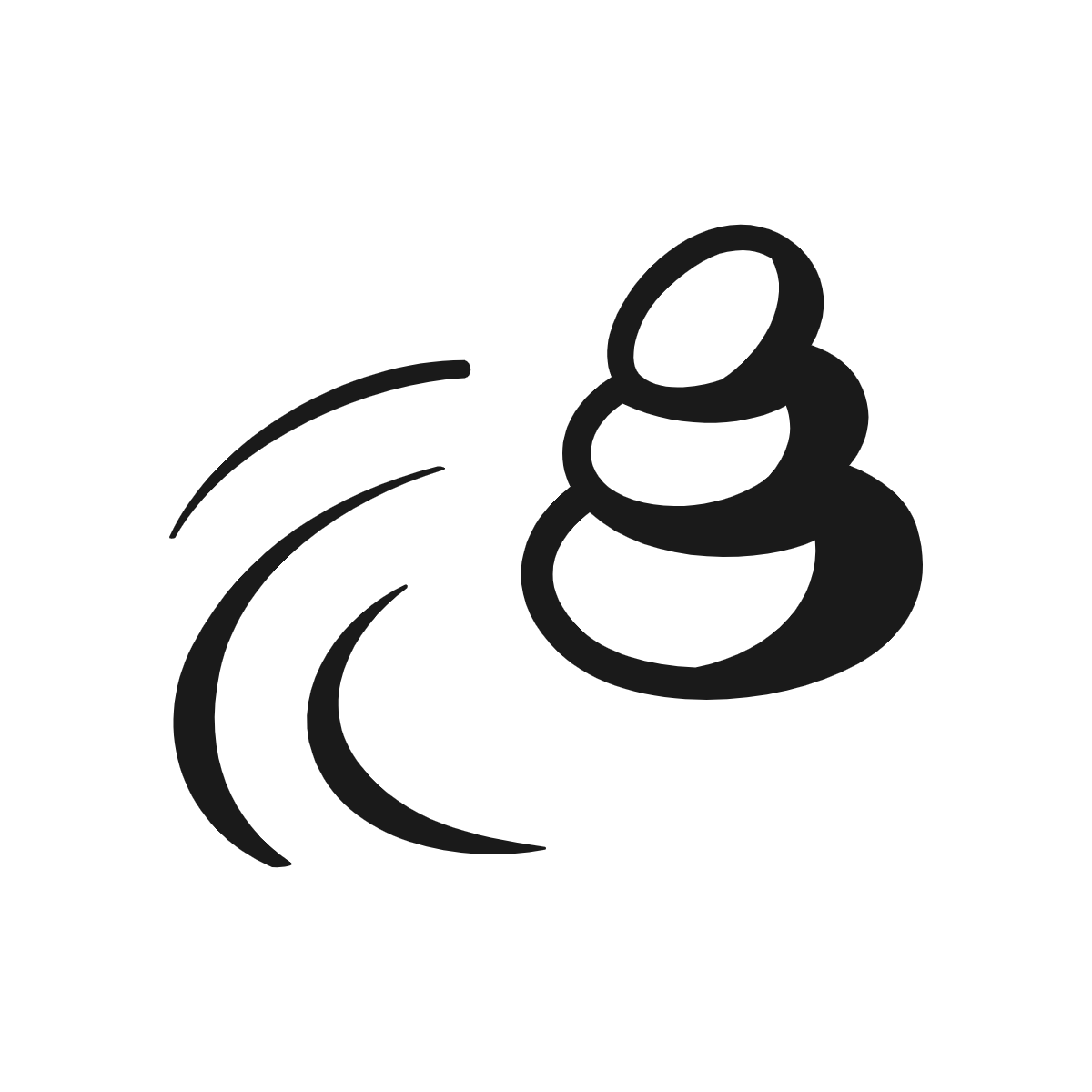 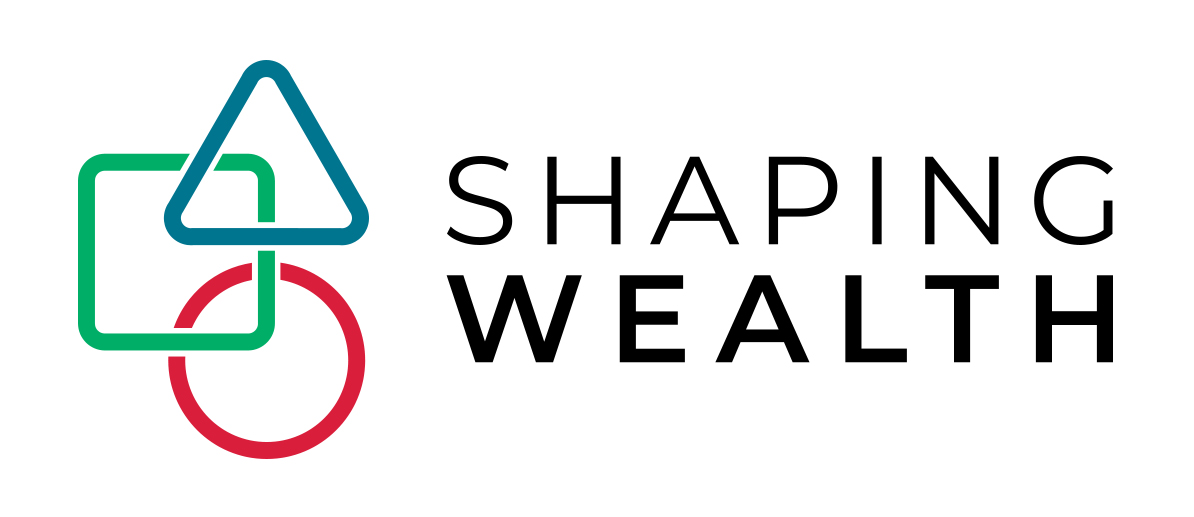 A framework for better money outcomes
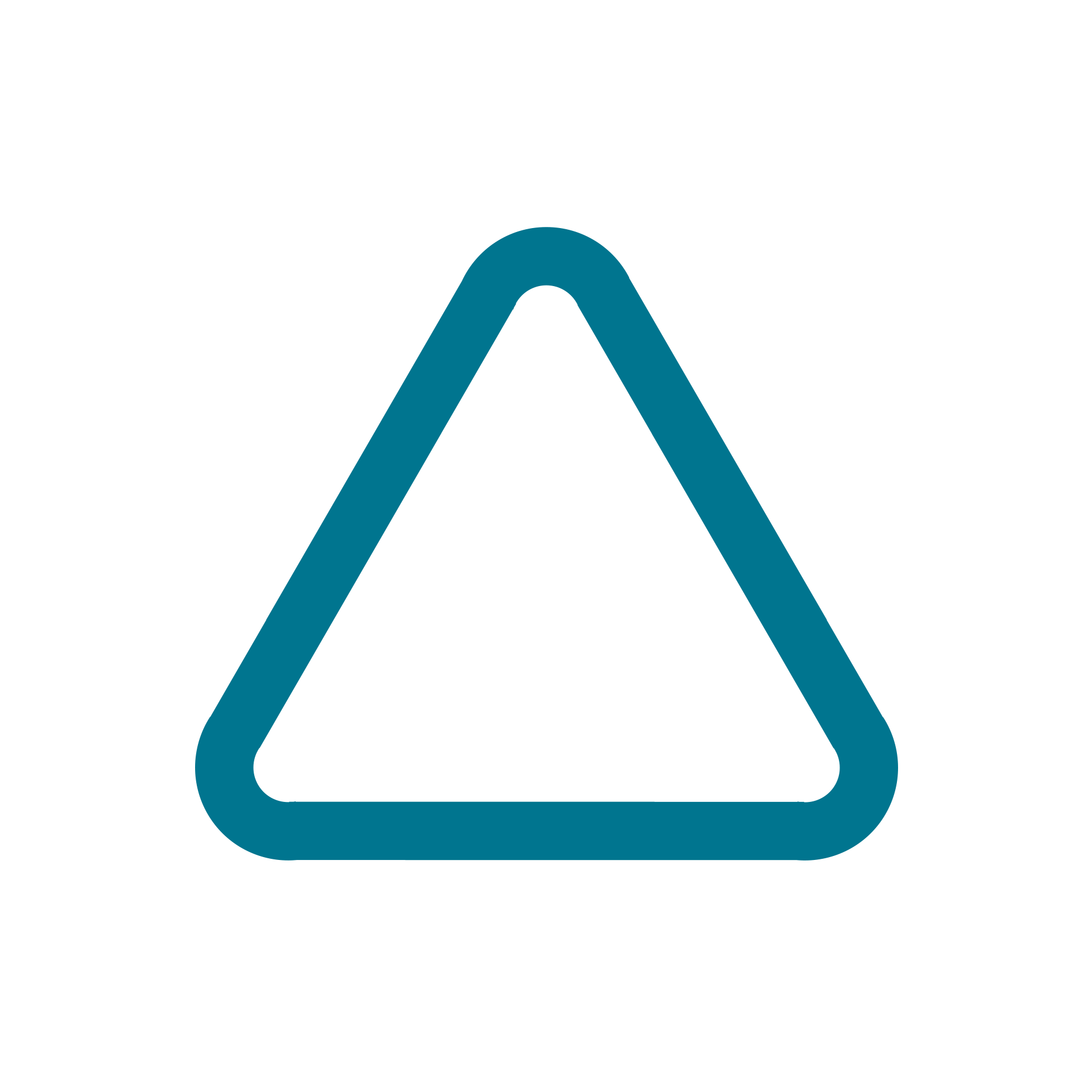 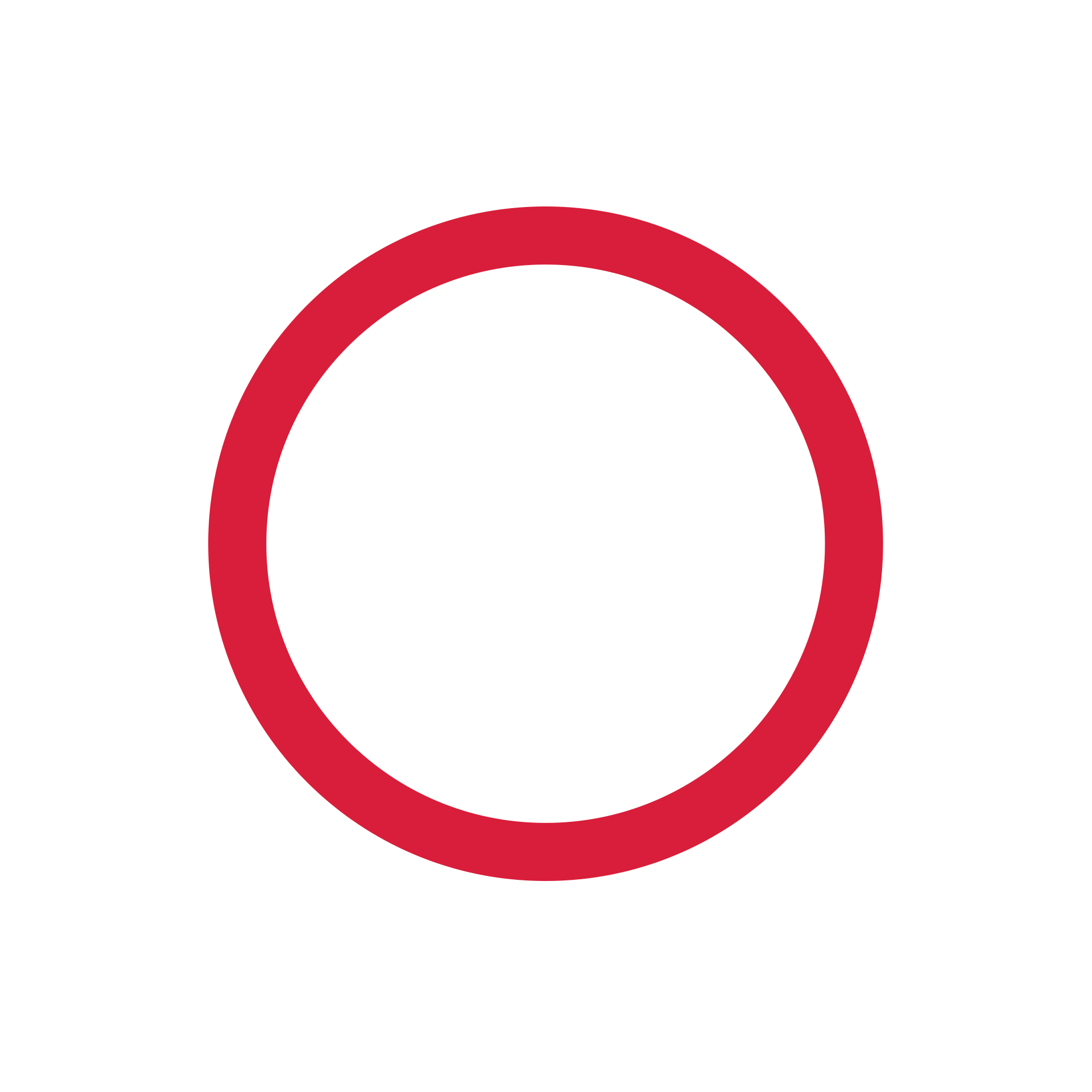 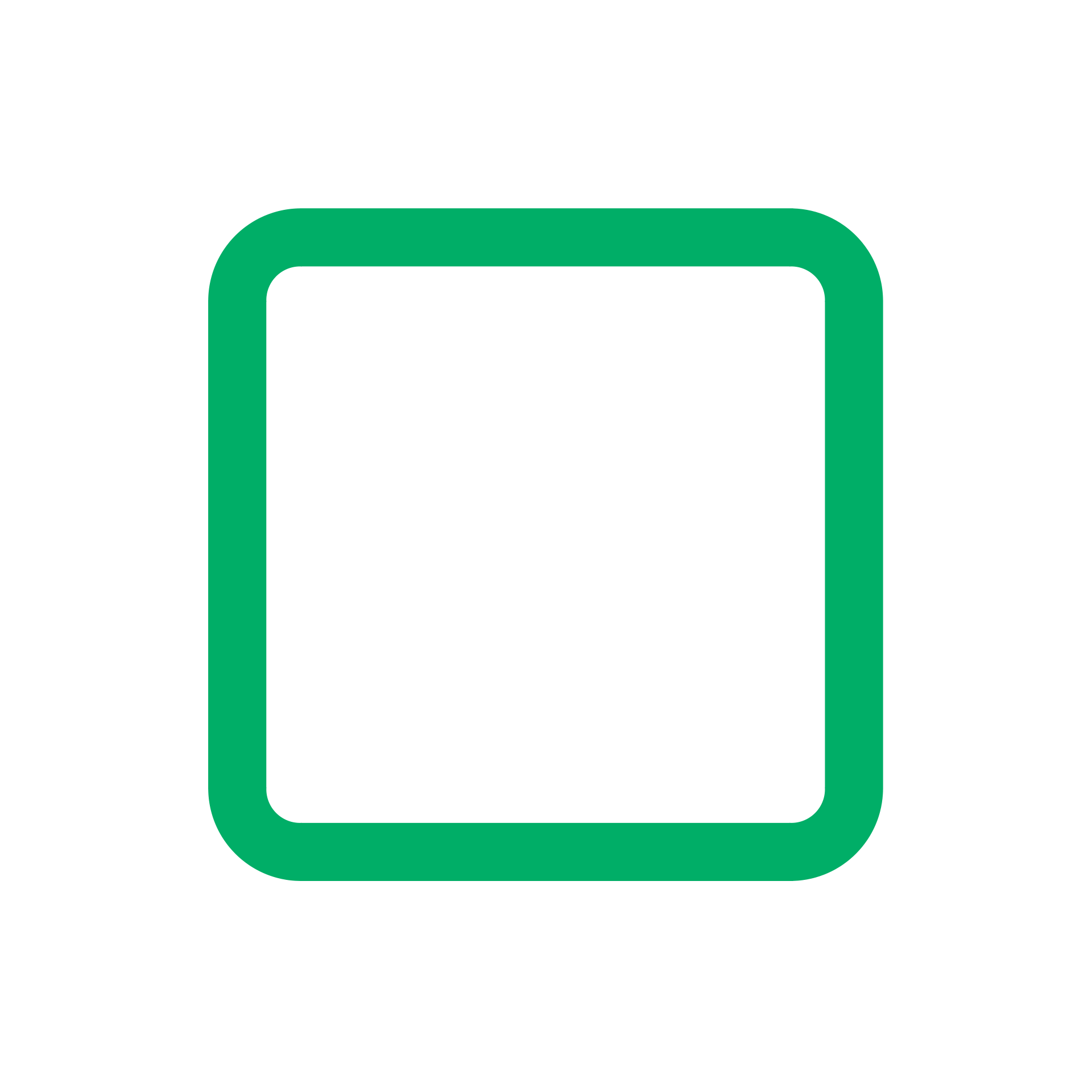 Set
Priorities
Define
Purpose
Make
Decisions
Simple? Maybe.

Easy? No.
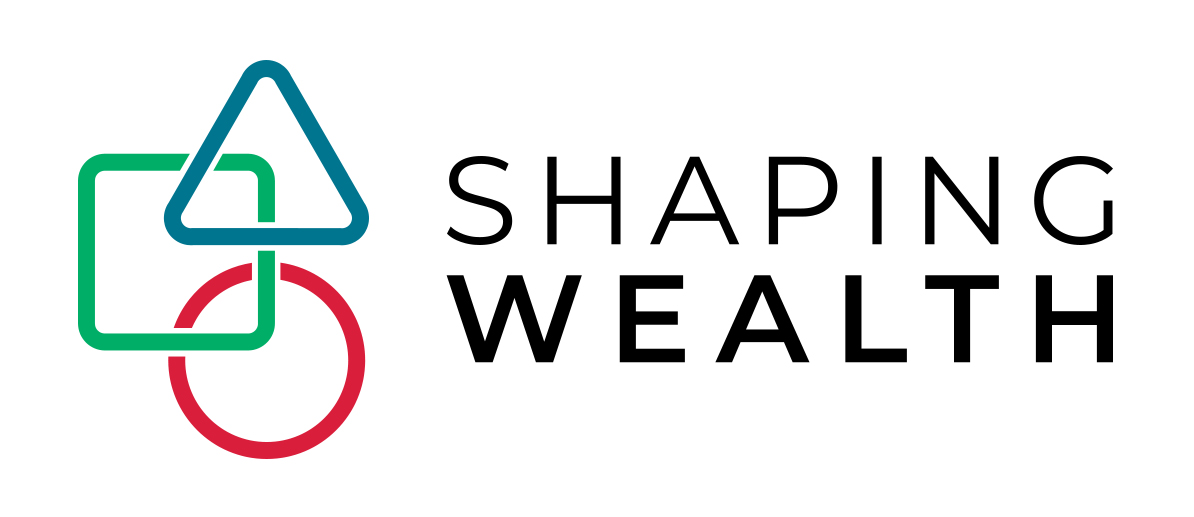 “Money Life” has many elements
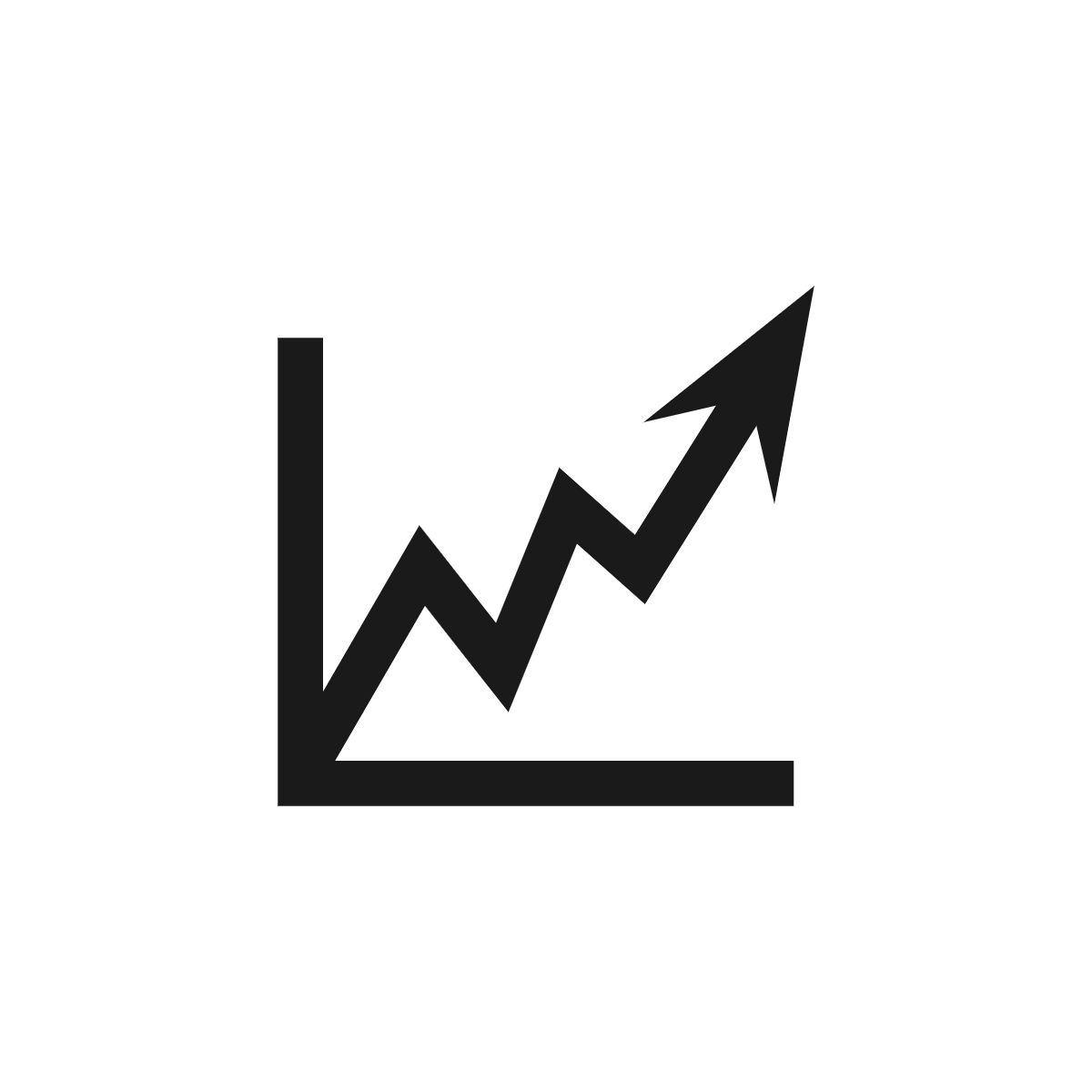 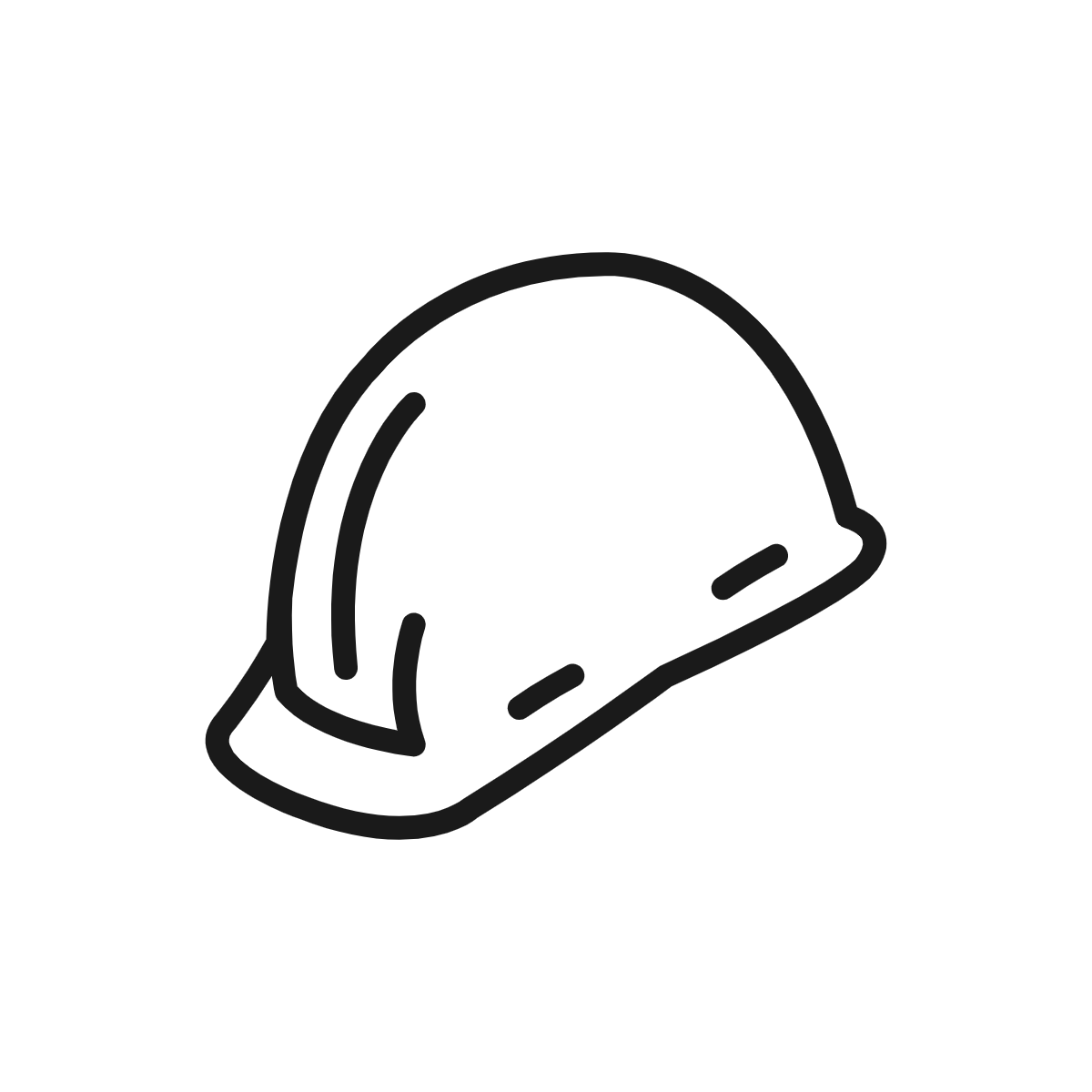 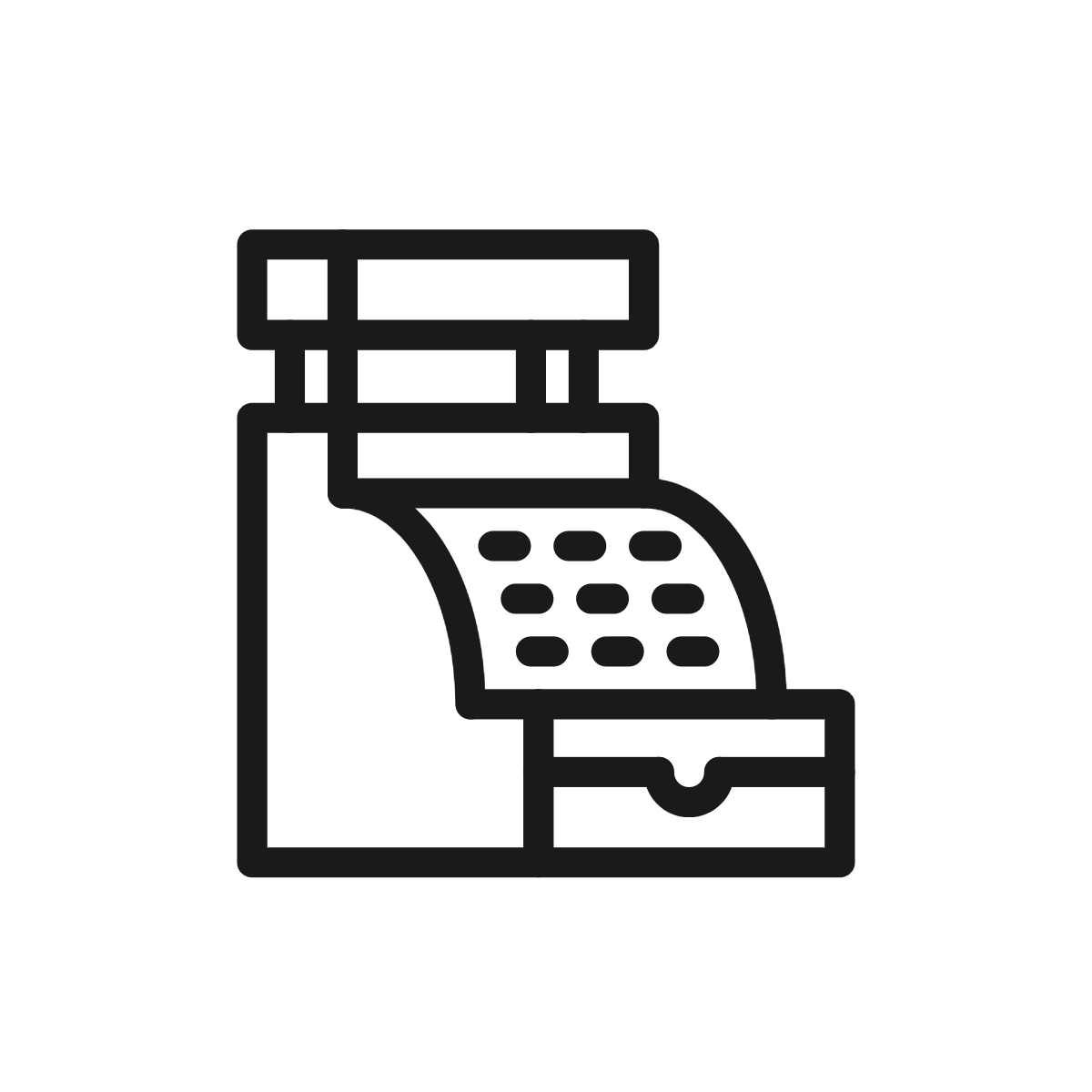 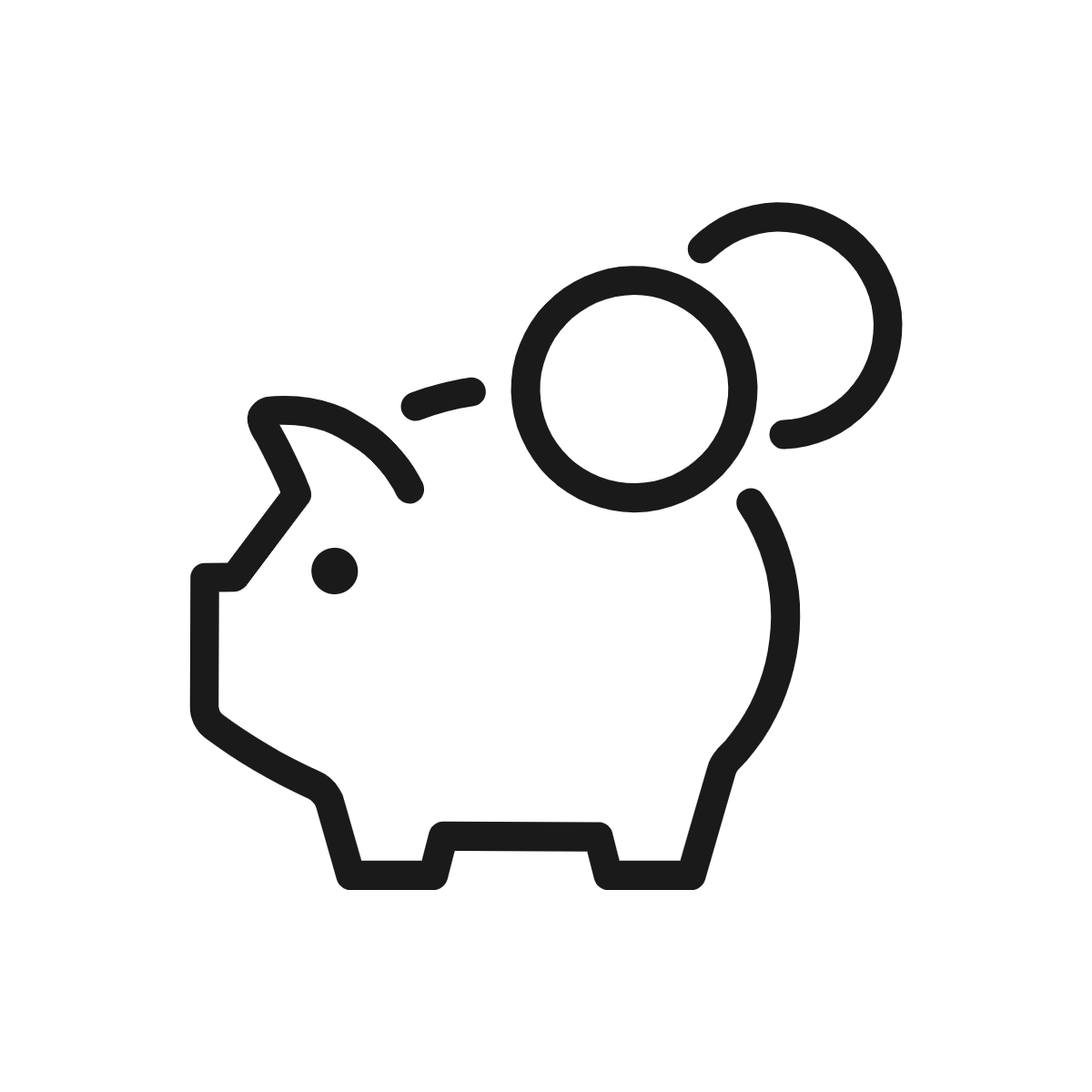 Invest
Earn
Save
Spend
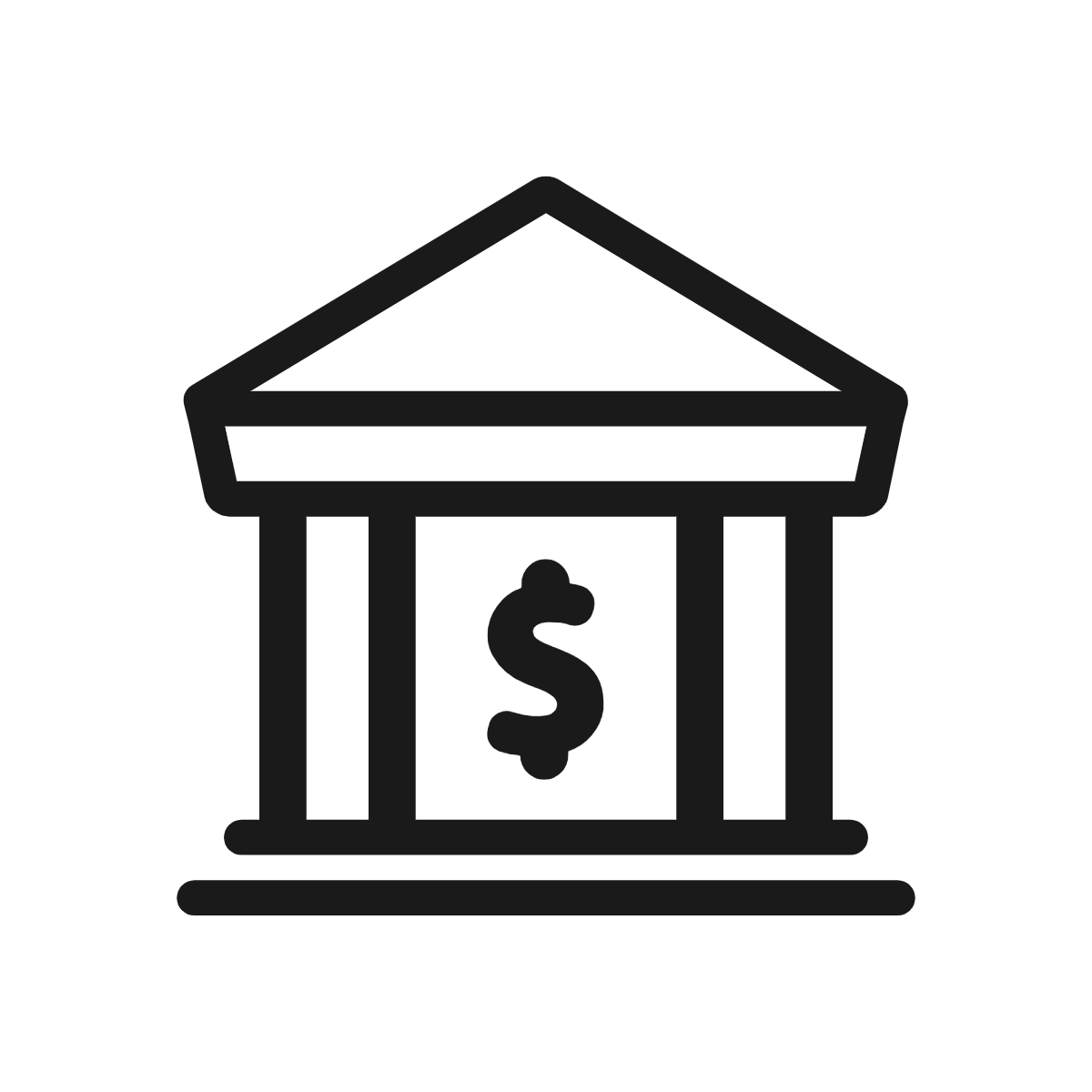 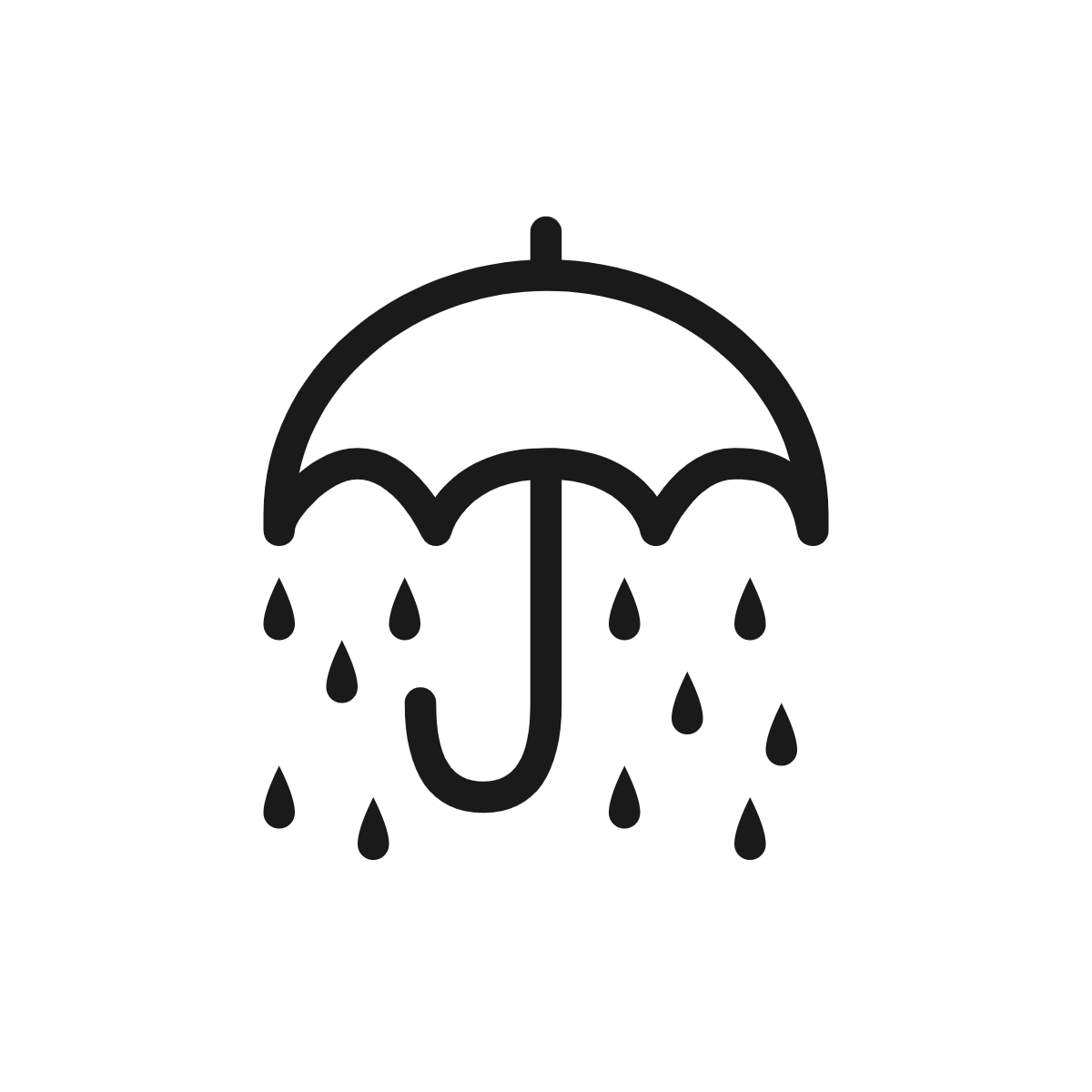 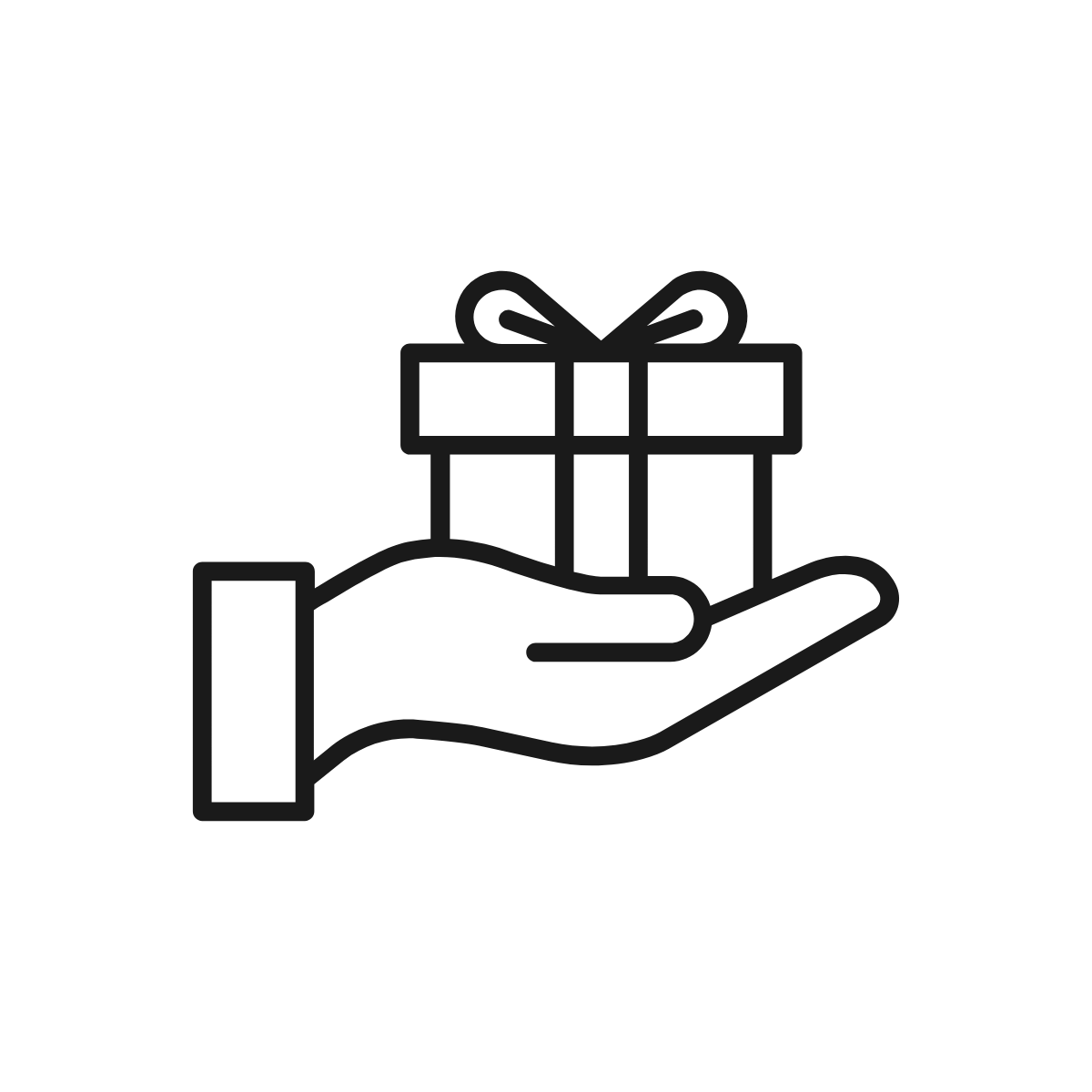 Borrow
Manage risk
Give
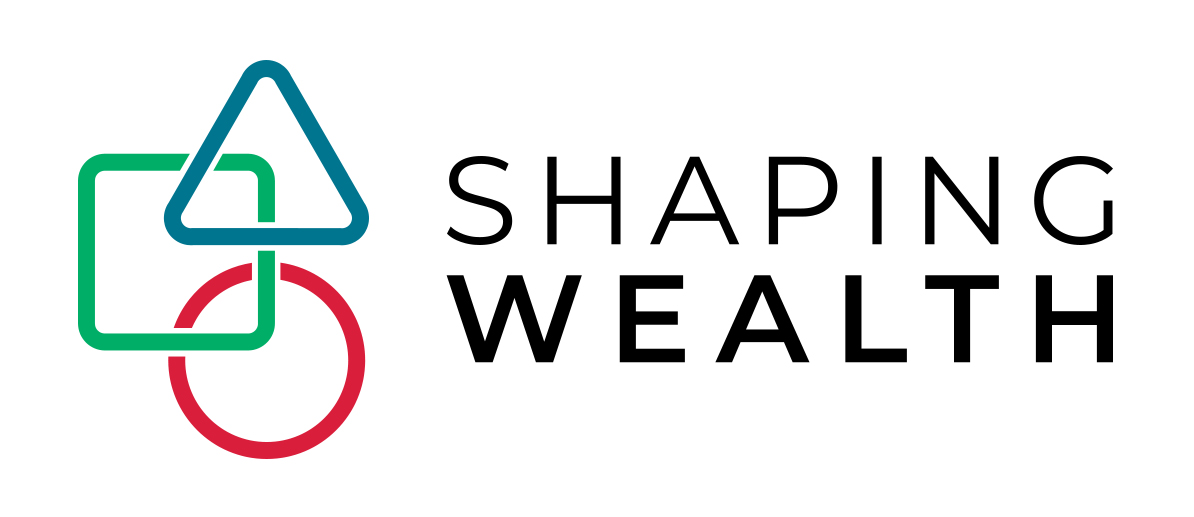 Things to do (1 of 3)
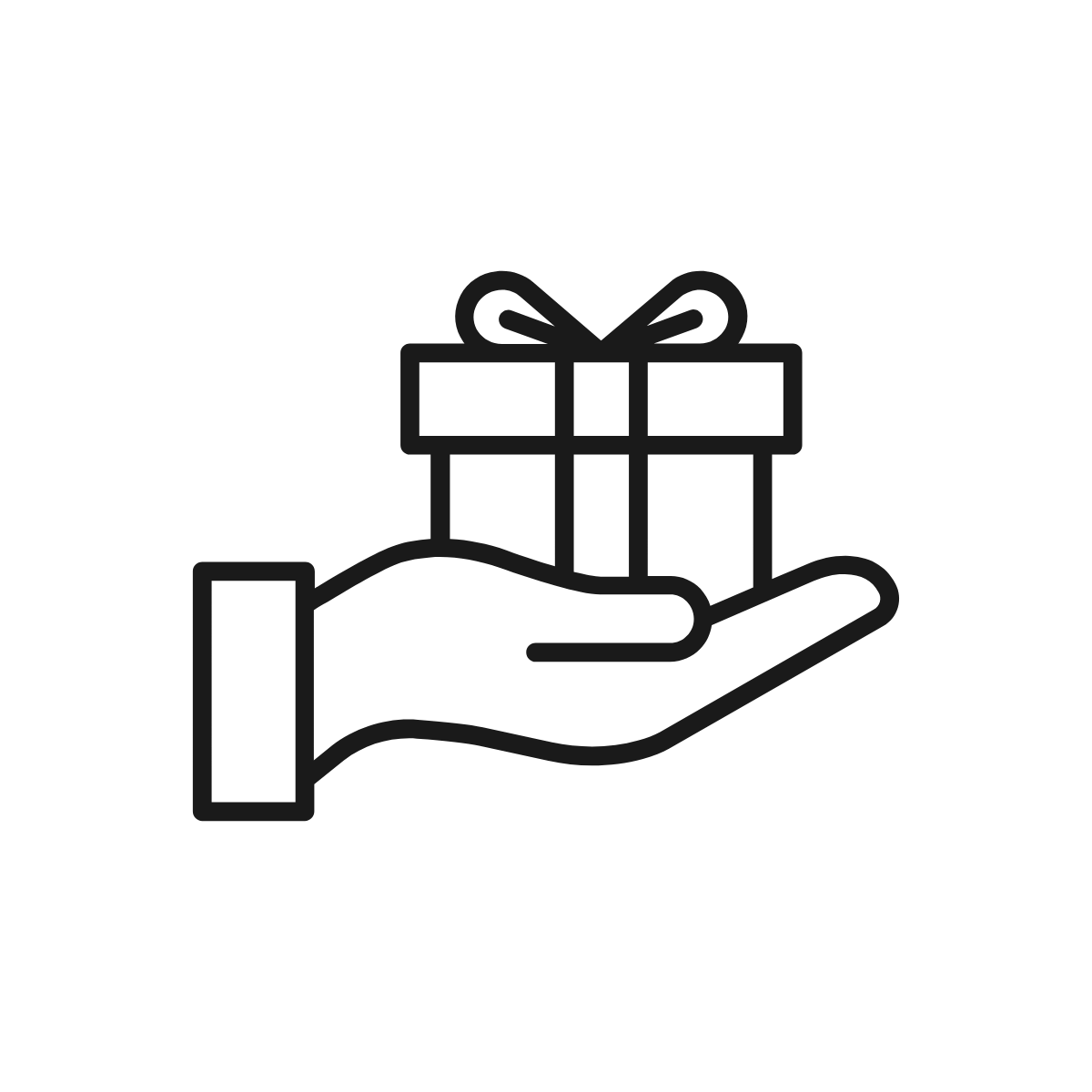 Give: What you can do to help others?
Emergency fund (1-3 months)
Where does my money go?
Review credit or debit card statements. Asses fixed versus variable costs. Where in your lifestyle can  you find savings? (And not spending is ≠ saving!) 
Set a budget (lockdown and “normal” versions?)
Budgeting tools: Quicken; Mint; YNAB
Shop for better savings rates, especially online
What do you owe?
Figuring out the number isn’t fun. Balance sheet?
Can you roll highest interest rates debt into lower?
Review your credit reports: annualcreditreport.com
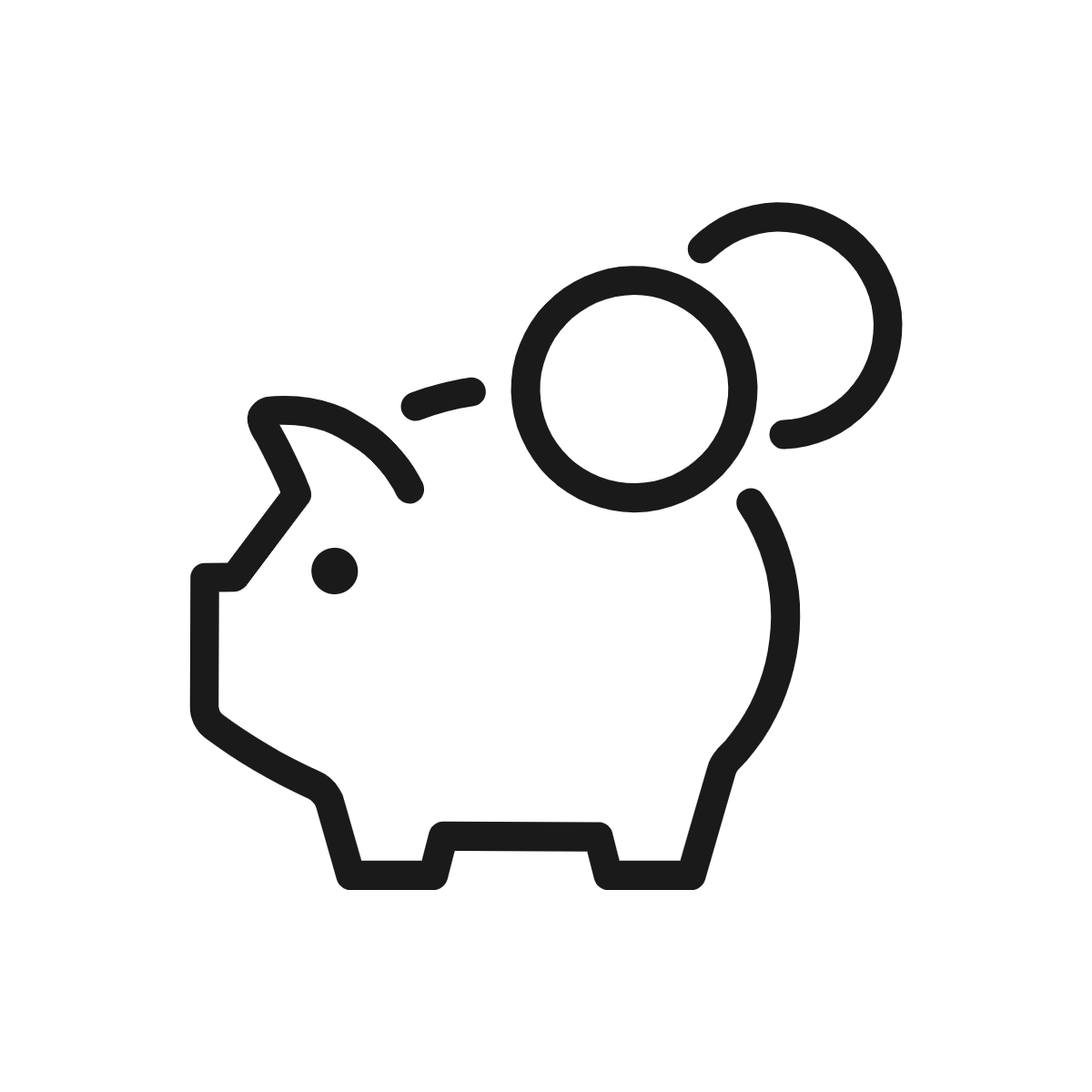 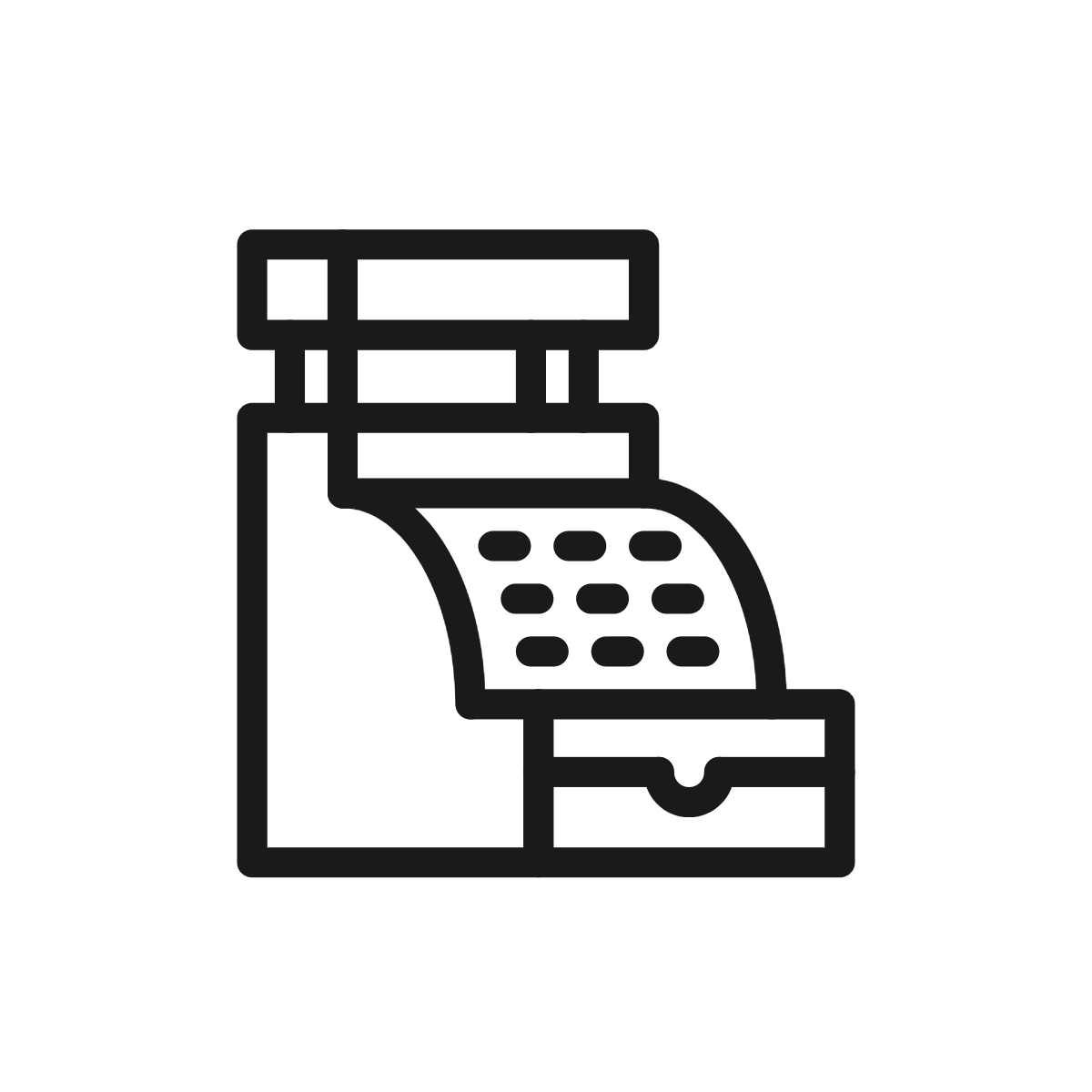 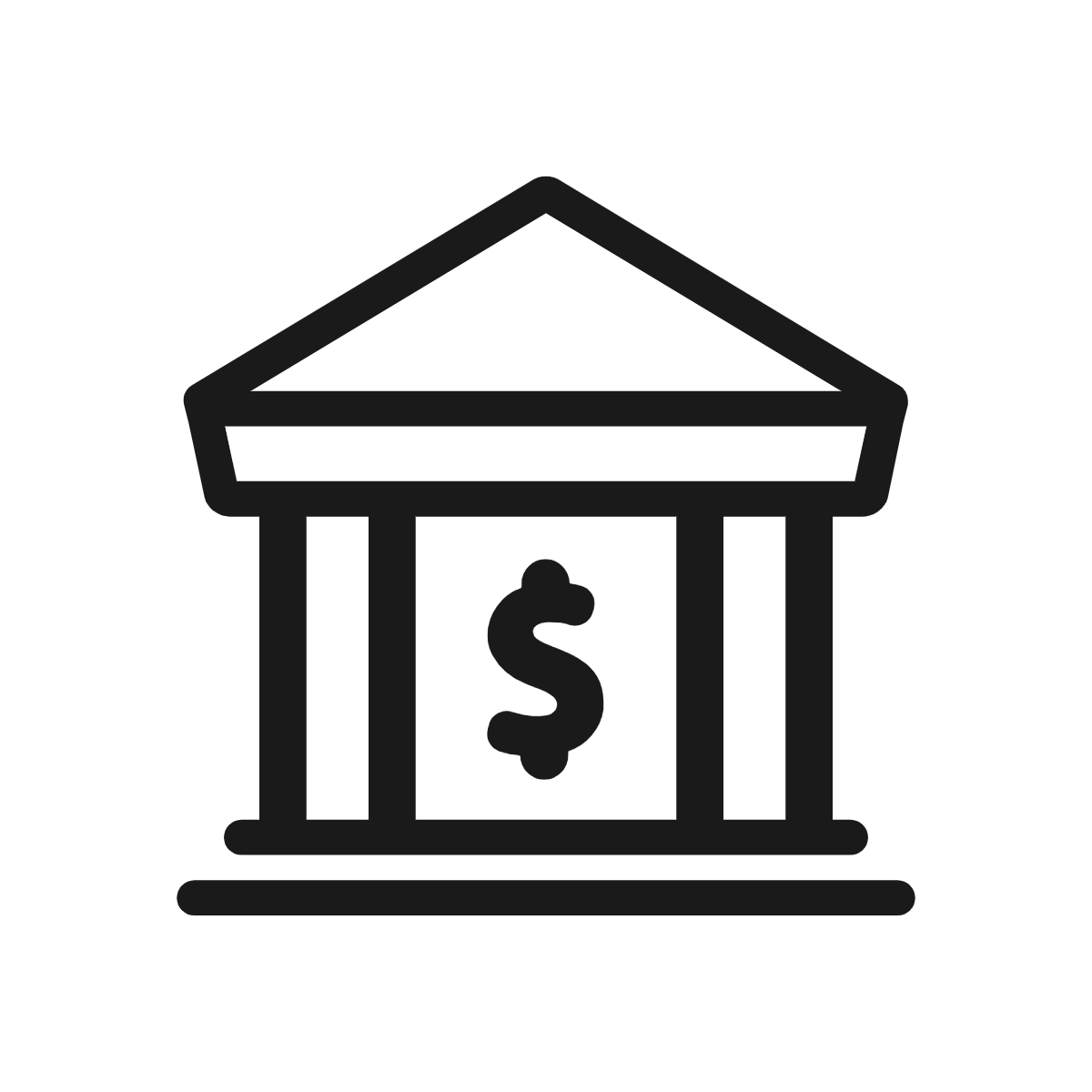 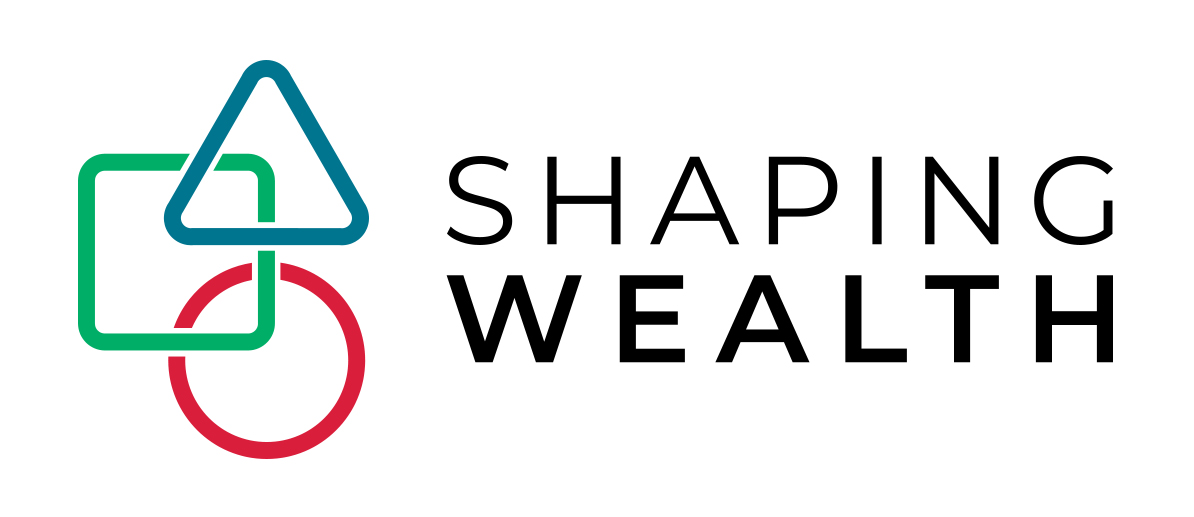 Things to do (2 of 3)
Negotiate EVERYTHING. Negotiate every fixed cost in your budget. Go through every regular bill and call up those companies to ask for some form of relief. That includes:

Rent
Mortgage (many banks are working with consumers to suspend payments for up to 3 months)
Credit cards (ask for a lower monthly payment or interest charge)
Student loans (some are already suspended through September 30 so those savings should help)
Car insurance (many insurers are offering rebates or discounts on monthly payments)
Car payments (some automakers are offering payment delays)
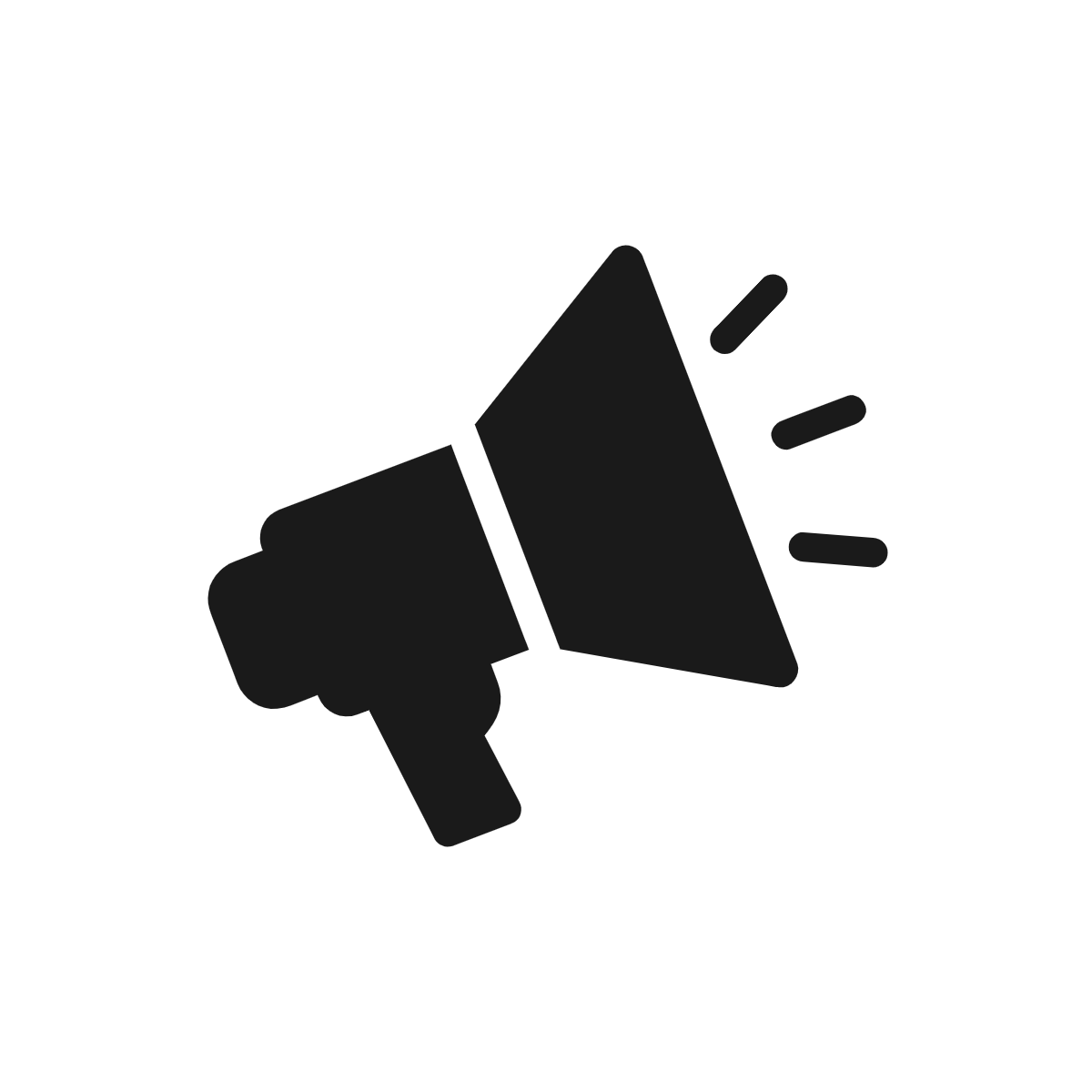 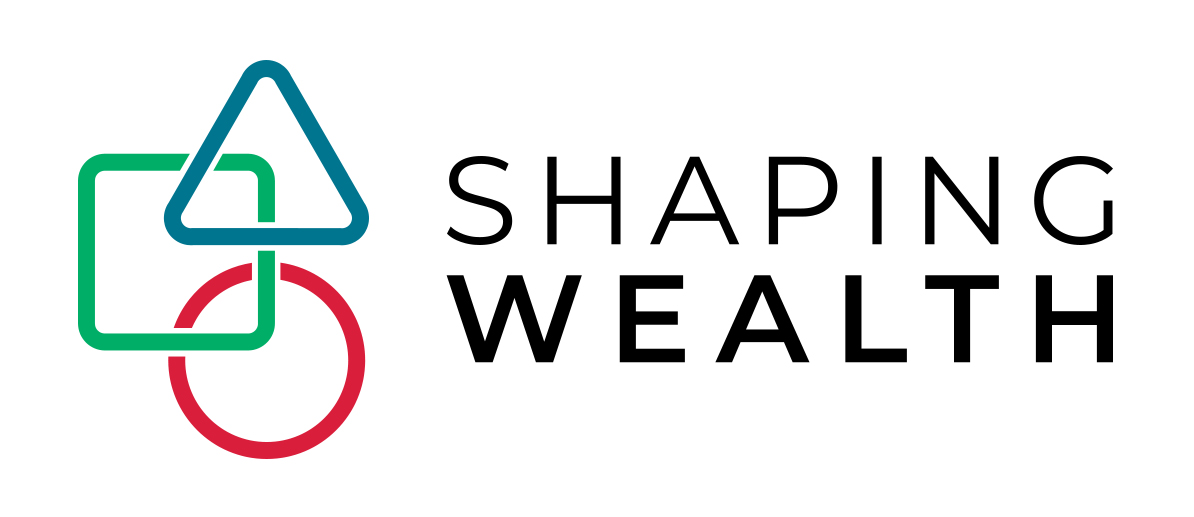 Things to do (3 of 3)
Investing vs. Speculating: There’s a big difference. Making decisions within a plan vs. short-term opportunities. Stock market investments are for goals at least 5 years and probably longer.
Investments should be goals based (e.g., retirement, college, house)
Investments do 3 things: growth, income, or protection
Panic selling? Panic buying? If possible, don't sell long-term investments (for retirement, etc.). Don’t try to “buy the dip.”
Simple diversified portfolio: Stocks, bonds, cash. Real estate. Avoid complexity! Do not pick individual stocks. Stick with cheap index funds.
Diversification is not easy to stick with.
Higher yield means higher risk.
Your investments should be boring. Your life should be interesting.
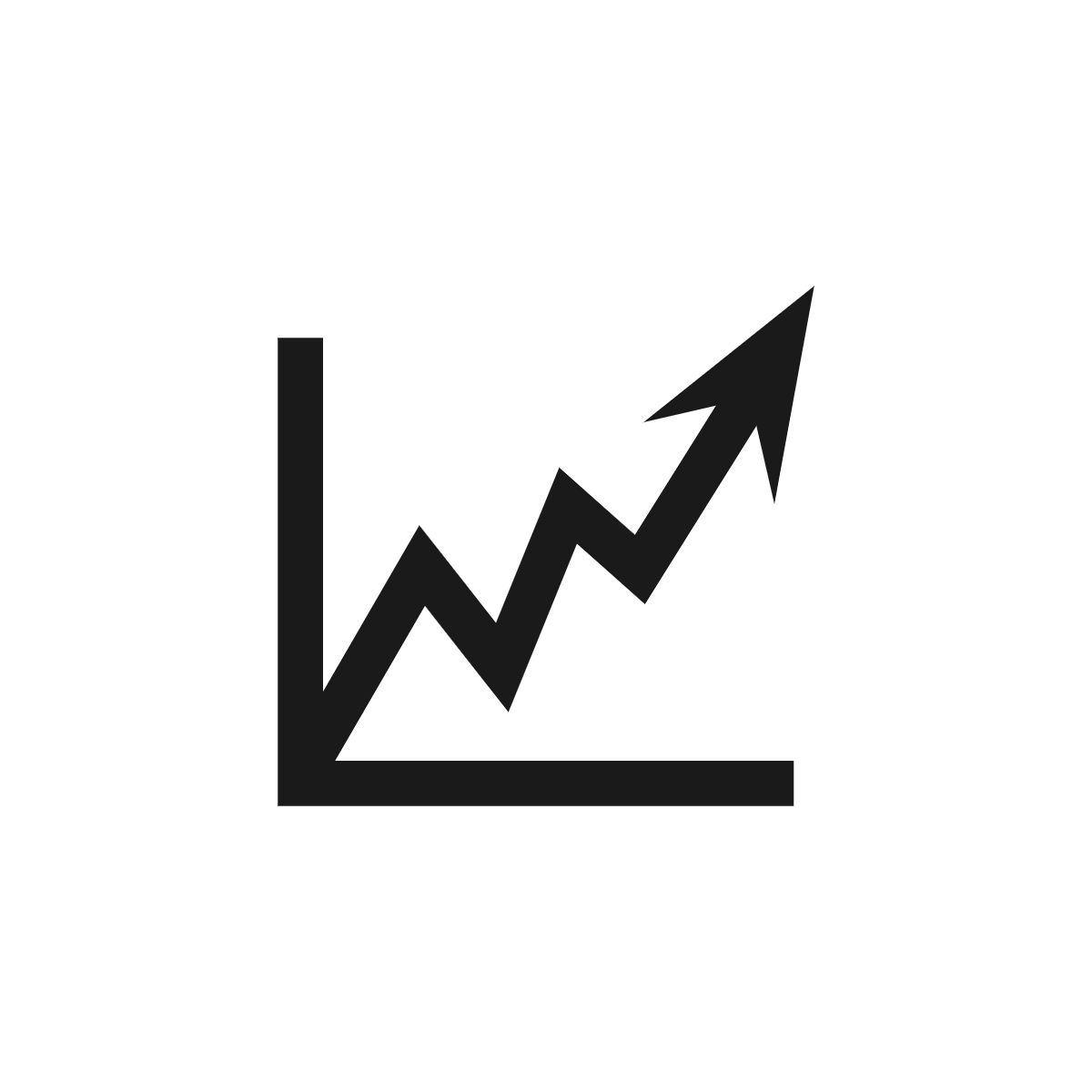 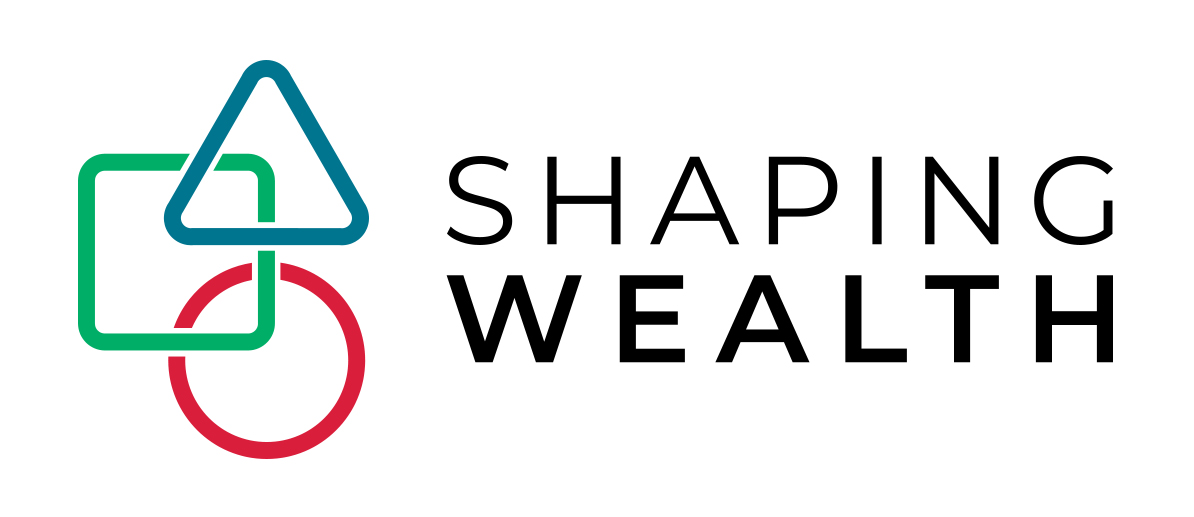 Are you Alice?
Alice: Would you tell me, please, which way I ought to go from here?
The Cheshire Cat: That depends a good deal on where you want to get to.
Alice: I don't much care where.
The Cheshire Cat: Then it doesn't much matter which way you go.
Alice: ...So long as I get somewhere.
The Cheshire Cat: Oh, you're sure to do that, if only you walk long enough.
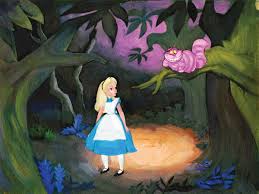 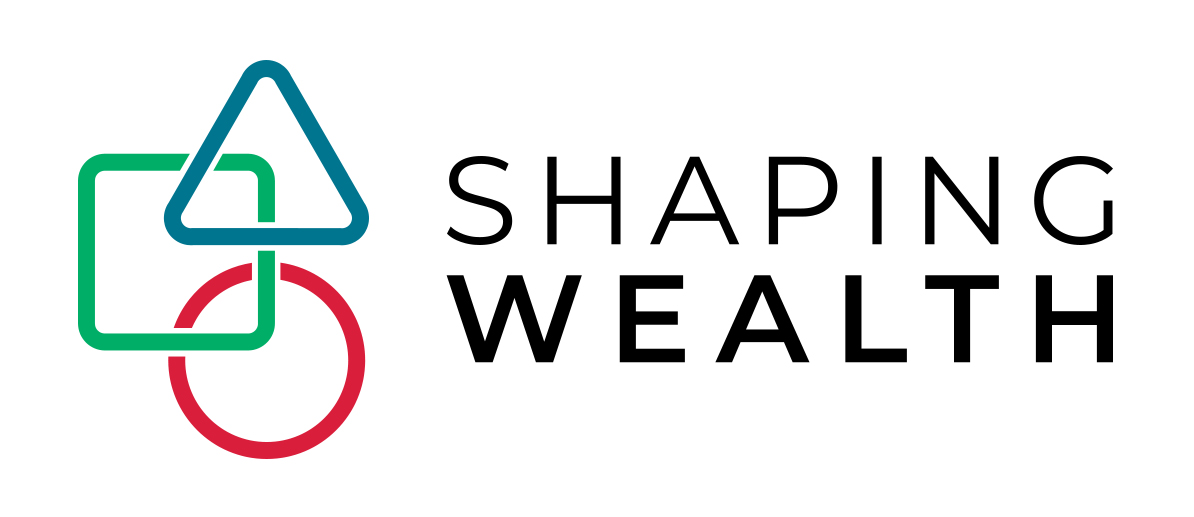 Are you Alice?
Alice: Would you tell me, please, which way I ought to go from here?
The Cheshire Cat: That depends a good deal on where you want to get to.
Alice: I don't much care where.
The Cheshire Cat: Then it doesn't much matter which way you go.
Alice: ...So long as I get somewhere.
The Cheshire Cat: Oh, you're sure to do that, if only you walk long enough.
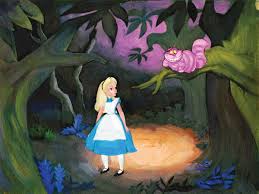 A journey without a destination
or a map will not be successful.
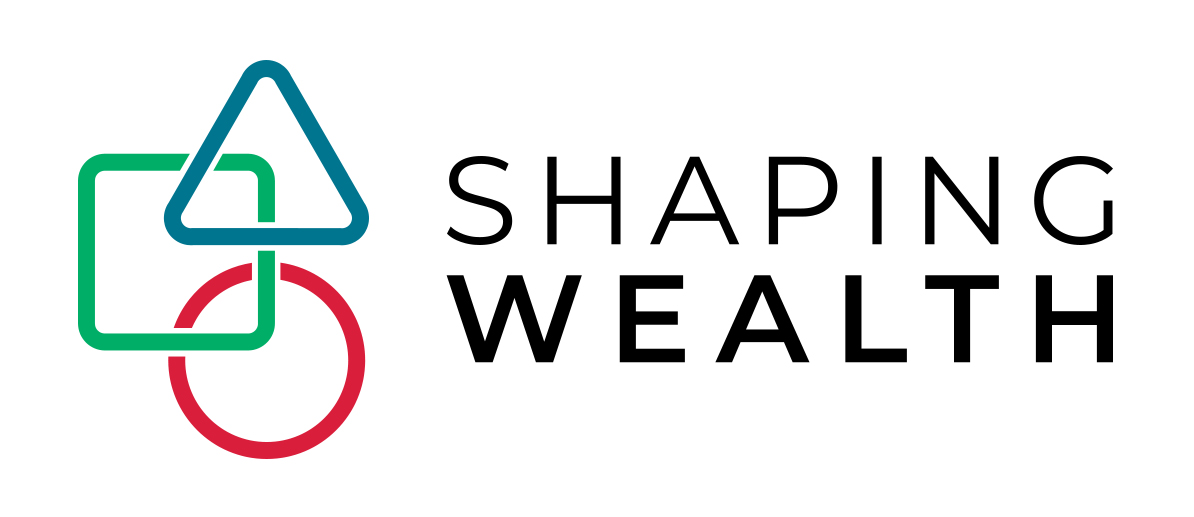 Goal  ≠  Plan
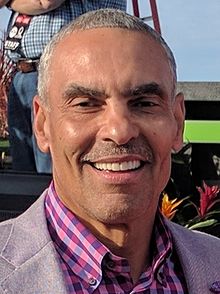 “A goal without a plan is a wish.”

	– Herm Edwards, NFL Head Coach
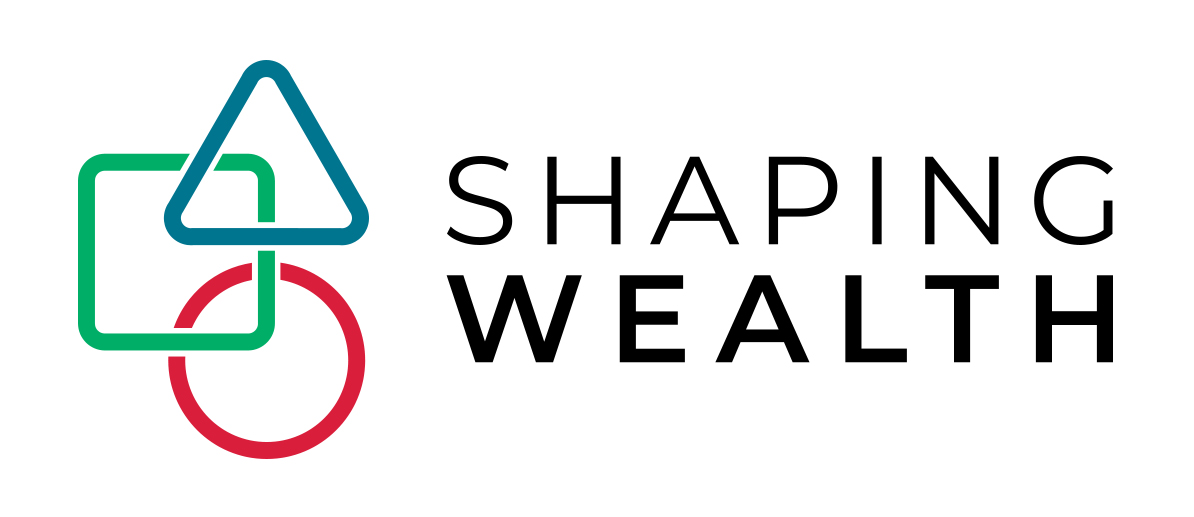 Goal  ≠  Plan  ≠  Planning
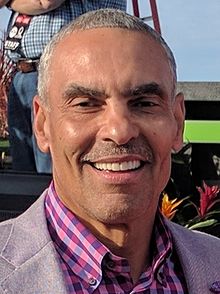 “A goal without a plan is a wish.”

	– Herm Edwards, NFL Head Coach
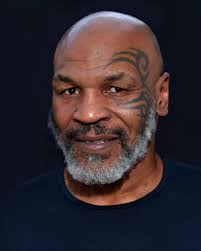 “Everyone has a plan ‘till they get punched in the face.”

			– Mike Tyson, boxing champ
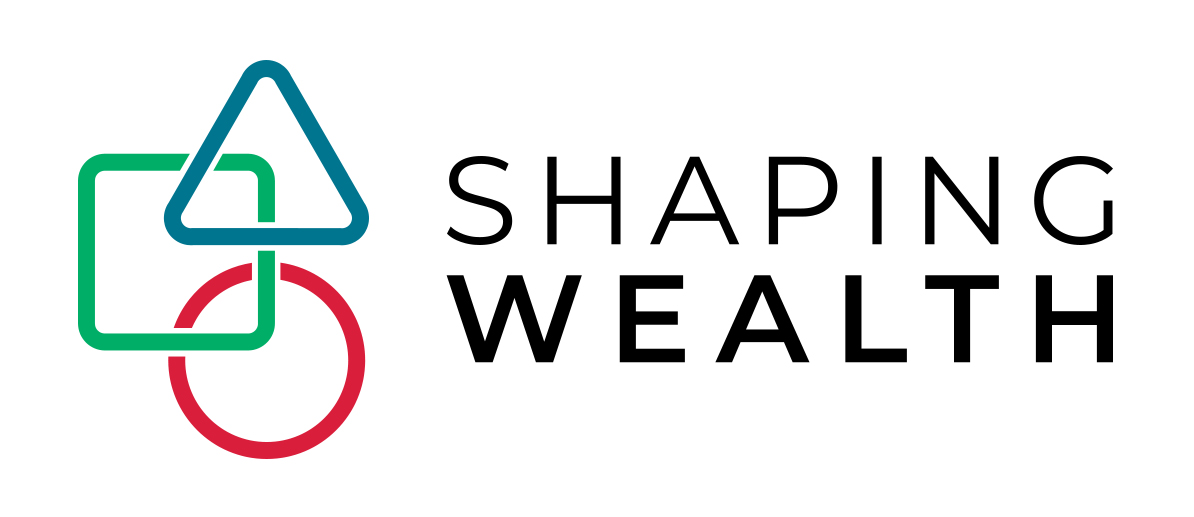 Find a financial advisor and make a plan
Considerations:
Services
One-time, “check up,” ongoing
Are they looking to sell you or help you?
How are they compensated. Possibilities: asset-based commission; hourly; retainer
There are many resources available for
finding a qualified financial advisor:
GuideVine.com
WiserAdvisor.com
Napfa.org
PlannerSearch.org
GarrettPlanningNetwork.com
XYPlanningNetwork.com
BrokerCheck.Finra.org
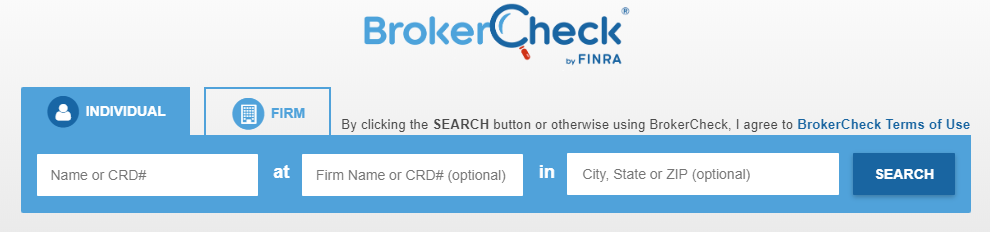 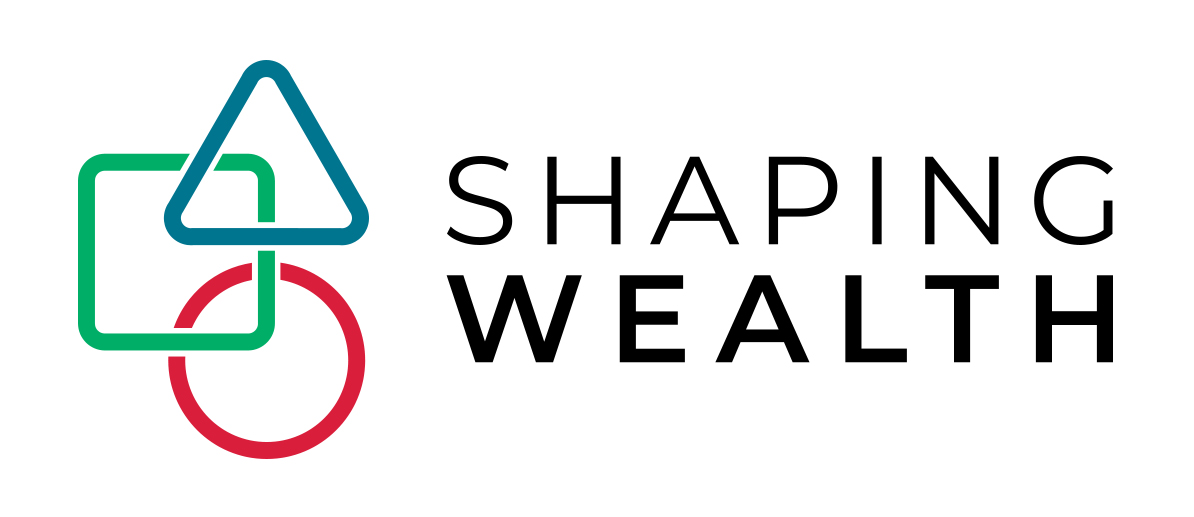 Simple is not easy.
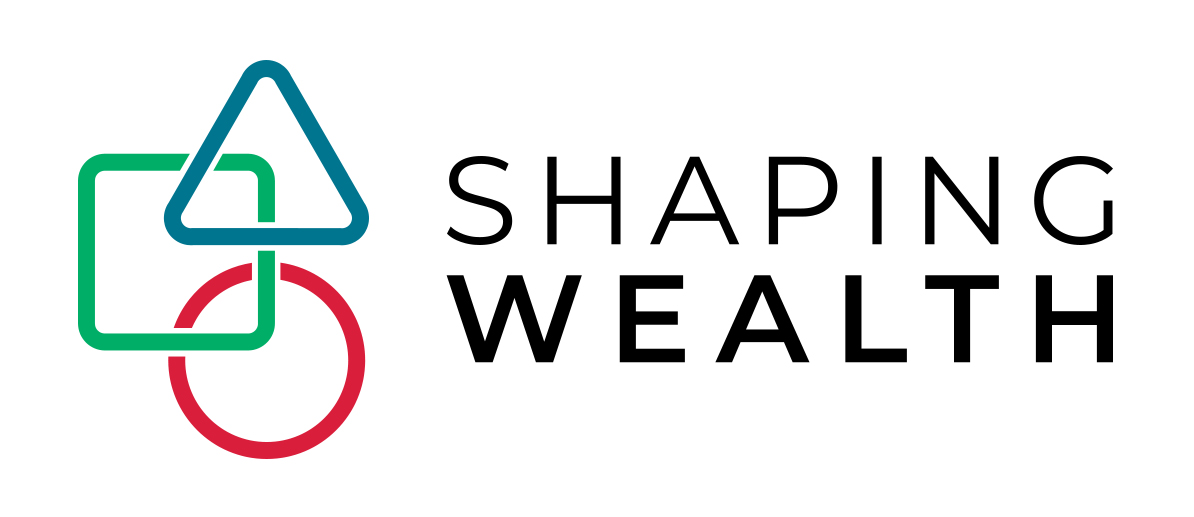 Recap
There is so much we can do to improve our money lives. We can:
Make short-term fixes 
Fulfill long-term plans
Use this crisis is an opportunity to think about what really matters in our lives — not only what we want to do, but who we want to be
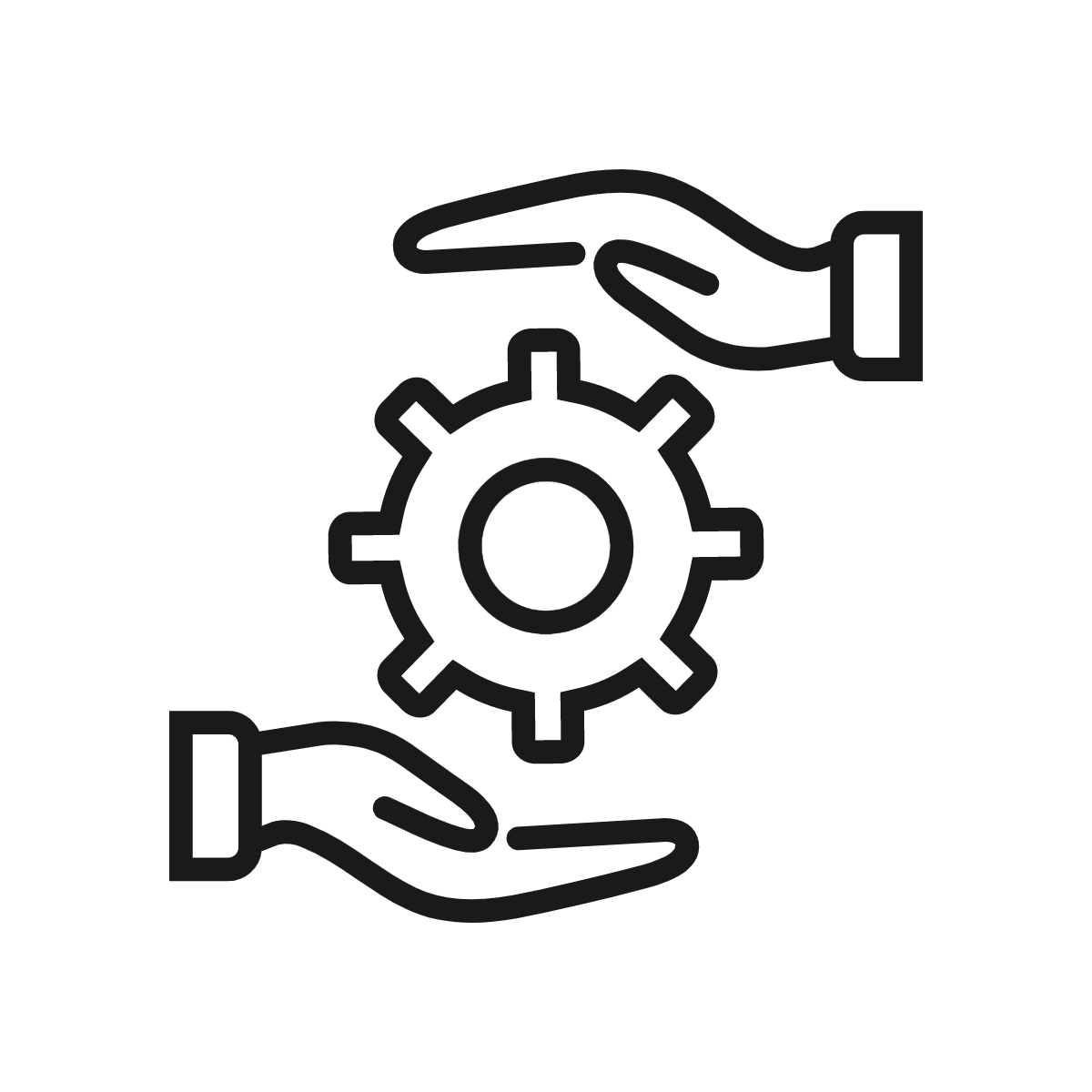 [Speaker Notes: I have no expertise in the CARES act or other government programs so I can’t help
Also can’t give specific financial advice]
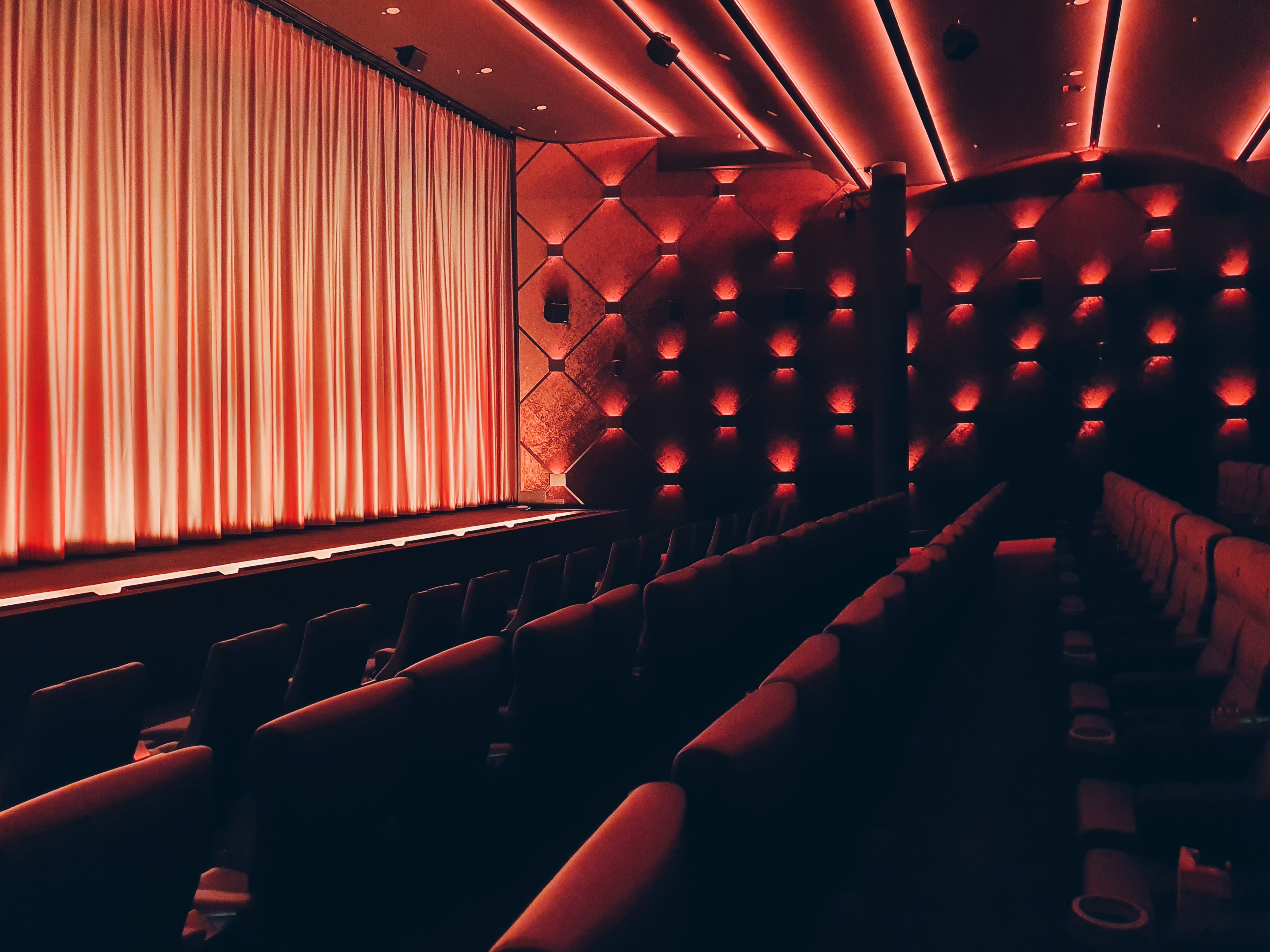 The big picture
What is your “benchmark”?
It is not the S&P 500. It is not the stock market.

For most of us, it is probably is “more.” But “more” invites a lot of problems.

Our ultimate goal is “funded contentment”—the ability to underwrite a life that’s meaningful to you. It’s both what you really want to do and who you really want to be.
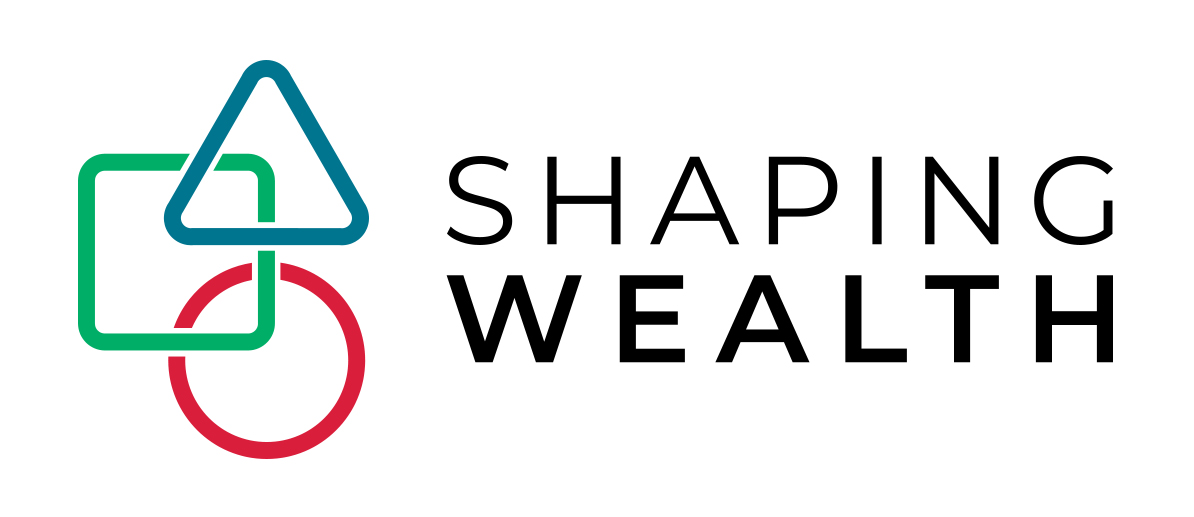 Hedonic adaptation
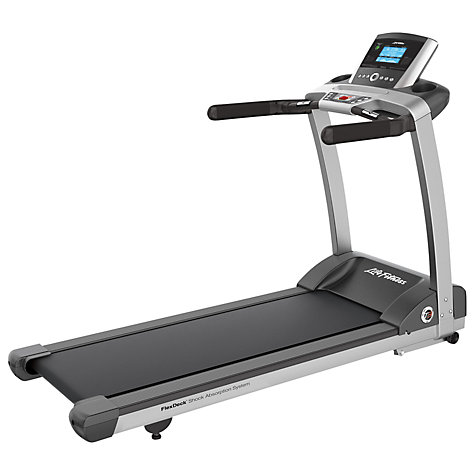 “Happiness is what you get right before you want more happiness.”

							— Don Draper, Mad Men
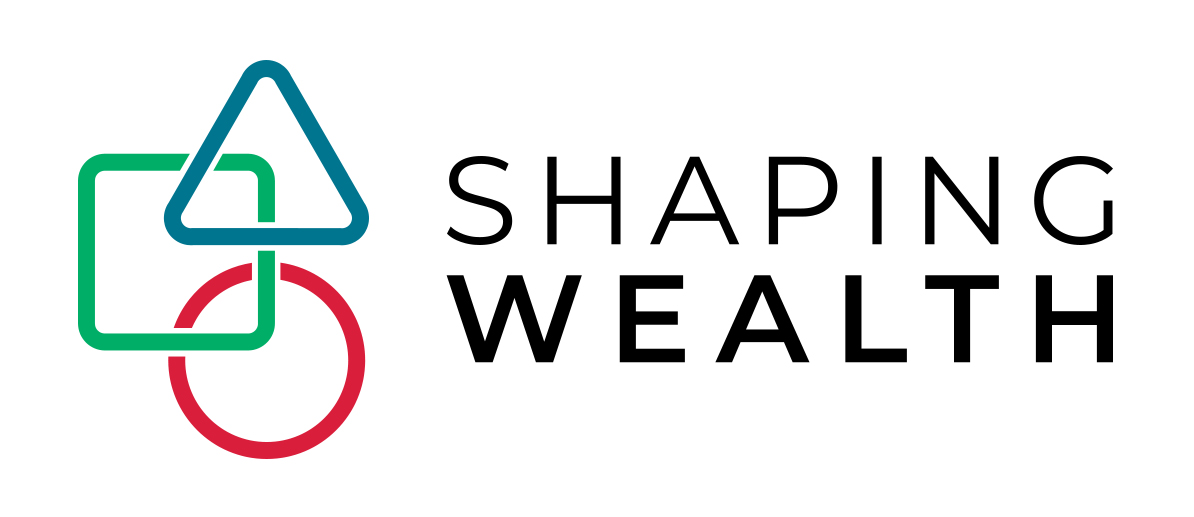 Hedonic adaptation
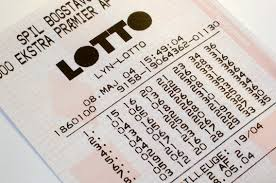 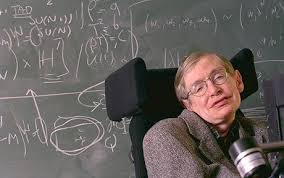 “My expectations were reduced to zero when I was twenty-one. Everything since then has been a bonus.” 

								– Stephen Hawking, Scientist
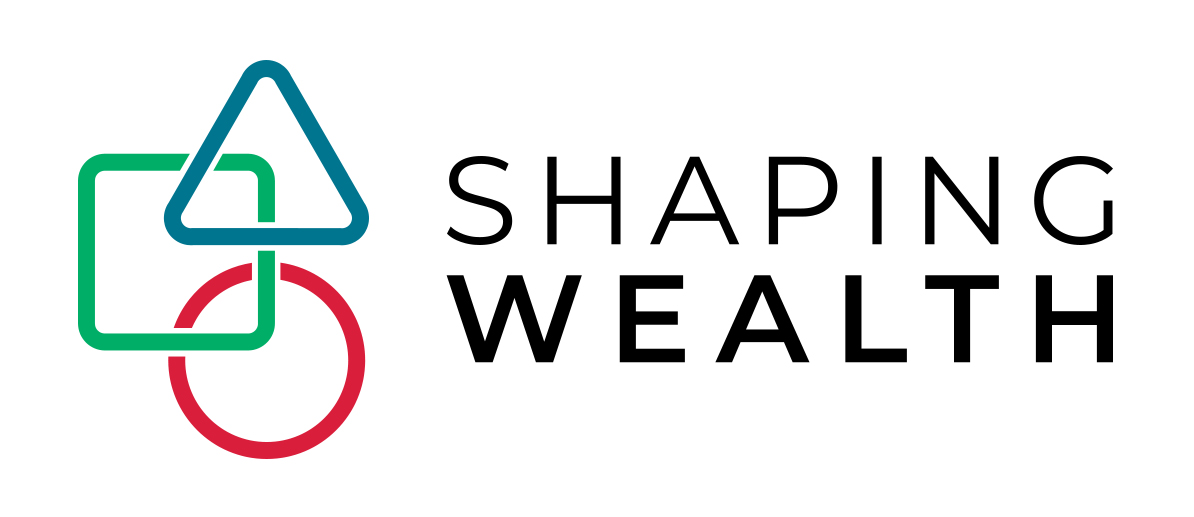 “Funded Contentment”
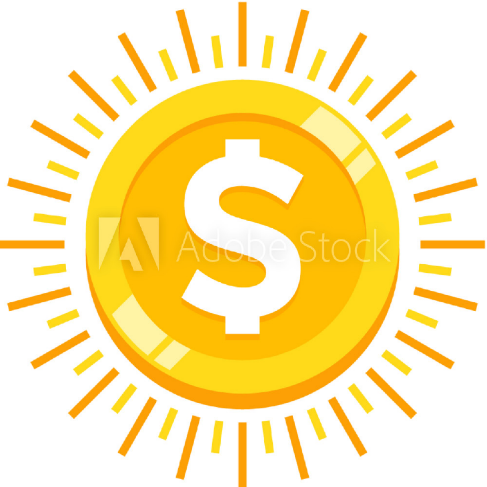 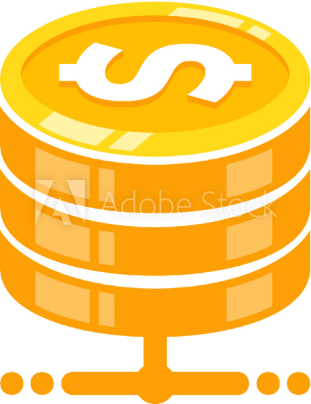 Wealthy

The ability to underwrite a life that is MEANINGFUL to you
Rich

The accumulation of MORE
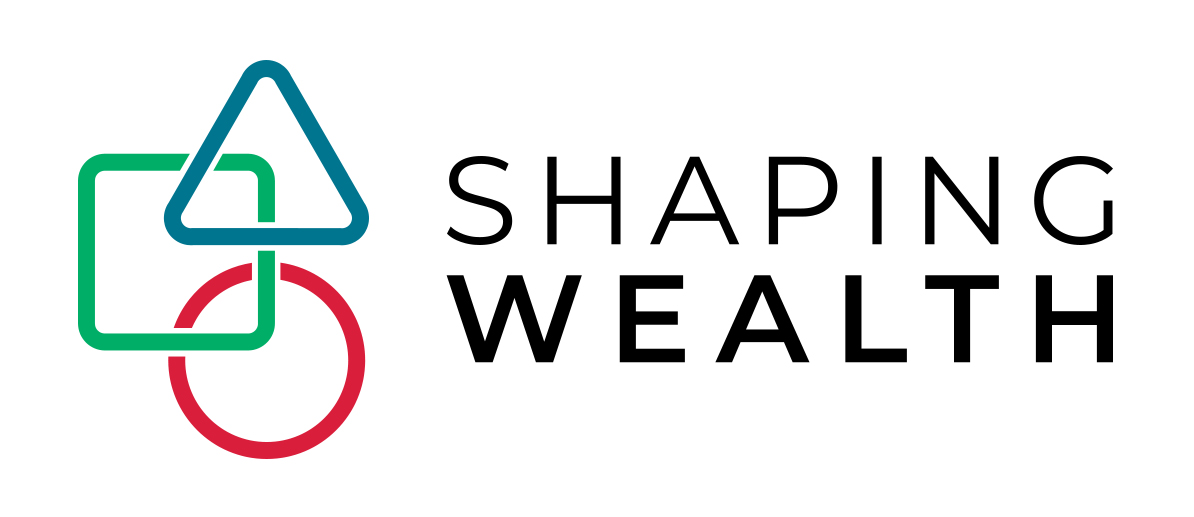 “Wealth, truly defined, is only achievable in the context of a life where purpose and practice are thoughtfully calibrated.”

	– The Geometry of Wealth, p. 2
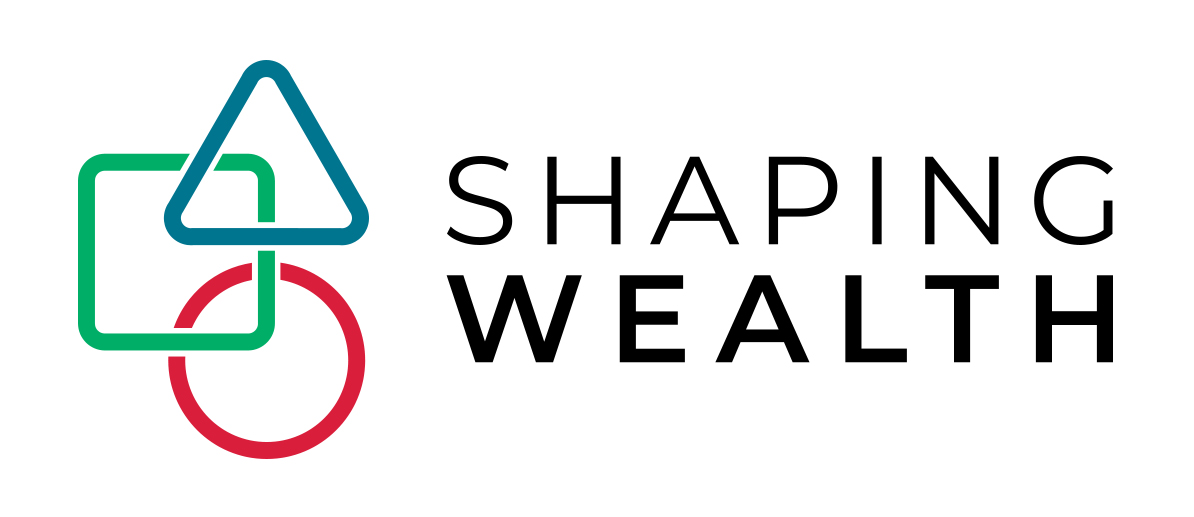 The Foundations of a Meaningful Life
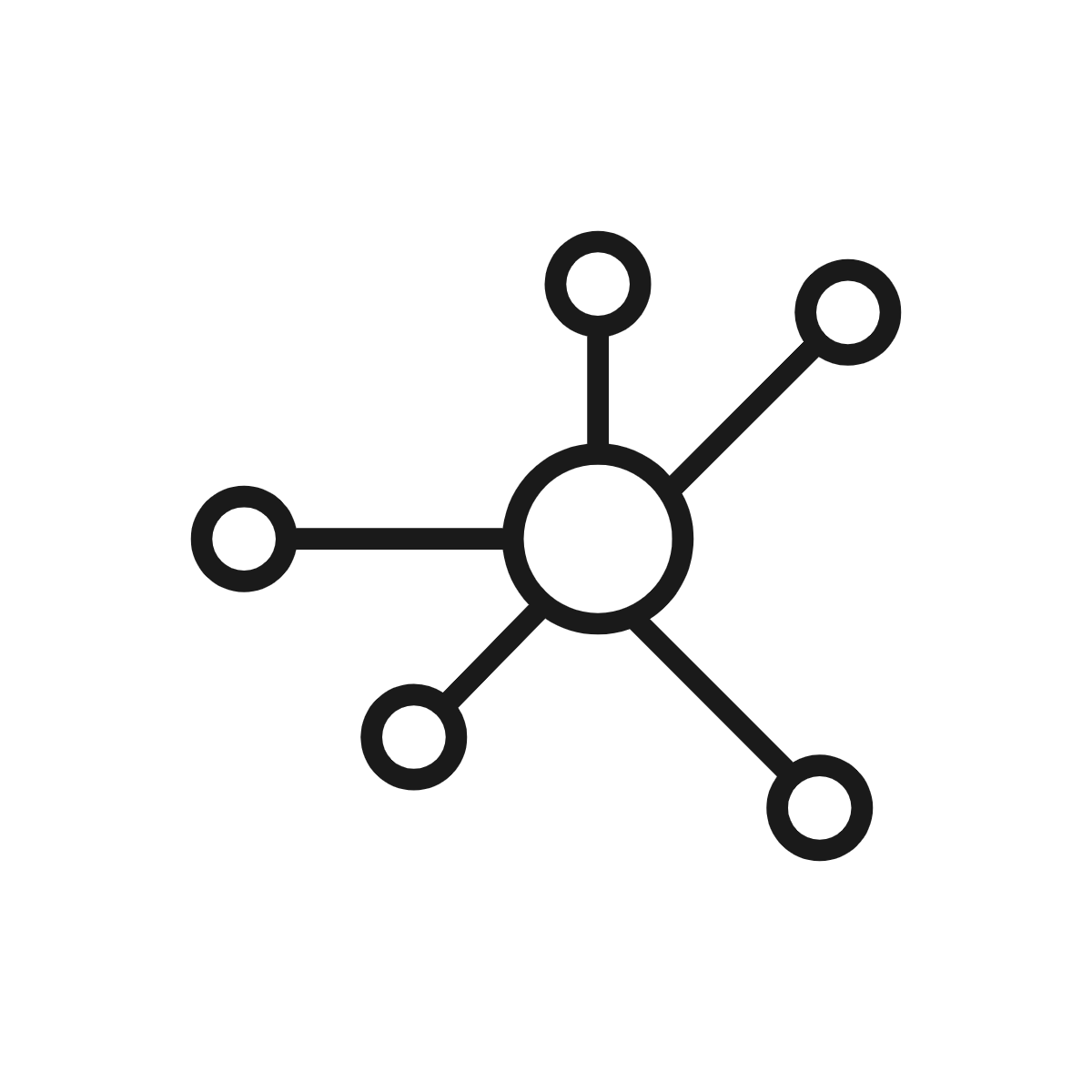 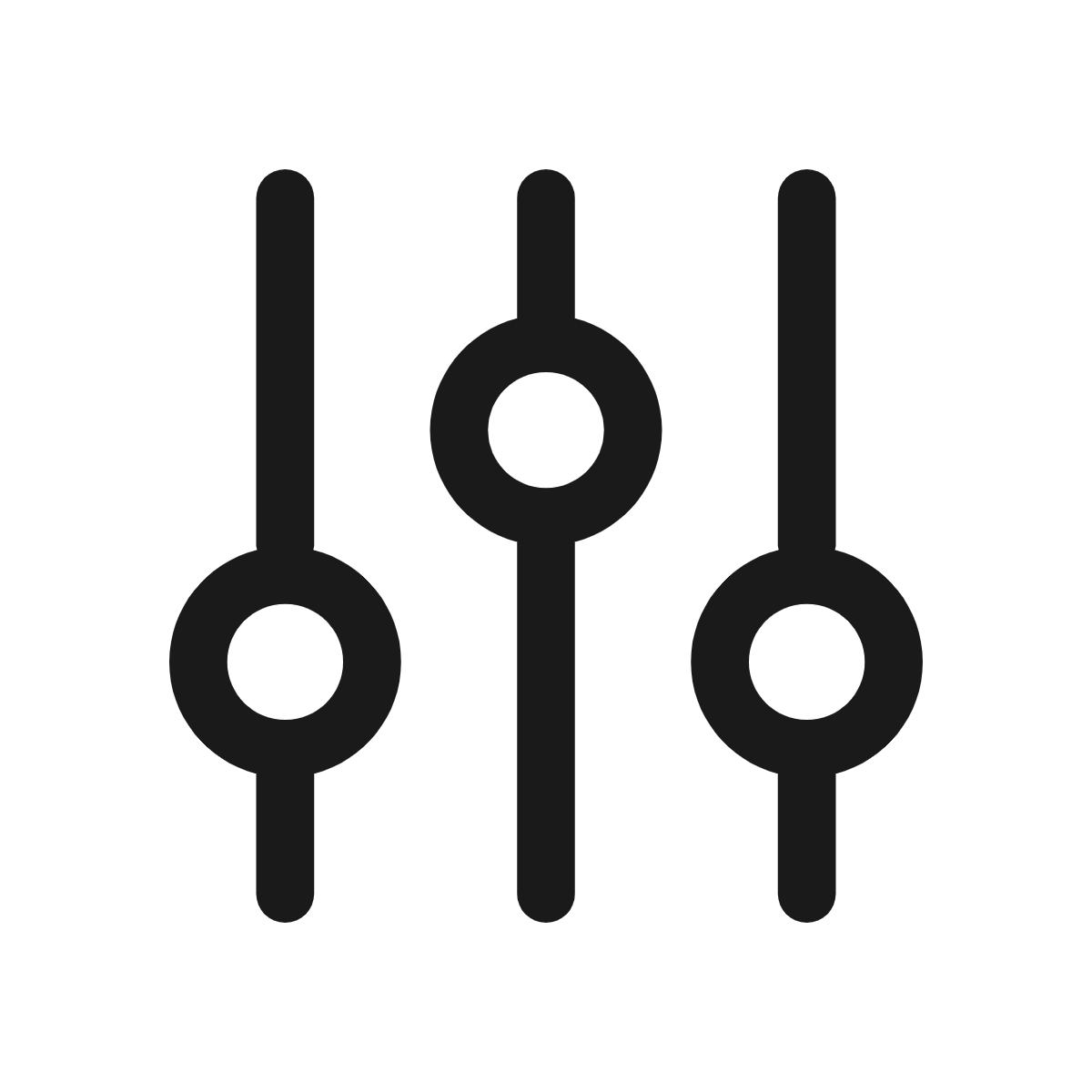 Connection
Control
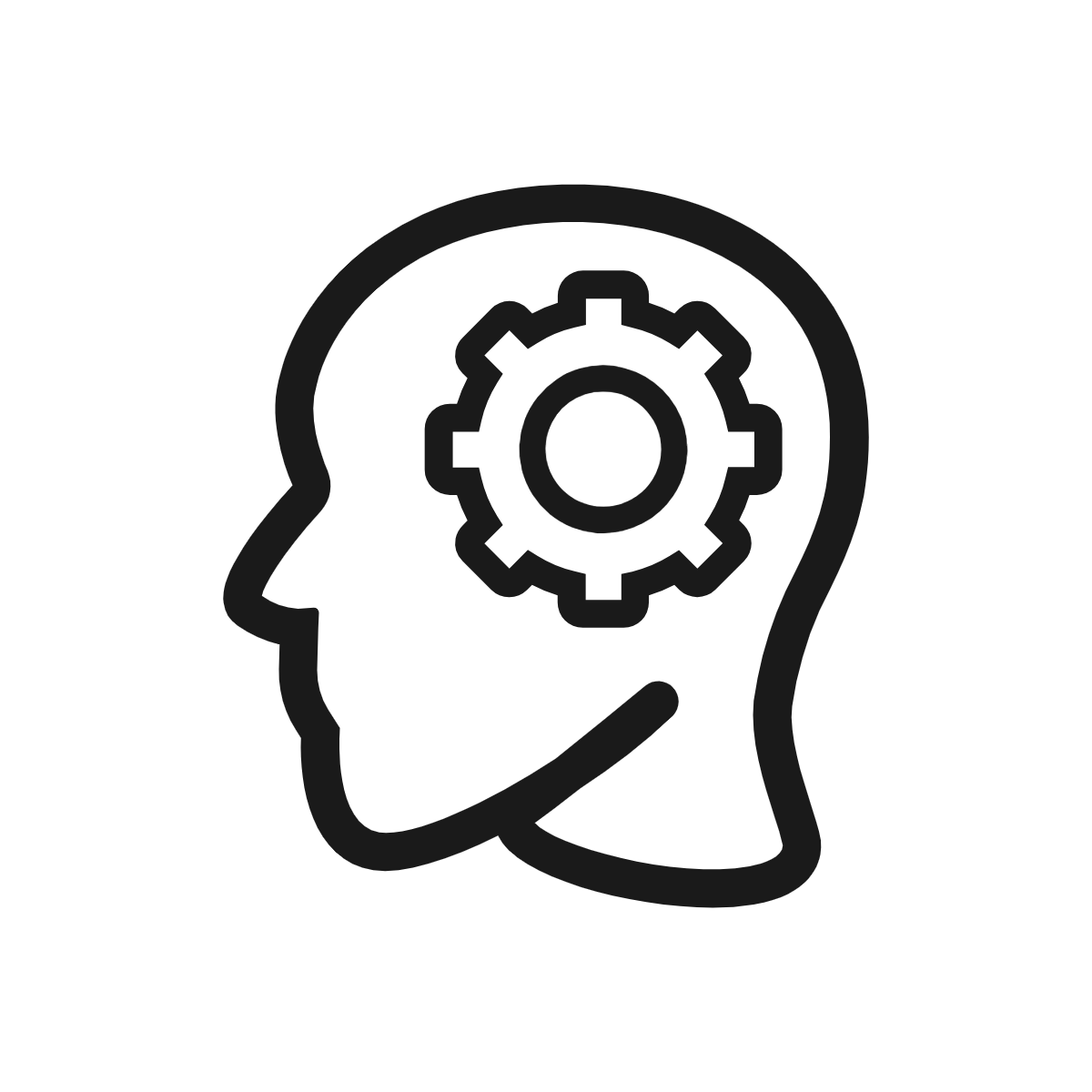 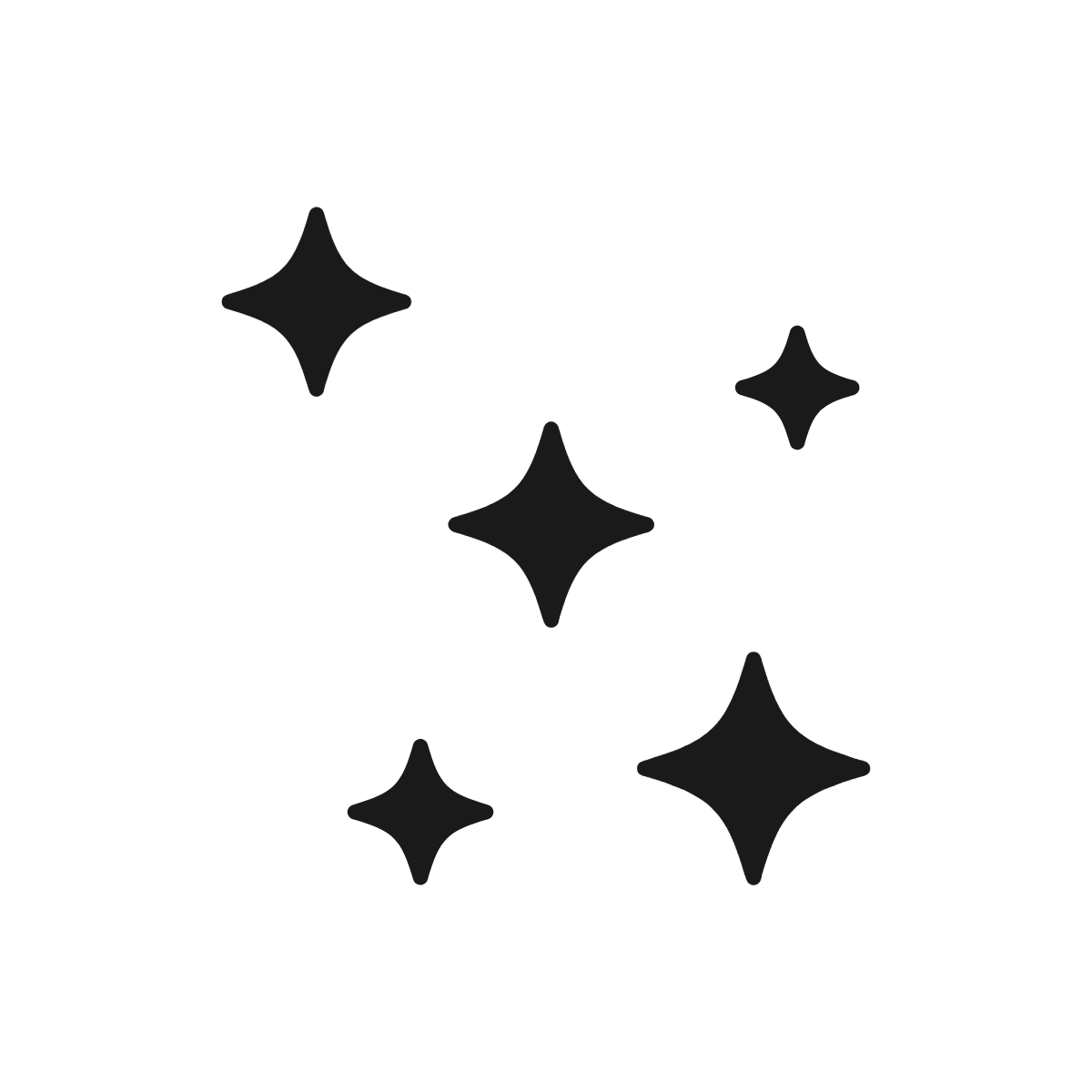 Competence
Context
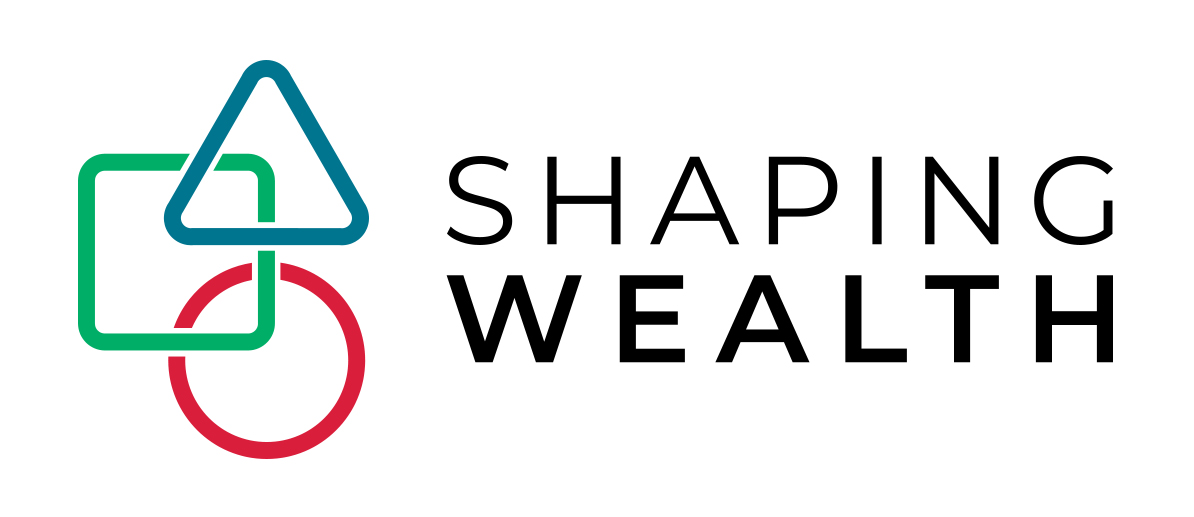 A framework
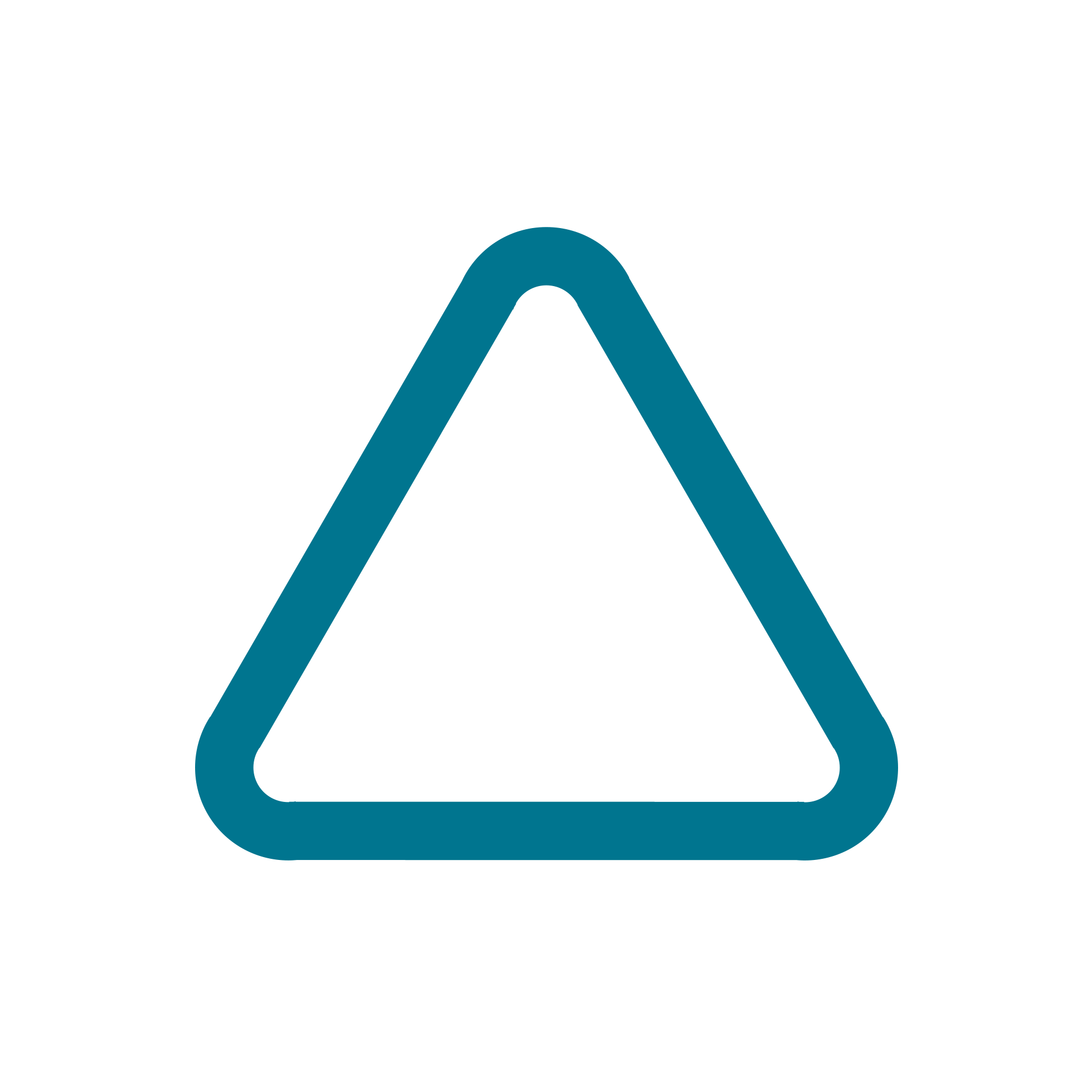 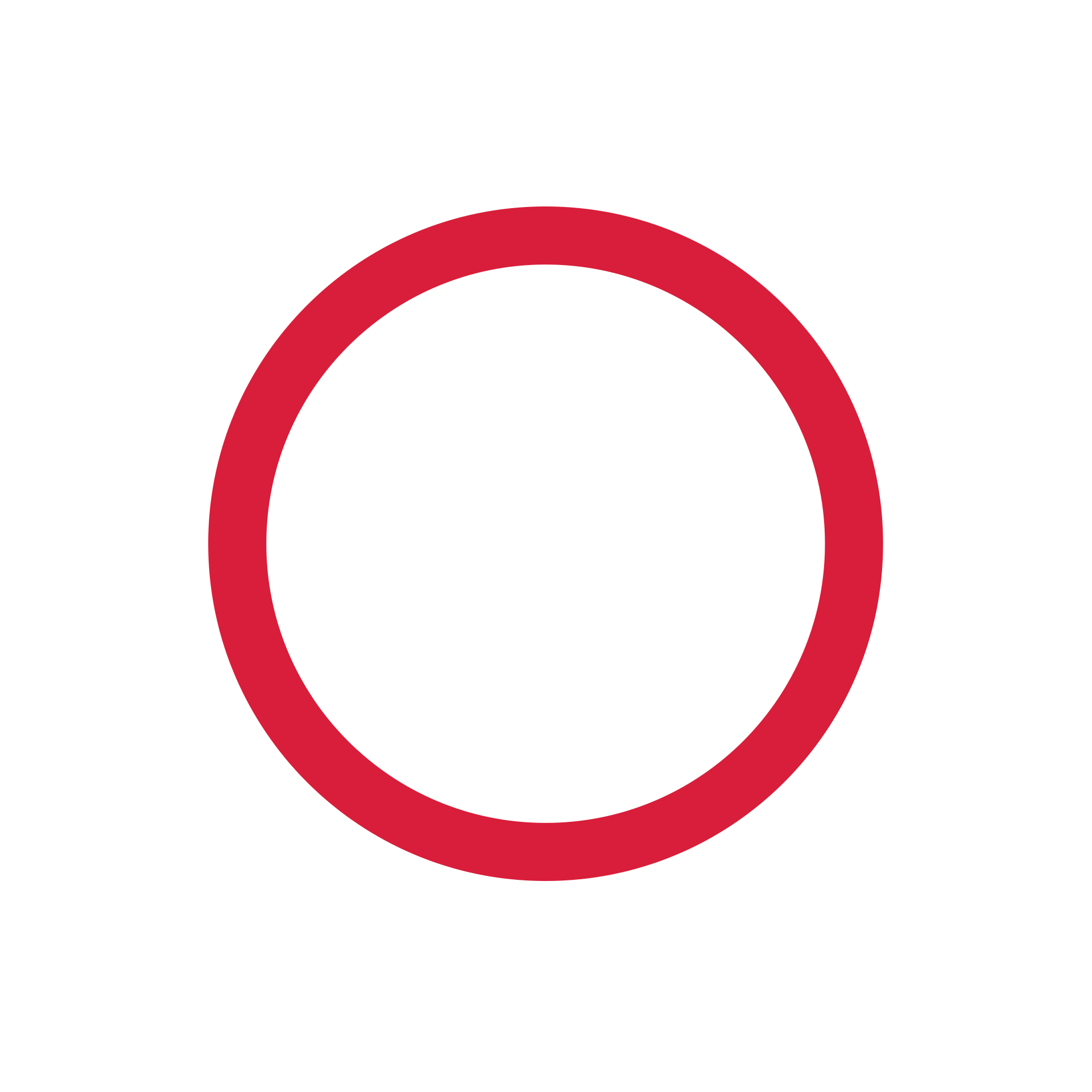 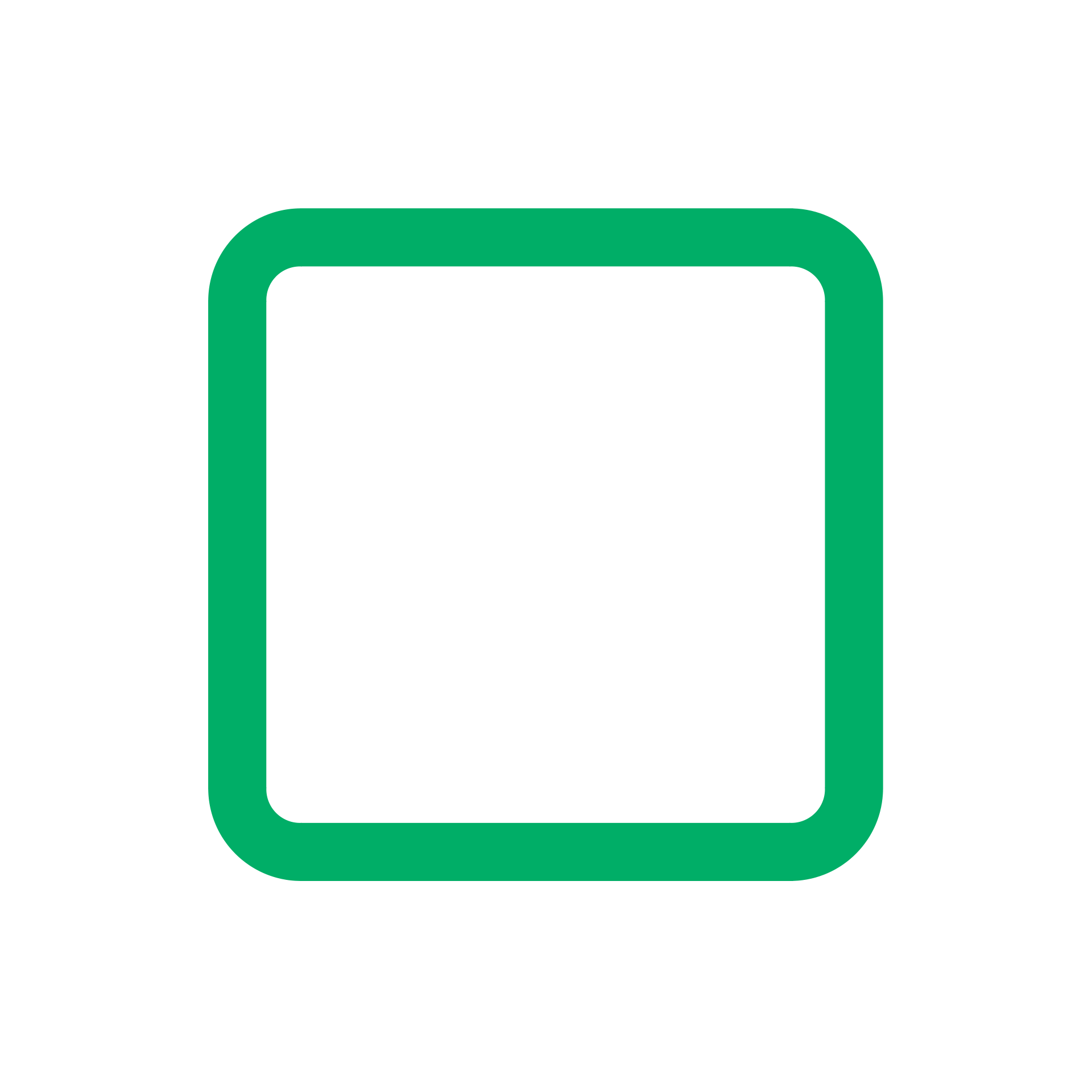 Set
Priorities
Define
Purpose
Make
Decisions
Simple? Maybe.

Doable? Yes.
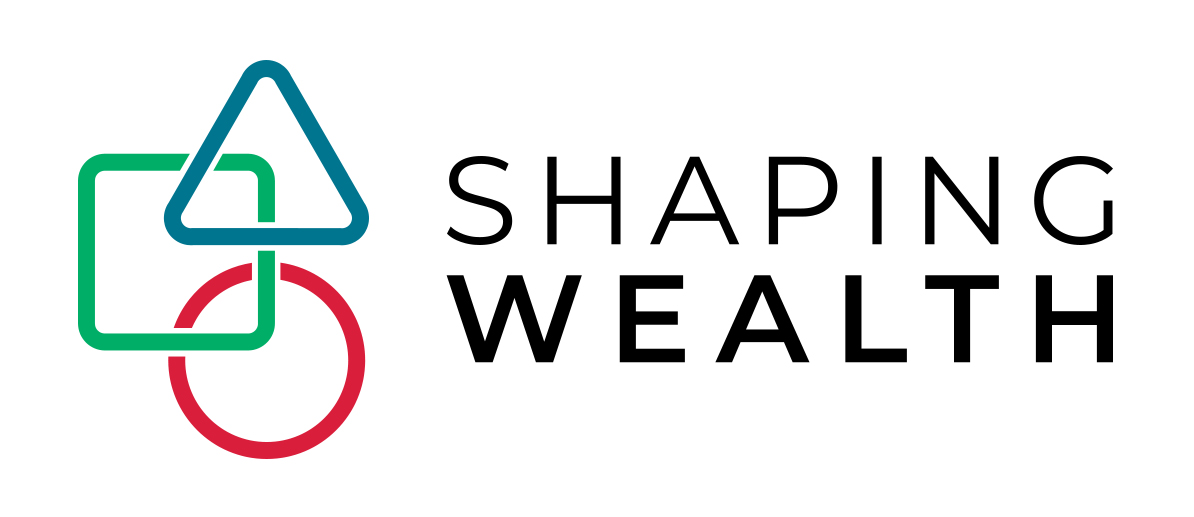 In review
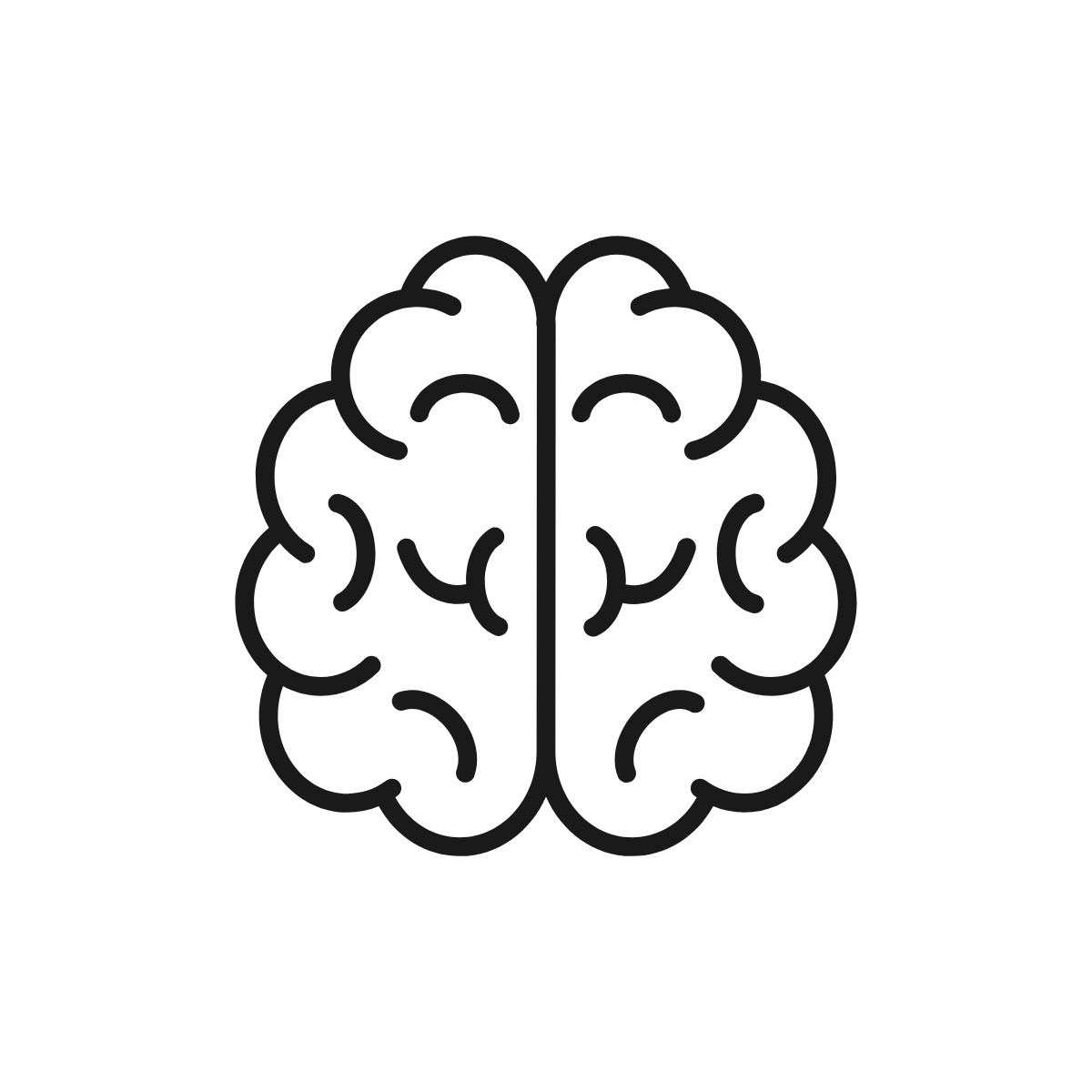 Your brain is wired to make lousy financial decisions. There’s no getting around that.



But there are many things you can do today and tomorrow to fix what’s broken and improve on what’s not. A crisis can be an opportunity.



We have been gifted an opportunity to think about what really matters in our lives—not only what we want to do, but who we want to be. Make money work for you in that endeavor.
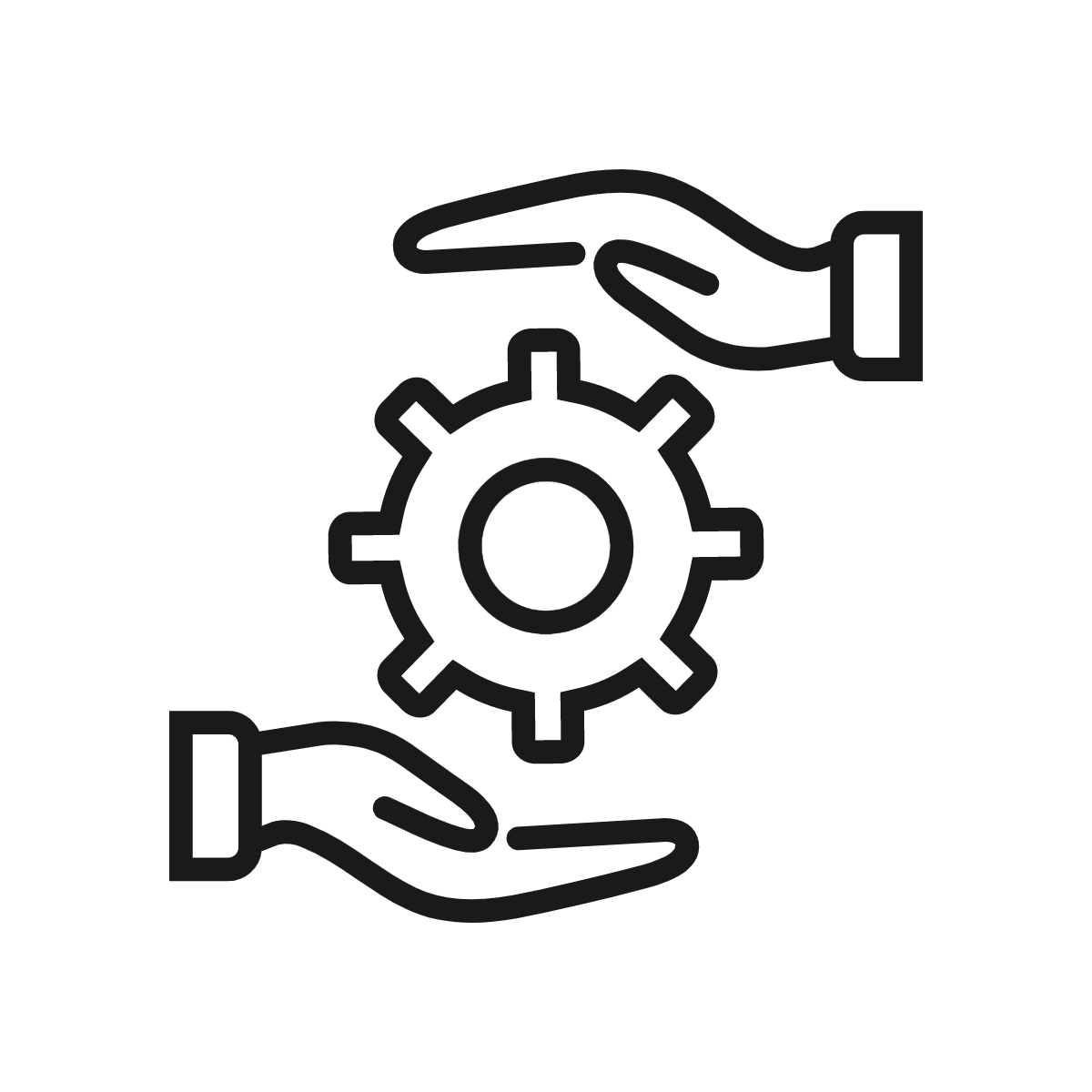 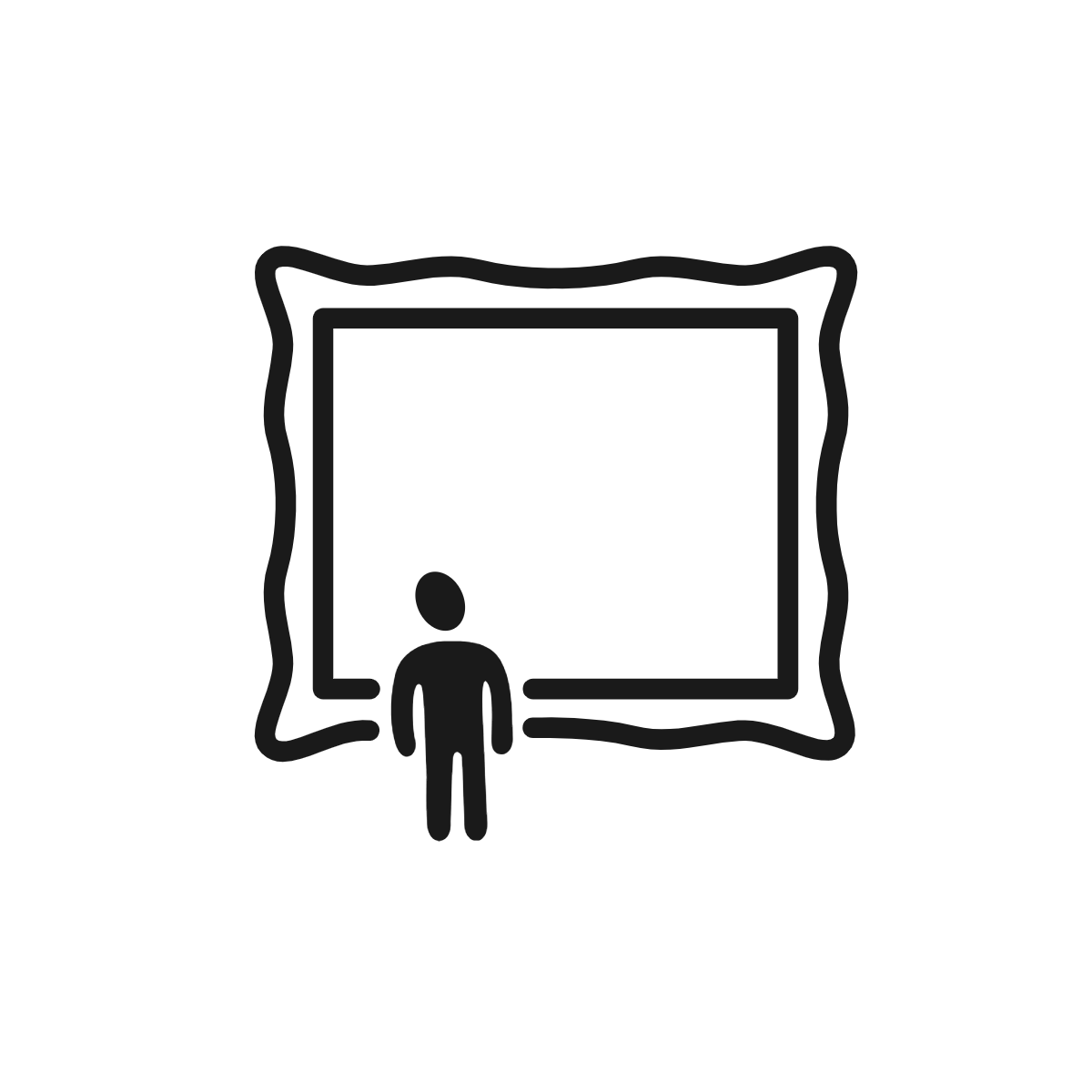 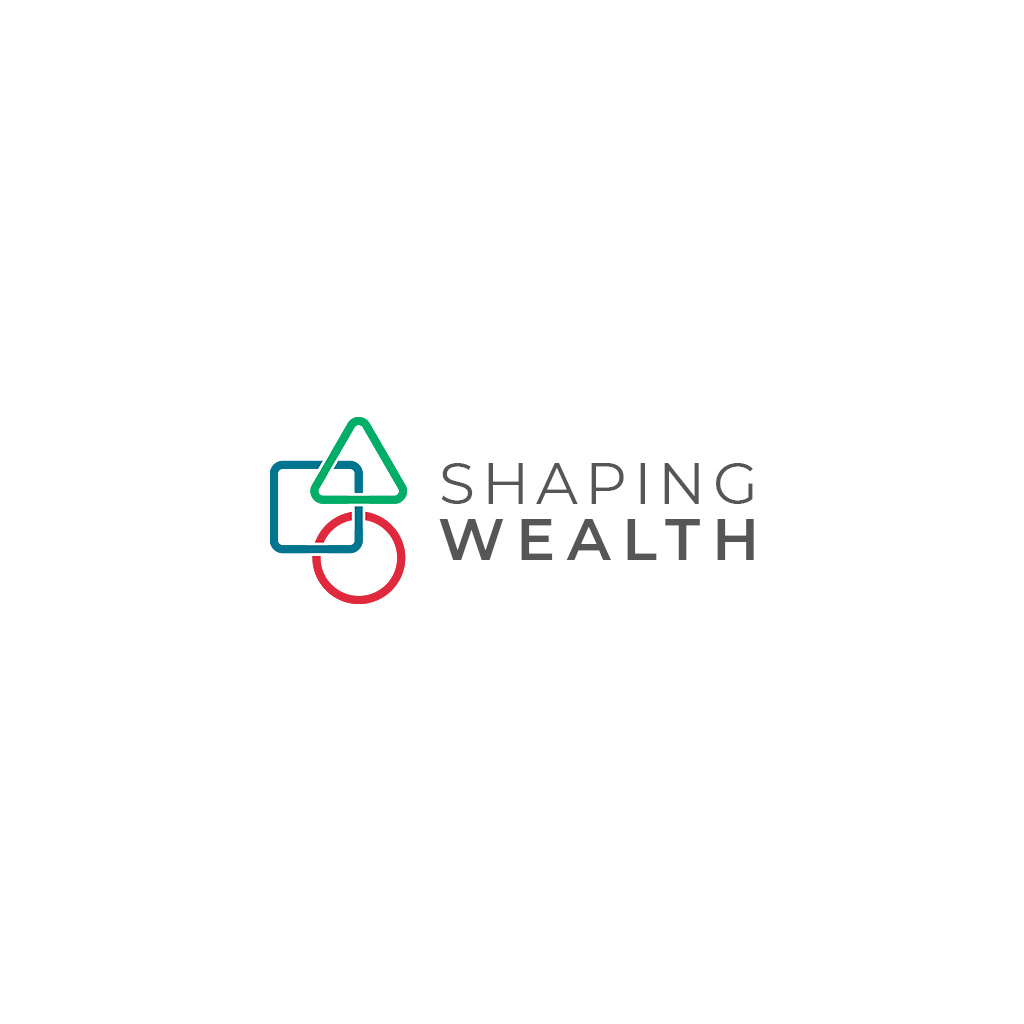 Thank you!
Financial wellness for everyone.
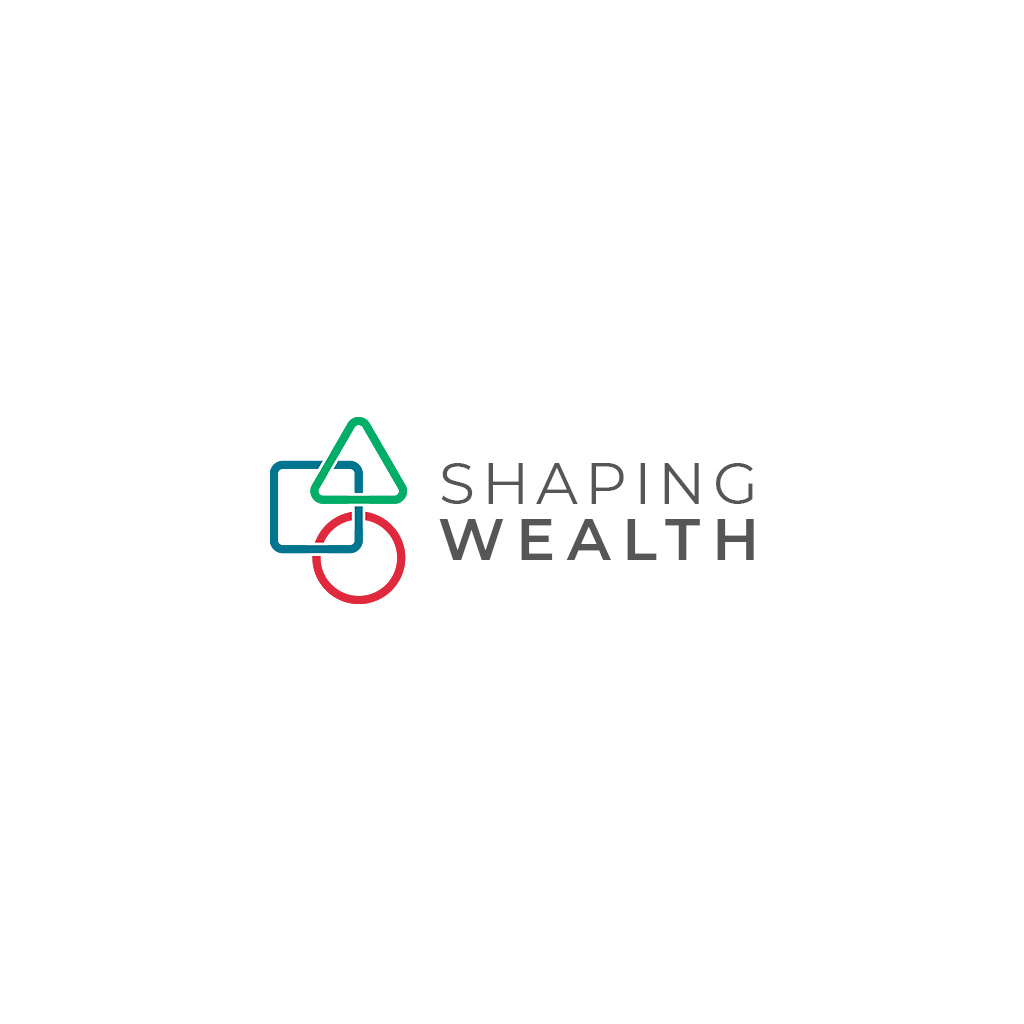 Brian Portnoy, Ph.D., CFA

bp@shapingwealth.com

www.shapingwealth.com

@brianportnoy
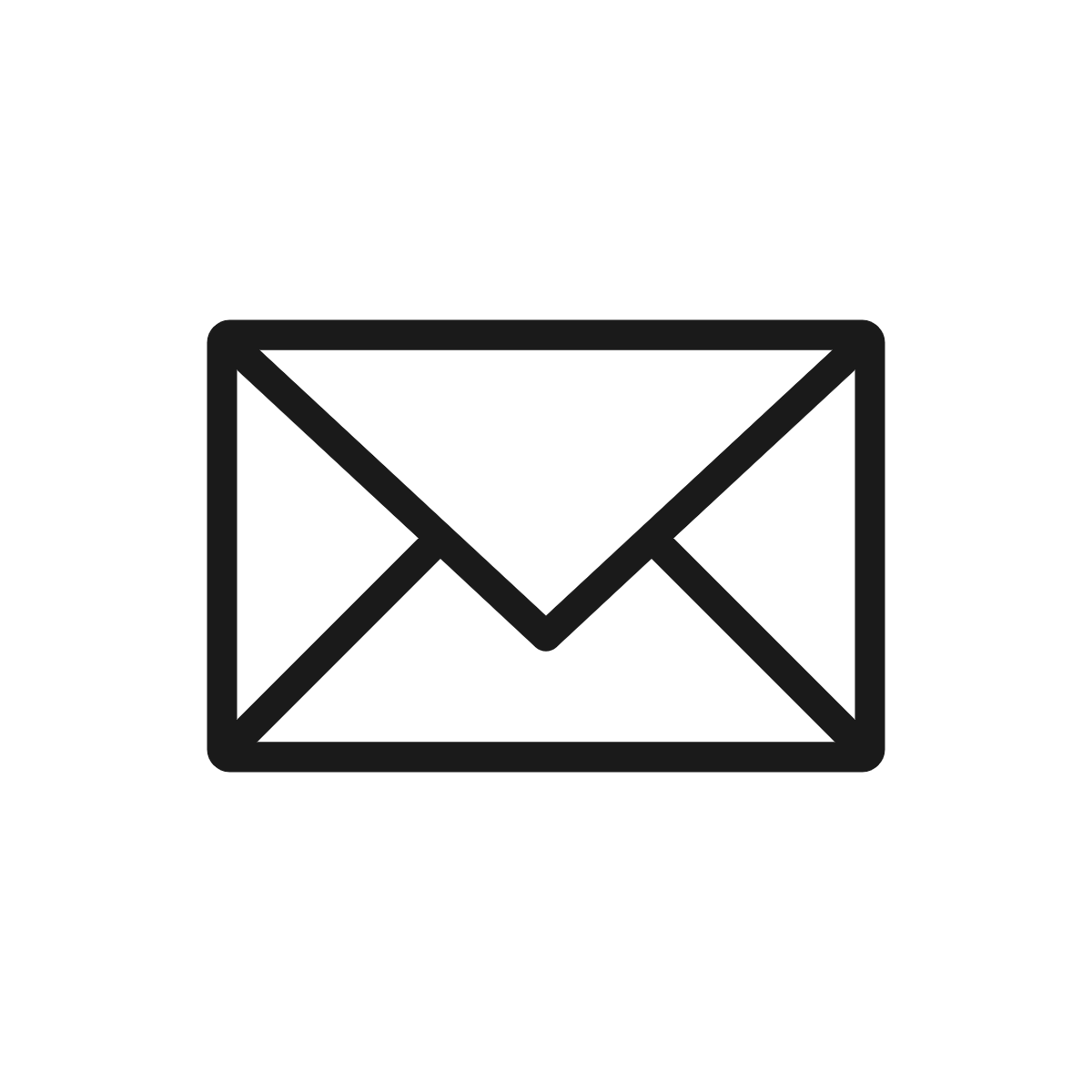 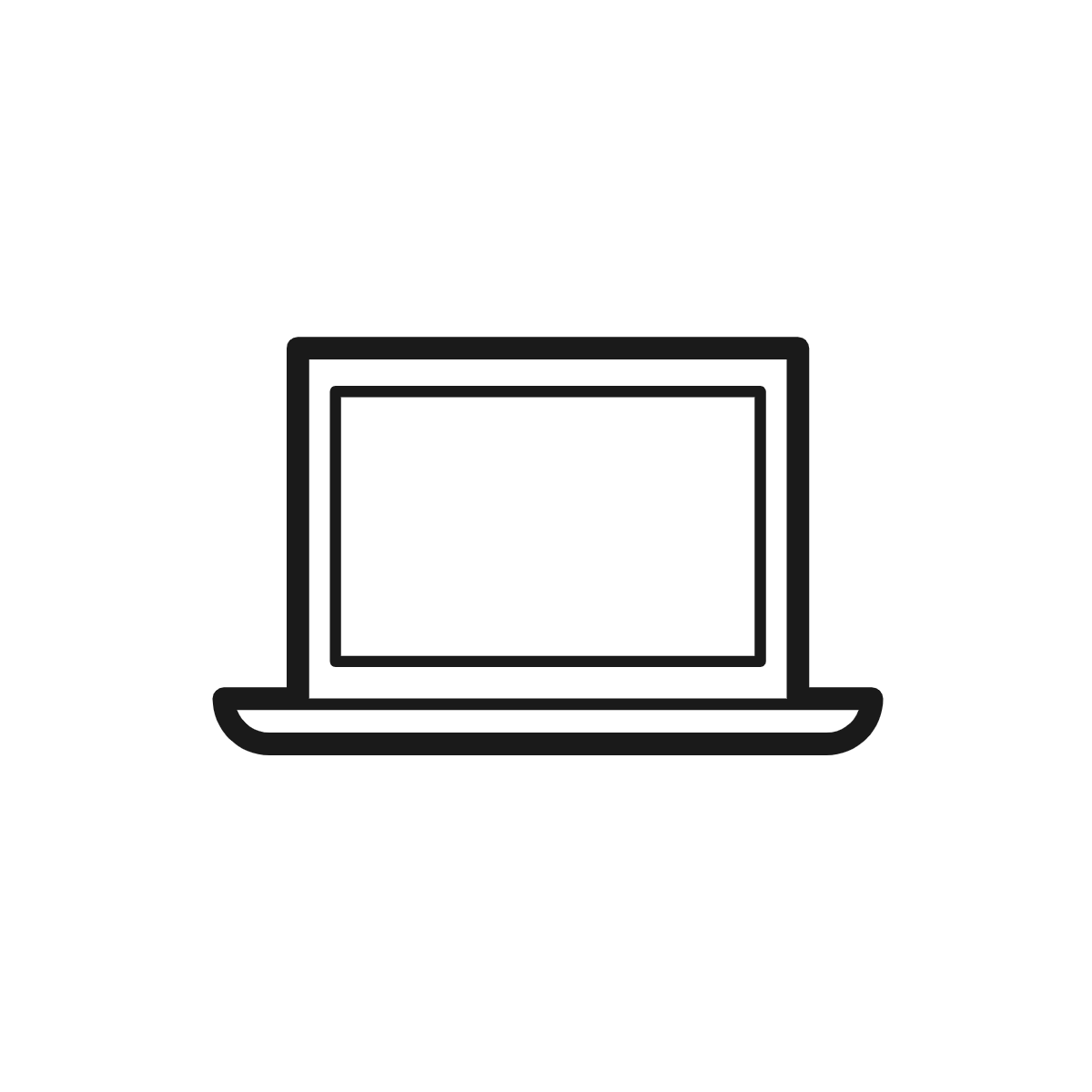 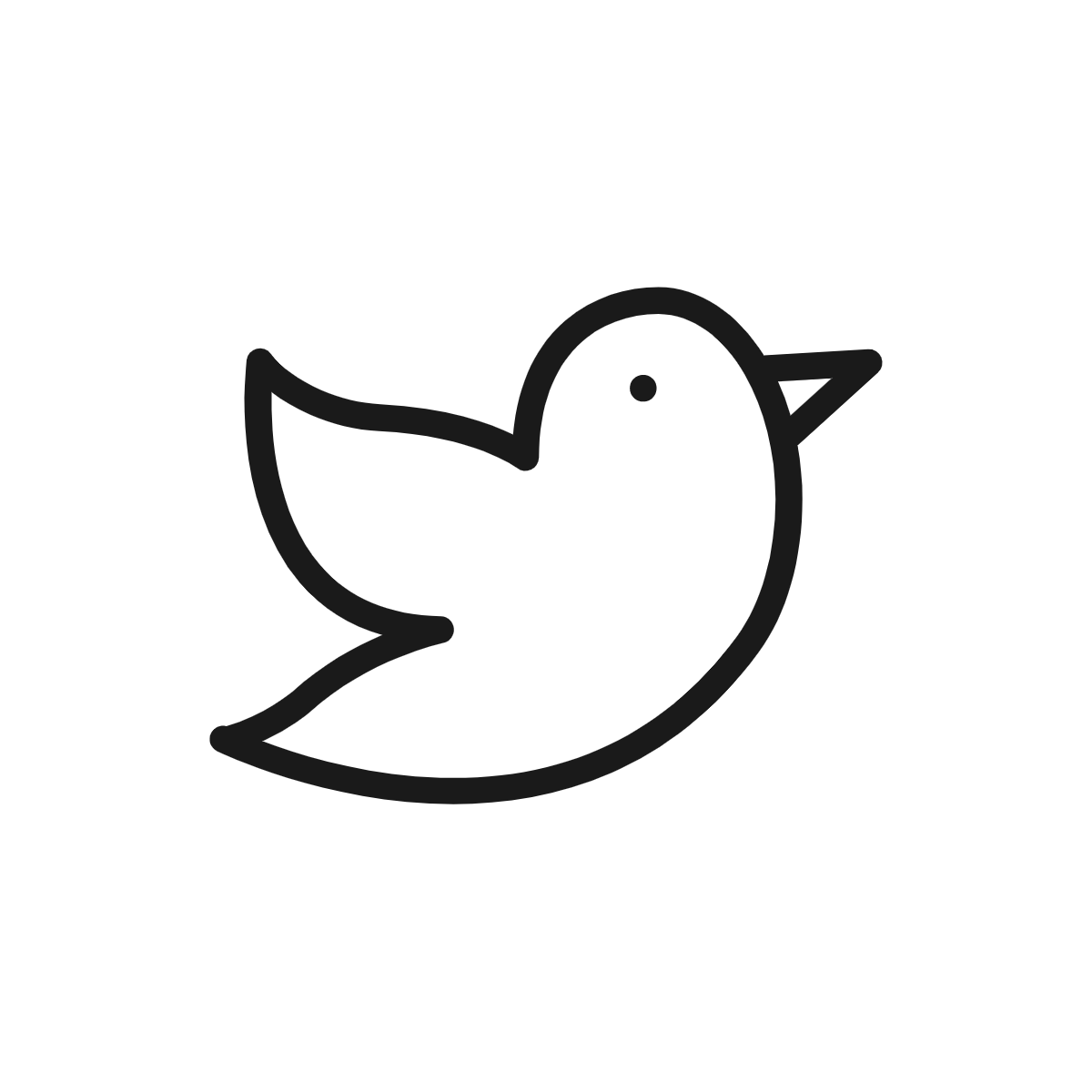 Questions?
Ask in the chat 
Or send an email to: 
Financialwellness@nar.realtor
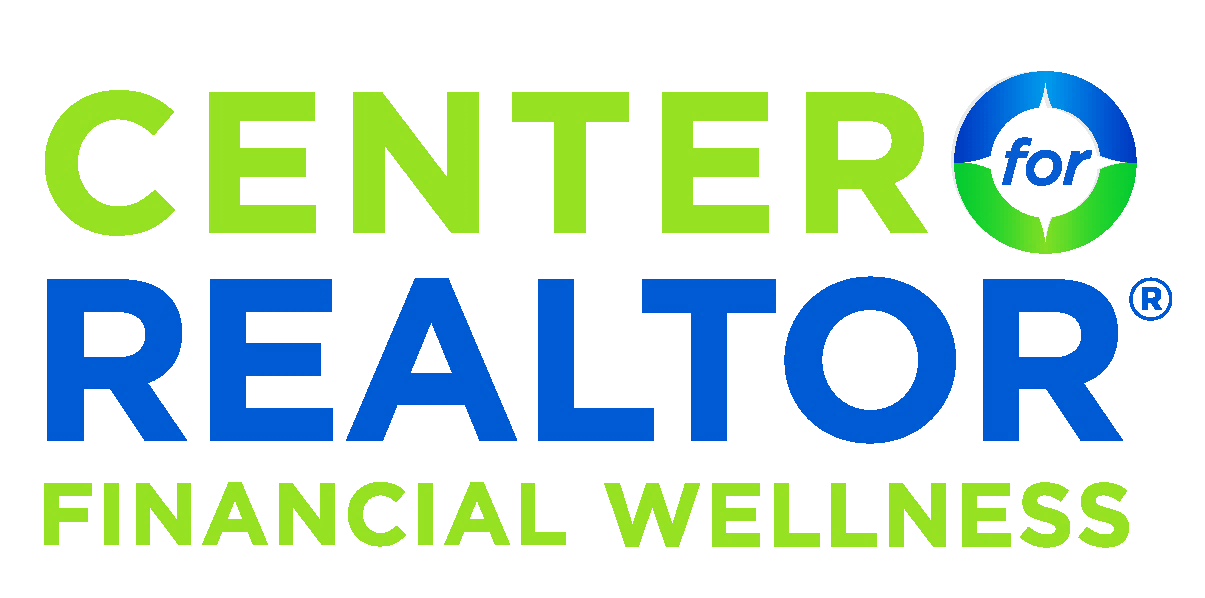 Visit: FinancialWellness.realtor
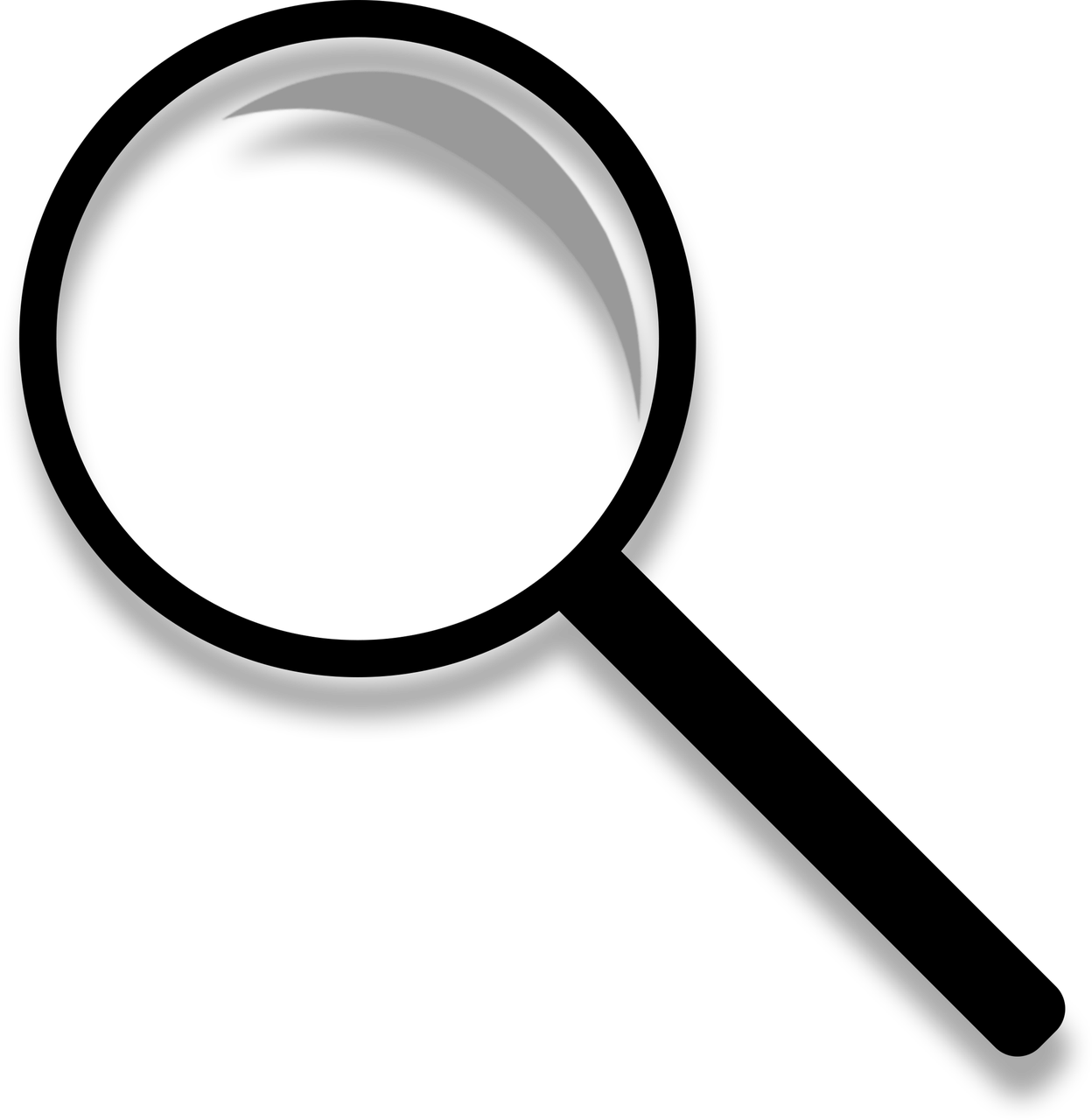 [Speaker Notes: Looking for a great starting point for a financial plan? 
Take a quick 10-question, financial assessment from the Center for REALTOR® Financial Wellness. 

After you take the assessment you will have personalized and trackable goals. 

This Center is not only a great resource, this is a FREE member benefit for REALTORS®.

Note, this is an educational resource. It’s not intended to take the place of consulting a financial professional. The platform does not store, share, or sell any information. 

For more information, visit FinancialWellness.realtor to get started or email your NAR team at FinancialWellness@nar.realtor.]
Additional Resources: nar.realtor/right-tools-right-now
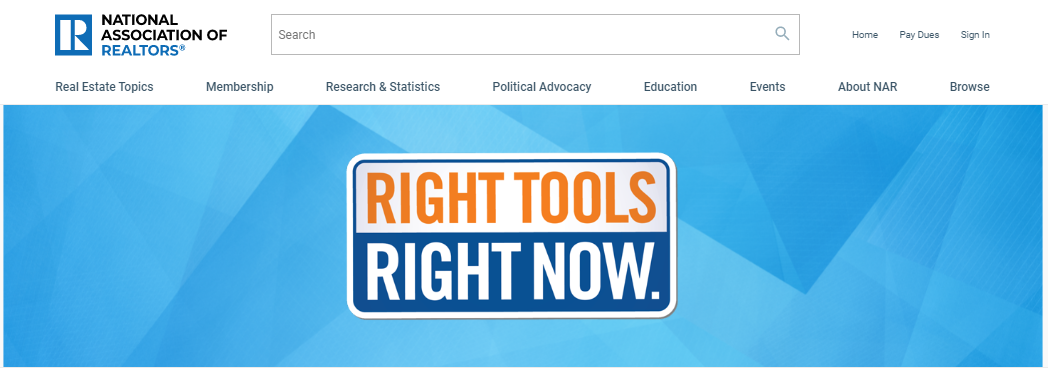 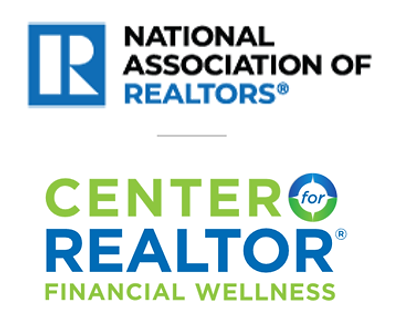 1. Visit FinancialWellness.realtor2. Leave us your feedback.3. Register for the next webinar.Thanks!